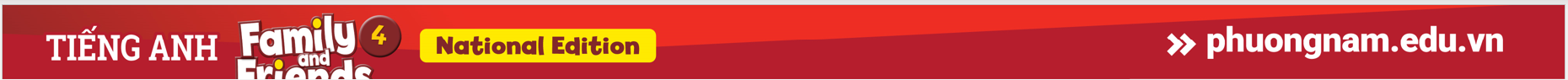 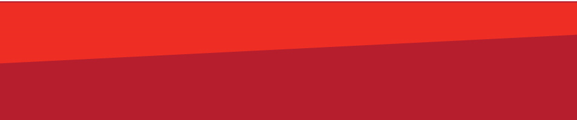 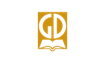 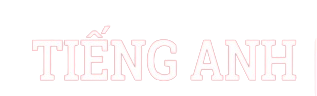 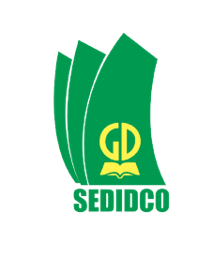 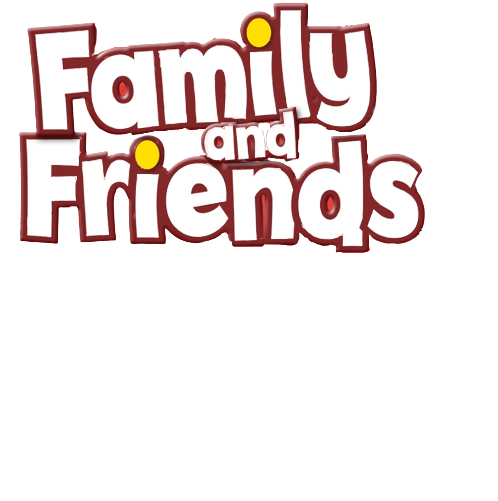 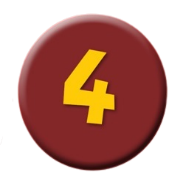 Unit 8
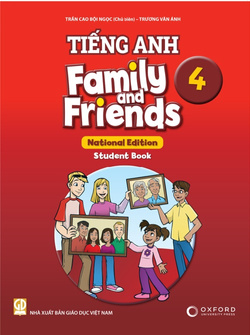 Let’s buy presents!
Lesson 4 – Phonics
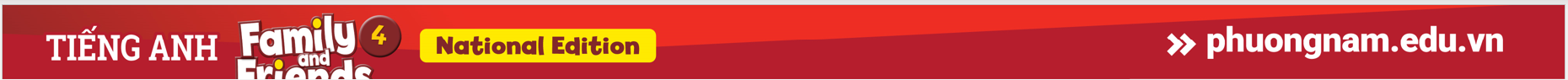 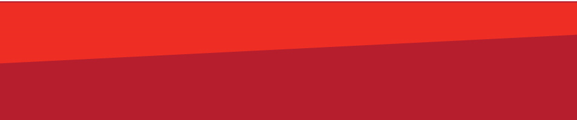 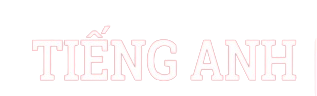 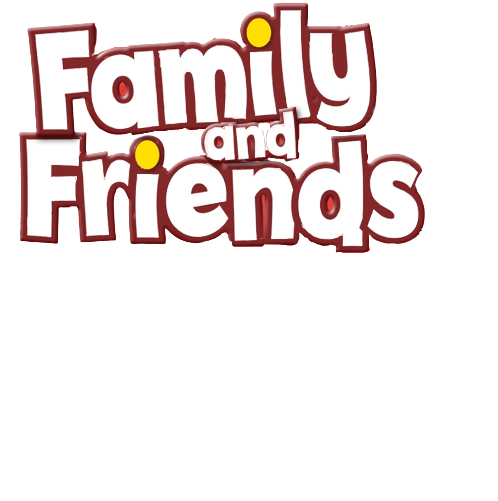 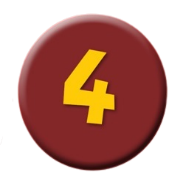 HELLO SONG
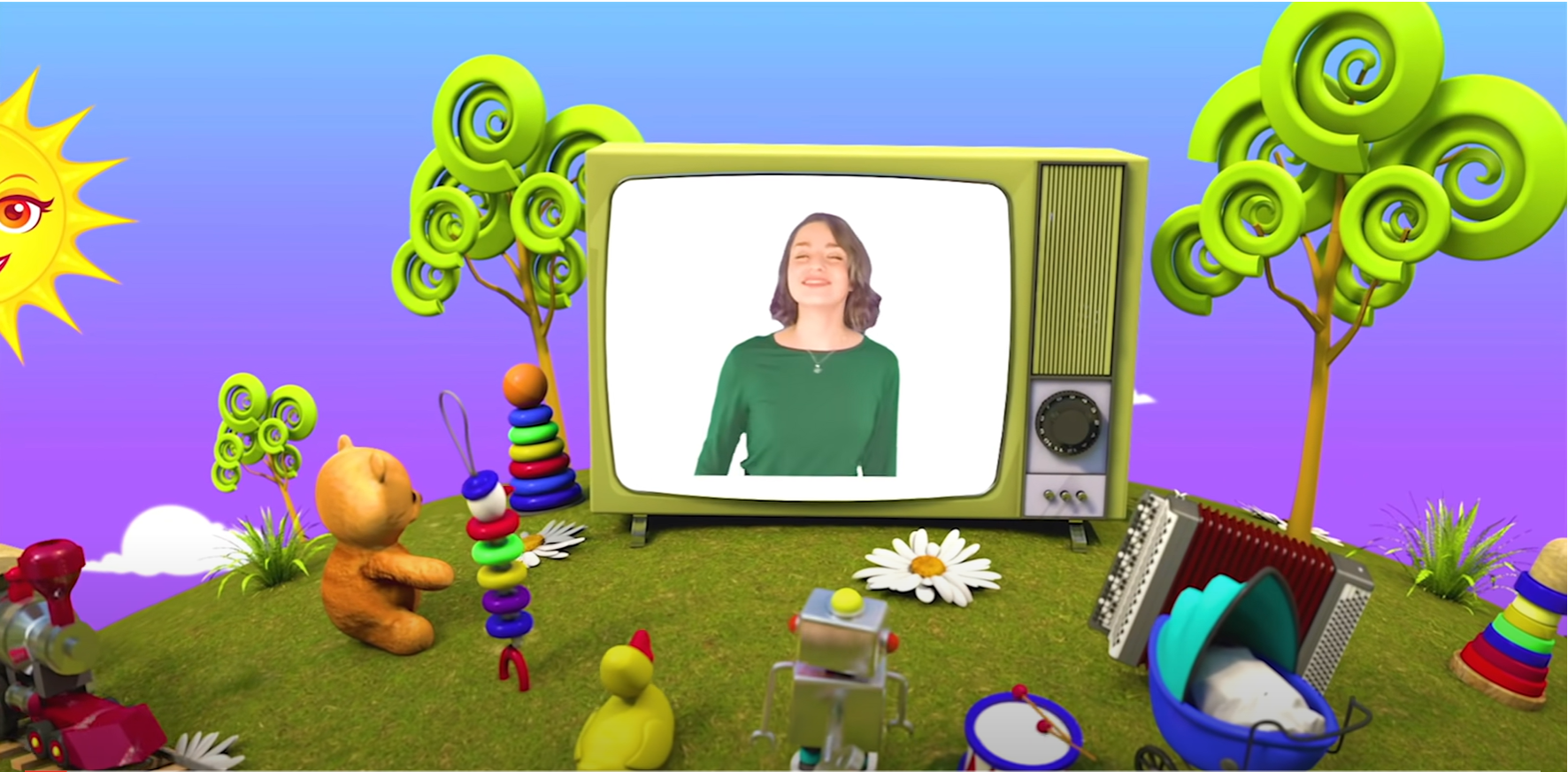 [Speaker Notes: https://www.youtube.com/watch?v=pqDEwPi7vxg]
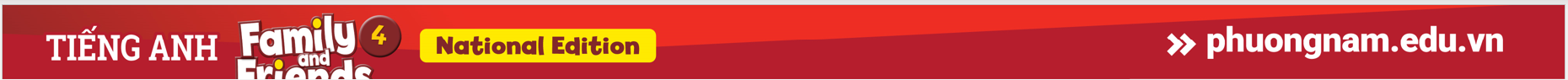 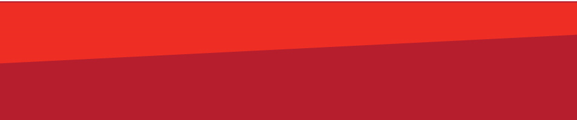 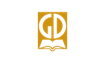 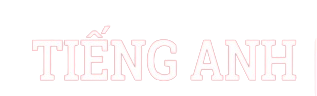 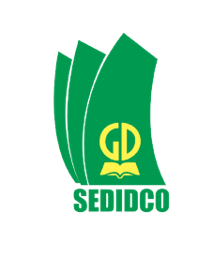 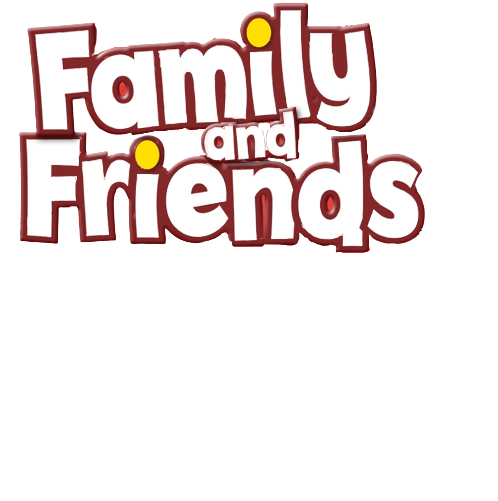 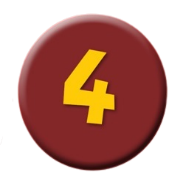 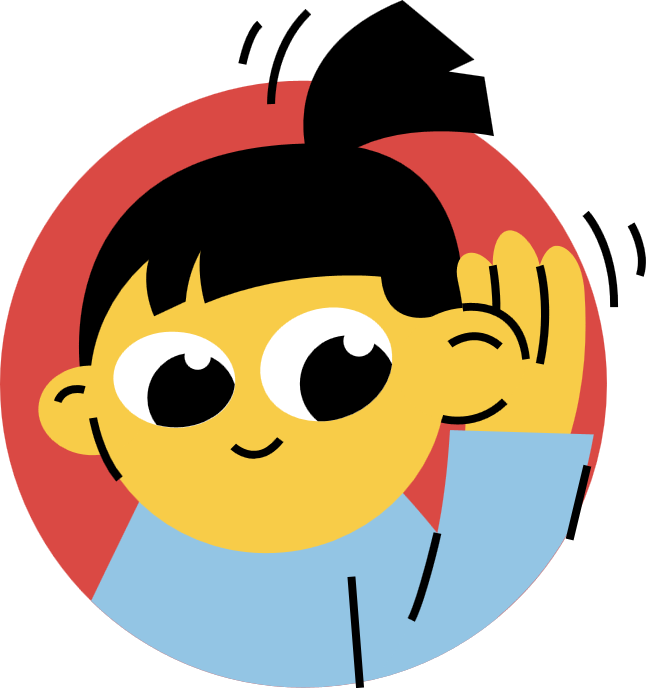 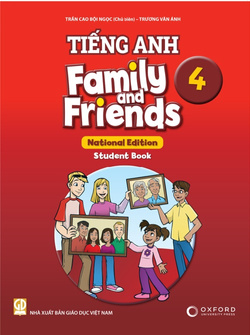 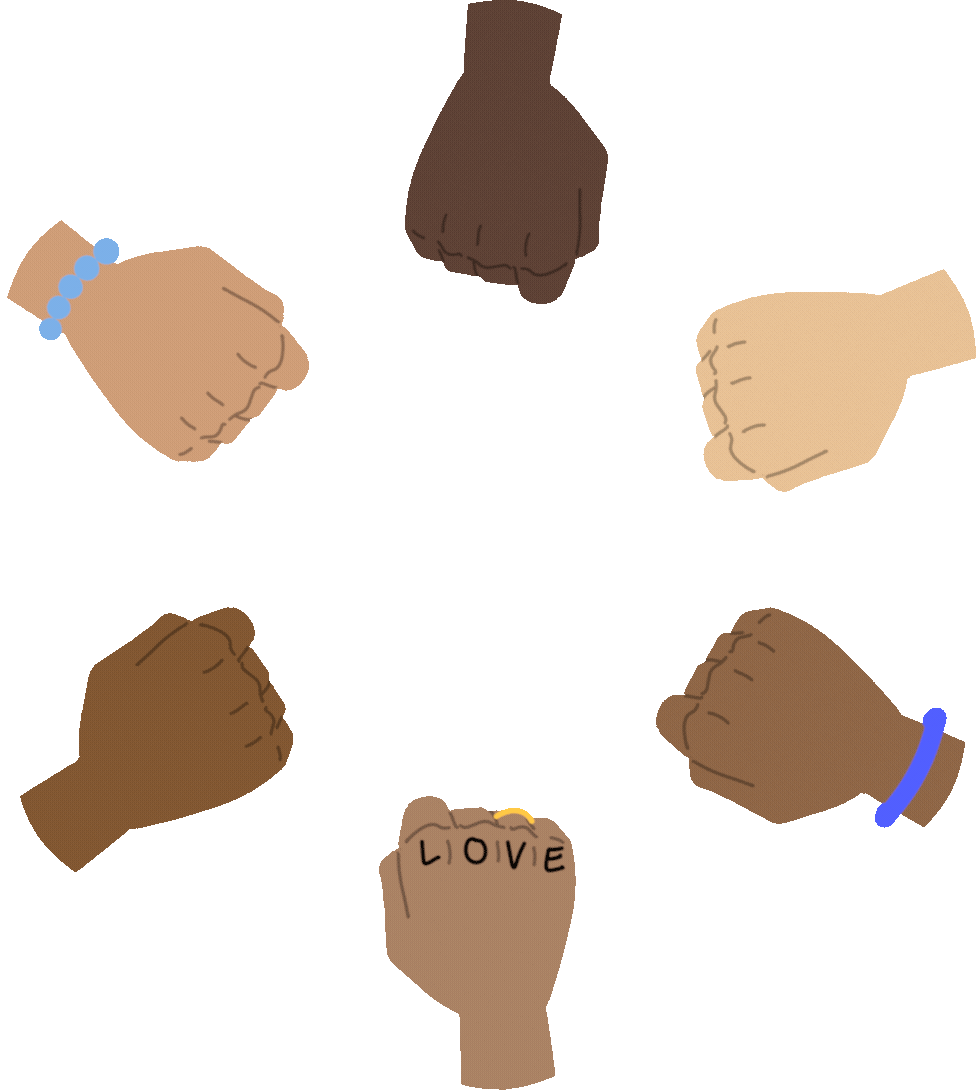 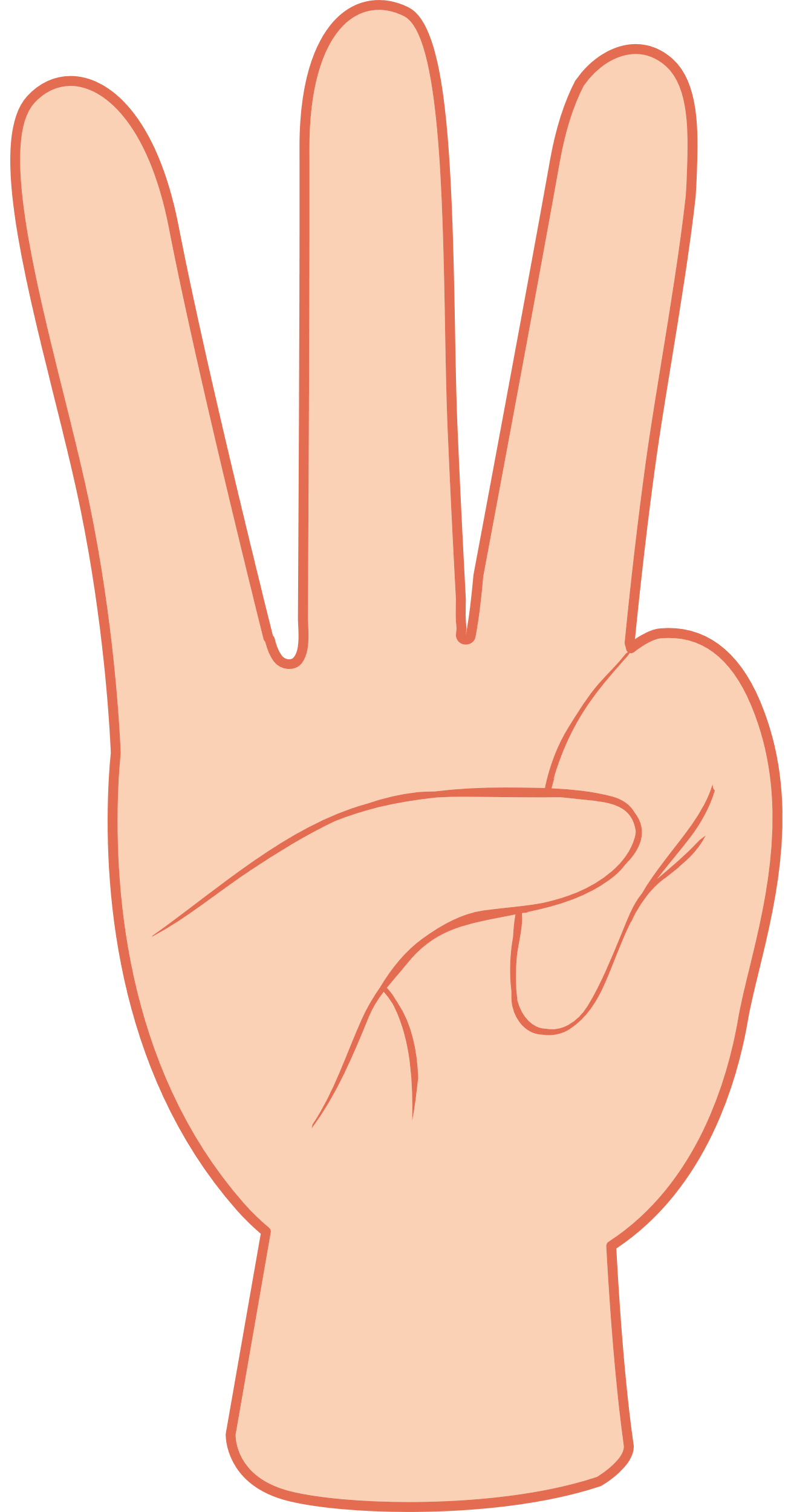 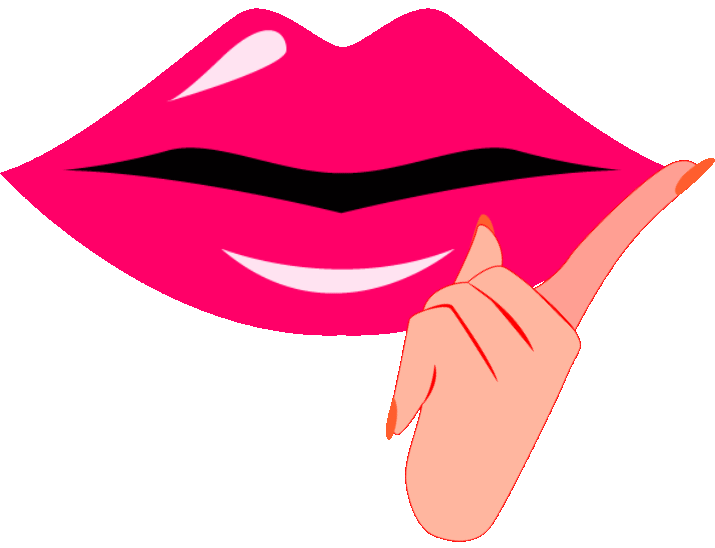 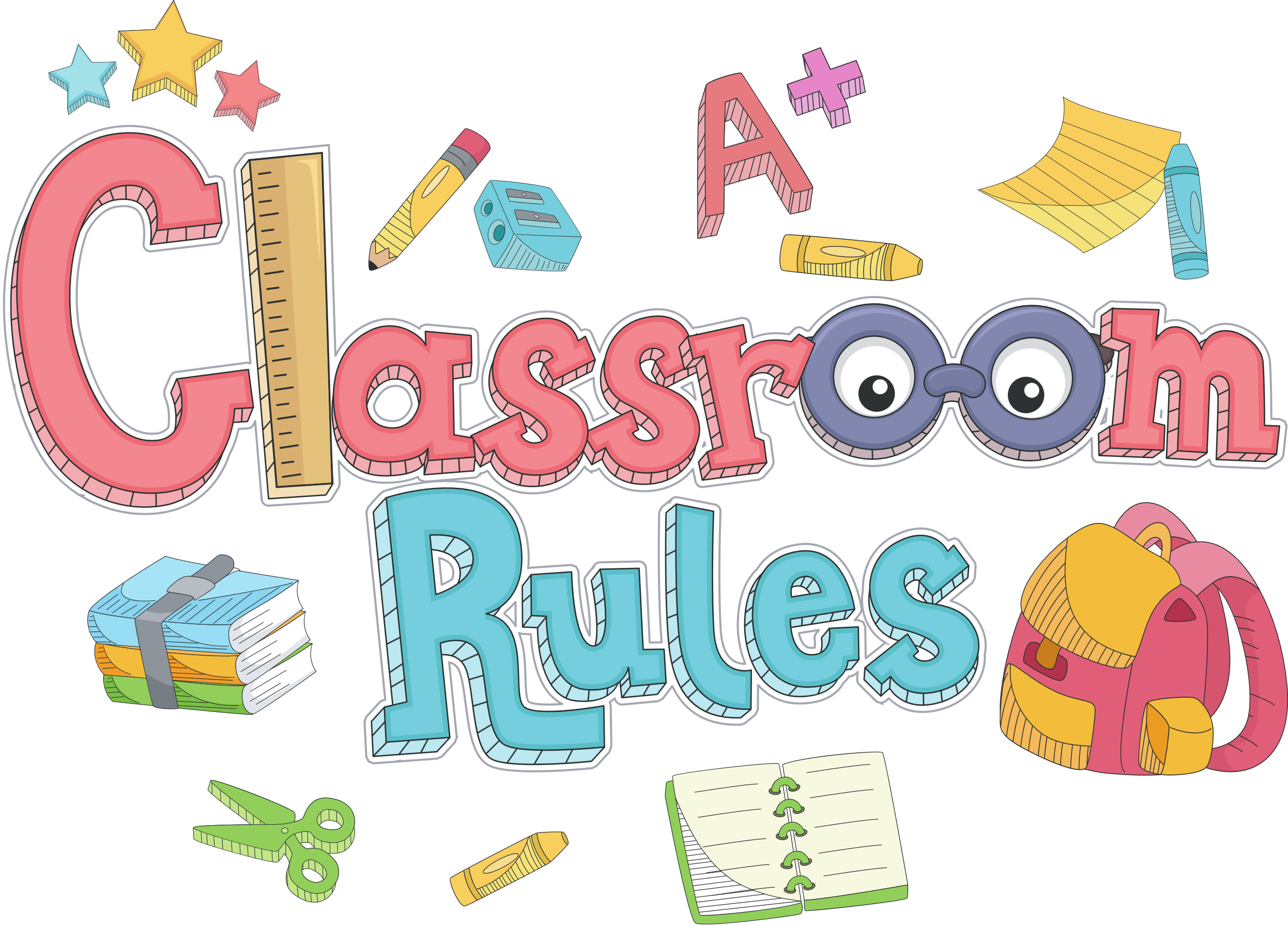 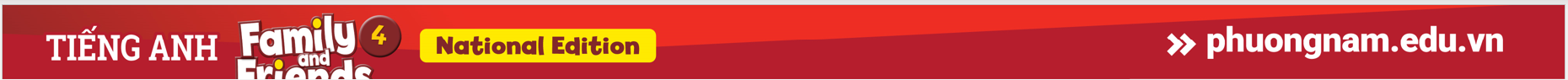 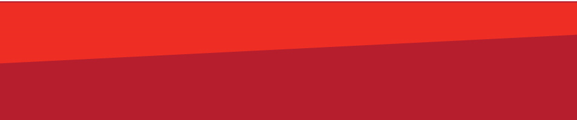 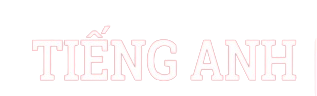 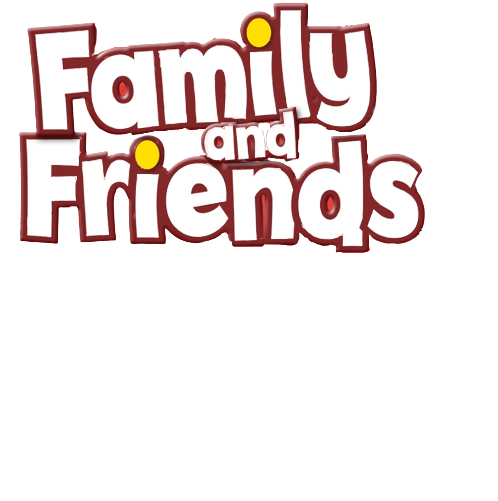 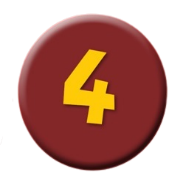 Let’s chant and do the actions!
57
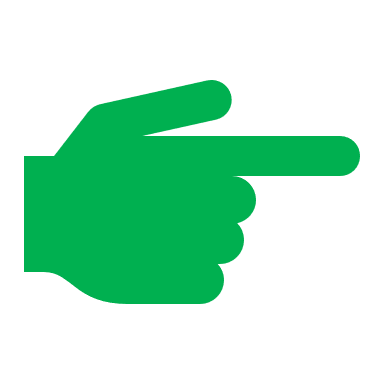 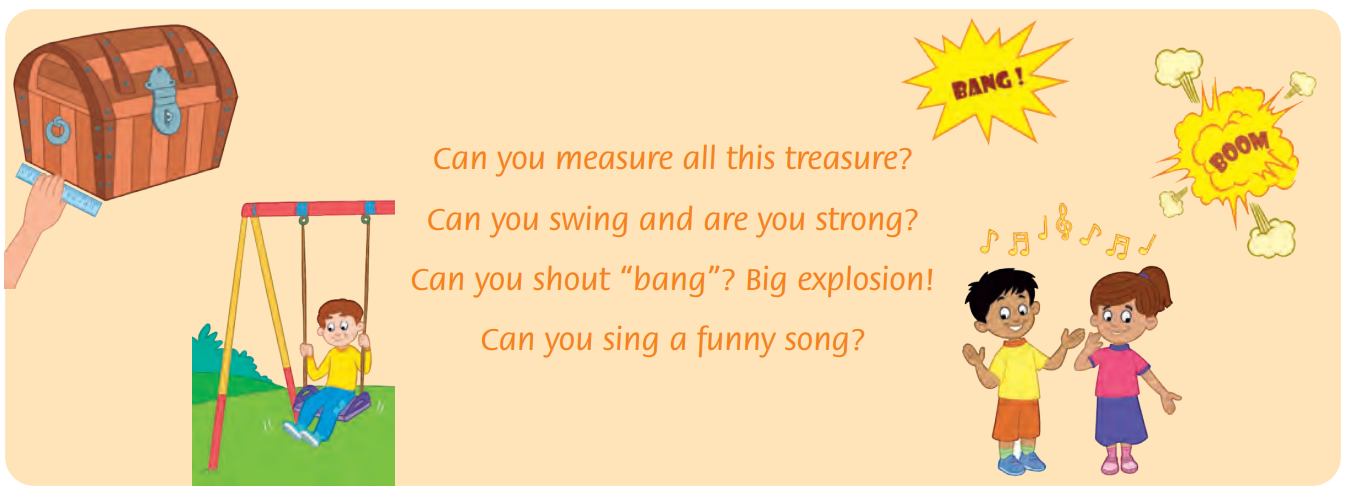 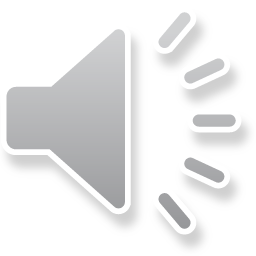 [Speaker Notes: * Warmer
Ask children which sounds they looked at in their last phonics lesson (/ŋ/ and /ʒ/). 
Do the chant from page 57 to review the sounds.]
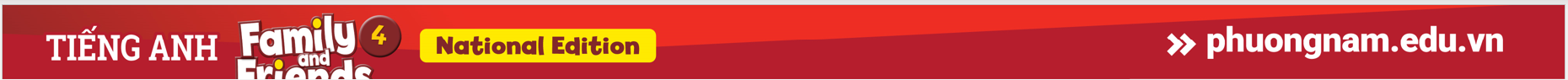 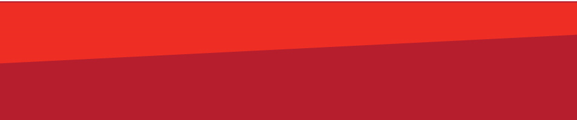 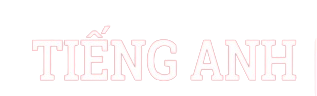 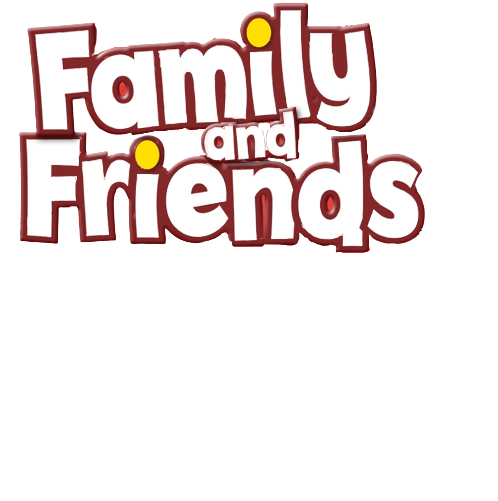 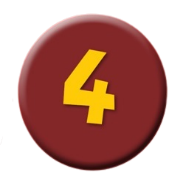 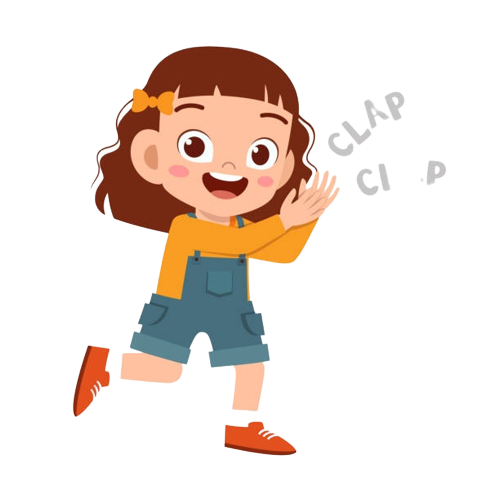 Good job!
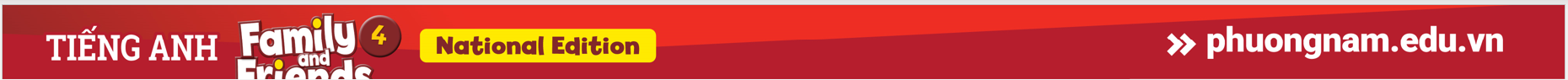 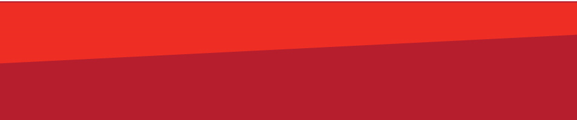 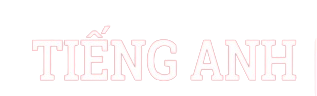 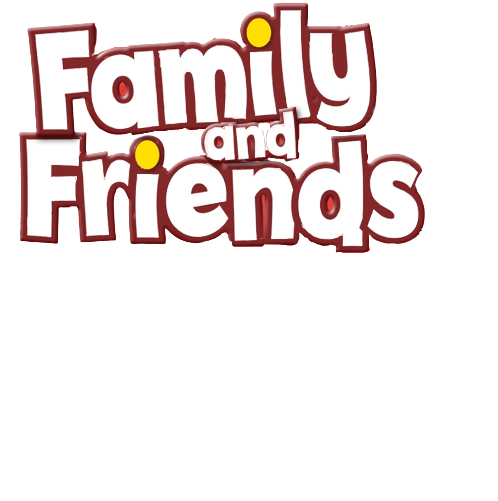 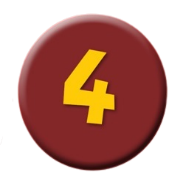 Listen and Repeat.
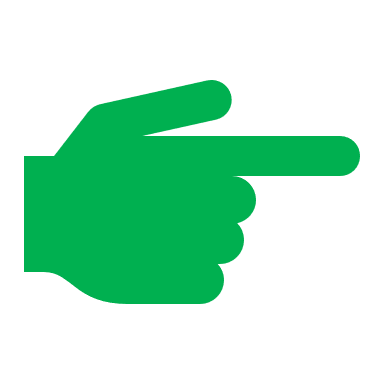 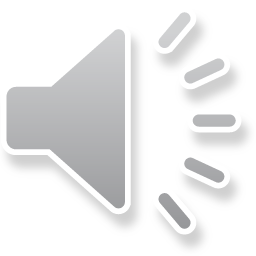 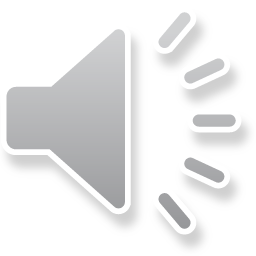 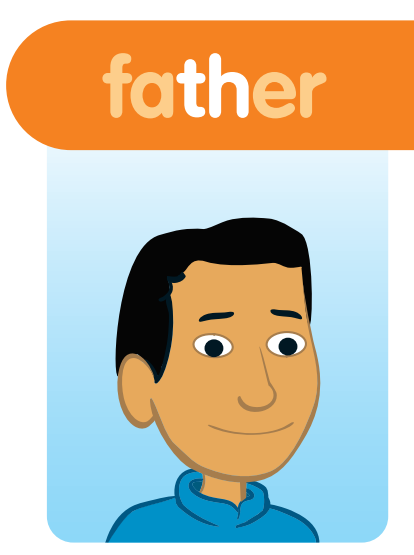 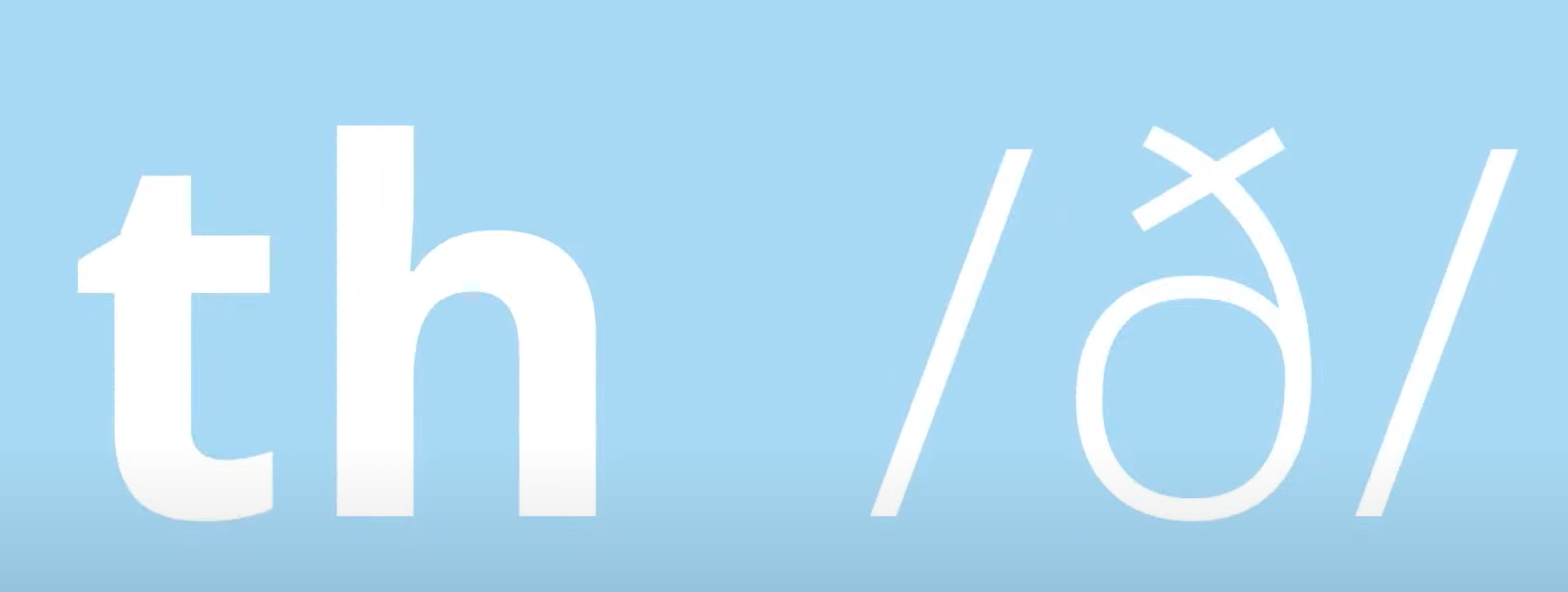 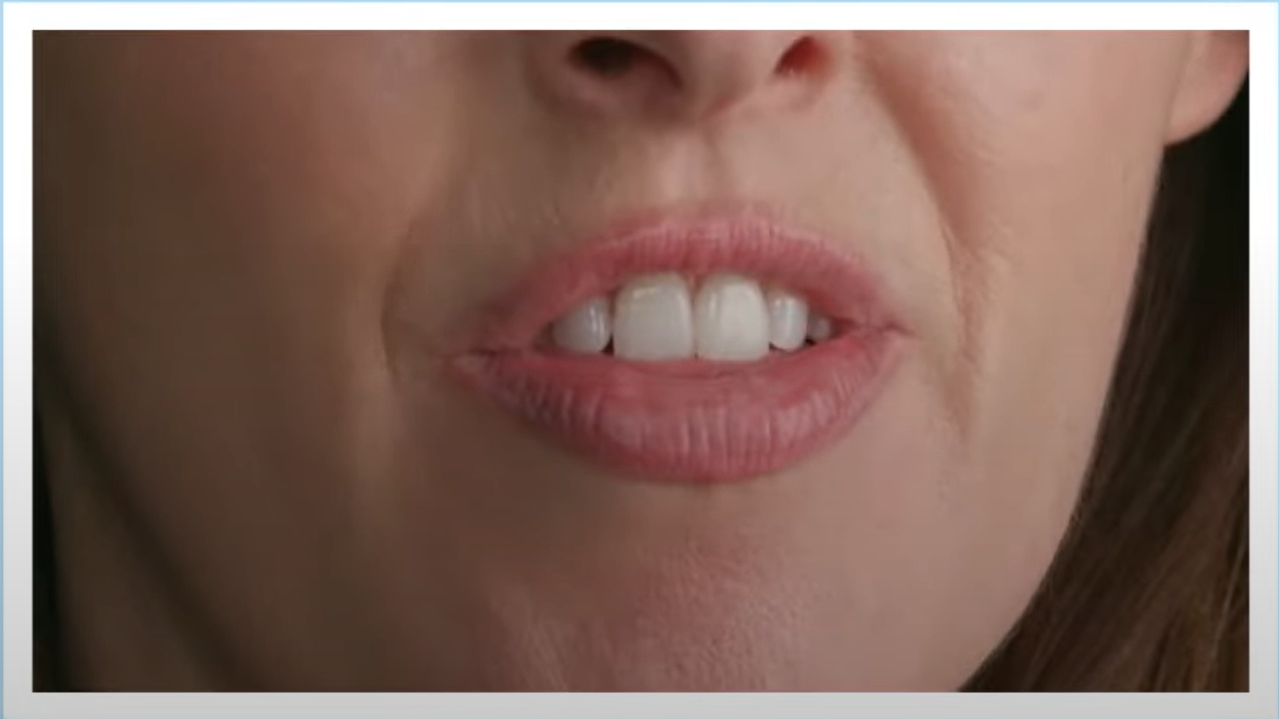 [Speaker Notes: * Lead-in: 
Teach the sounds and letters for this lesson using phonics cards.
Hold up the father phonics card. Practice the sound /ð/ several times together. Then say the word father for the children to repeat.]
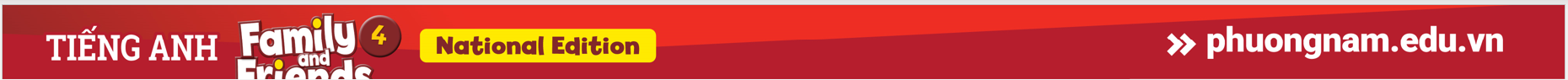 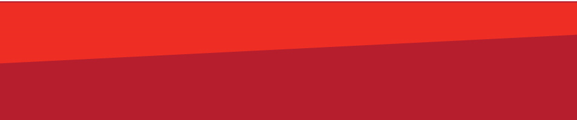 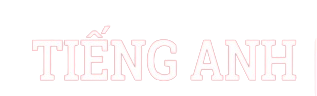 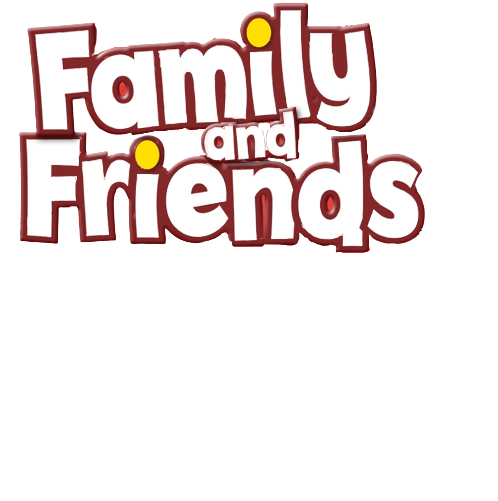 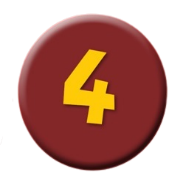 Listen and Repeat.
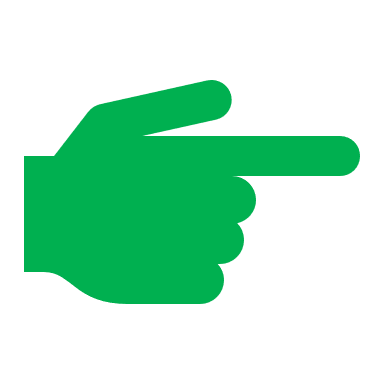 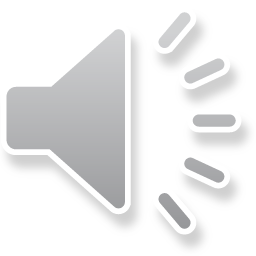 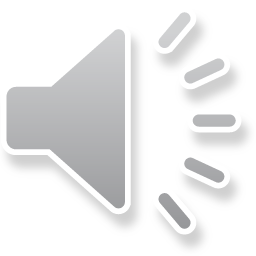 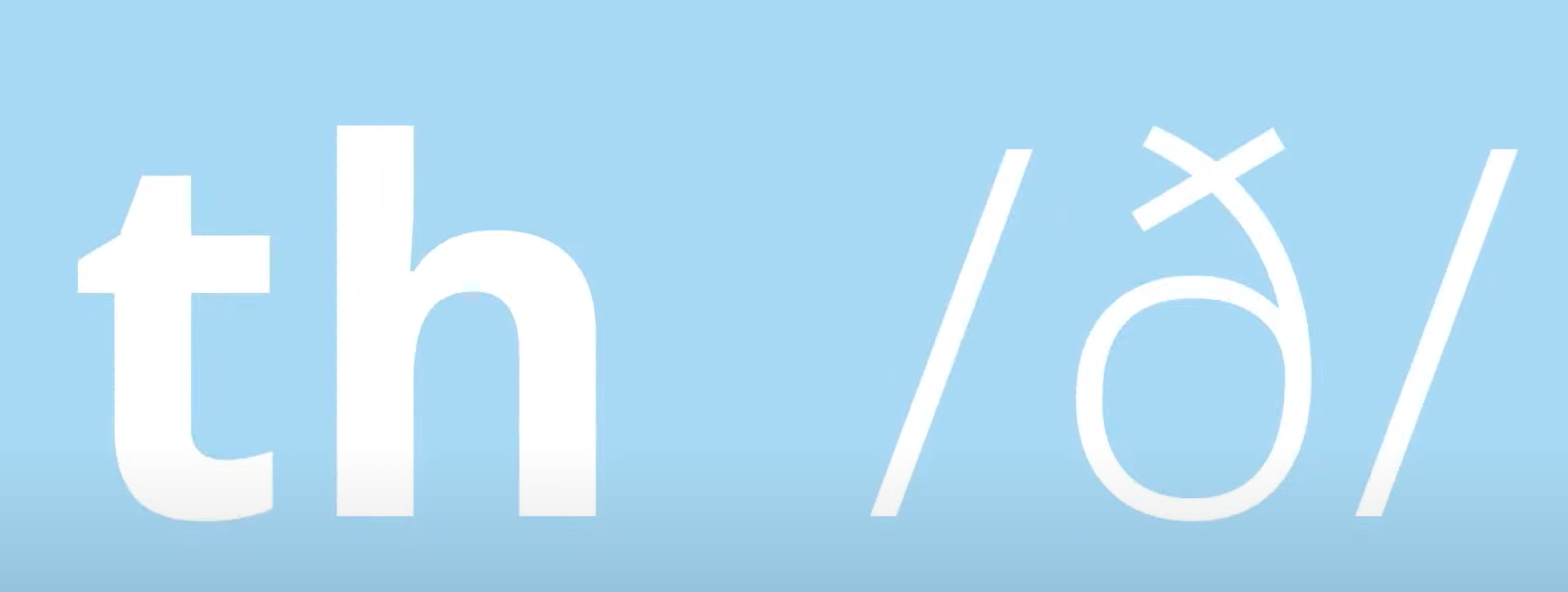 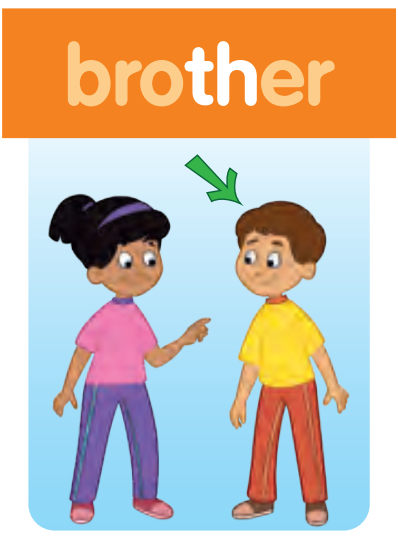 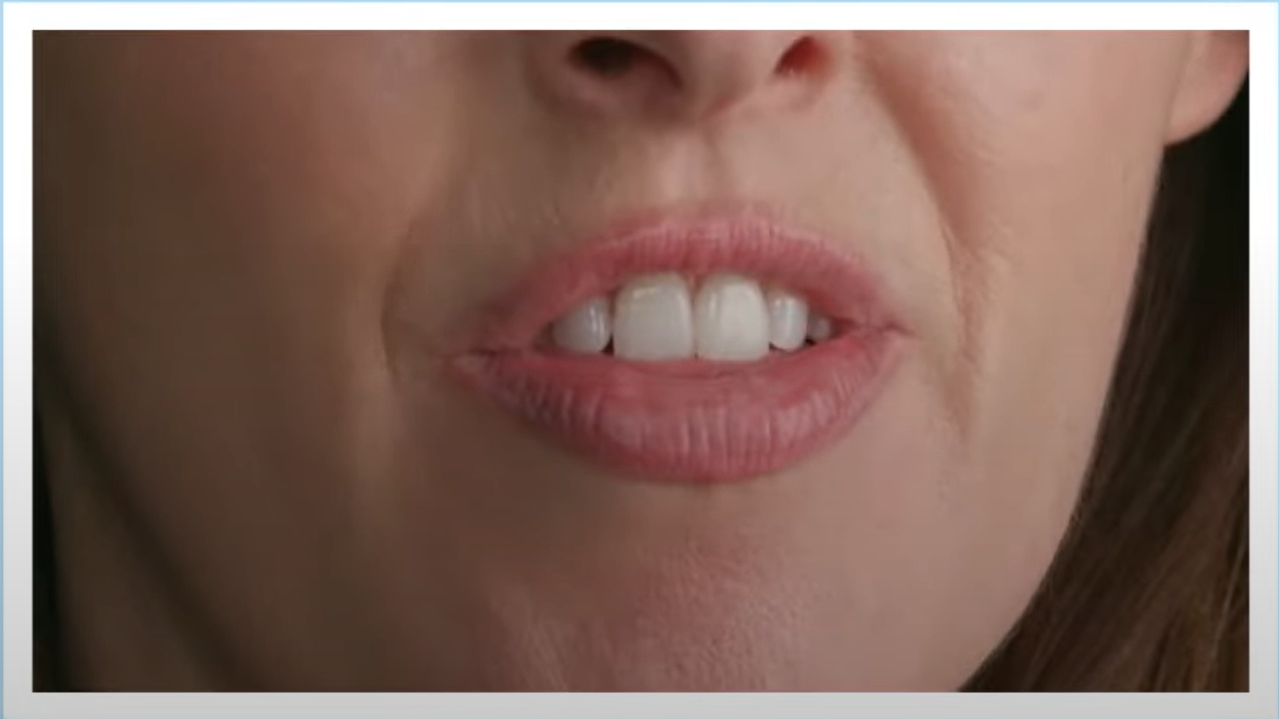 [Speaker Notes: Do the same with the other phonics card. Practice the sound /ð/ several times together. Then say the words for the children to repeat.]
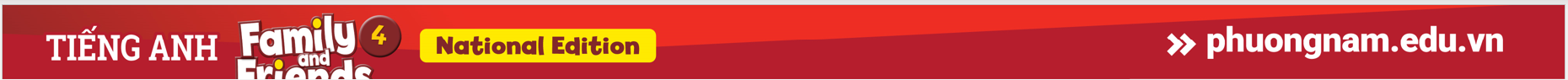 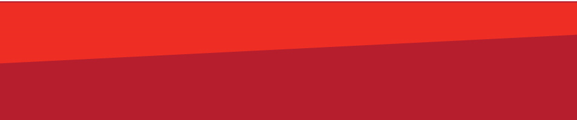 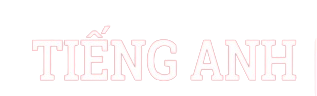 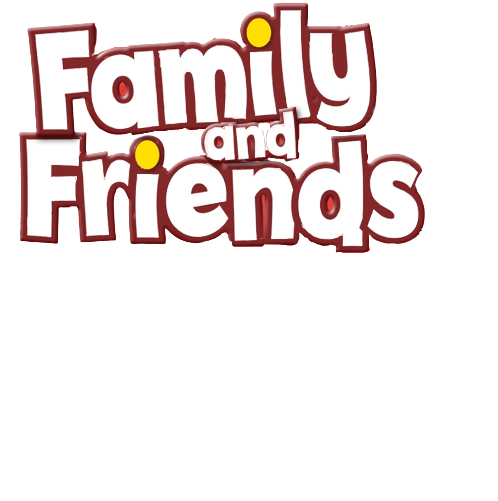 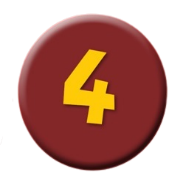 Listen and Repeat.
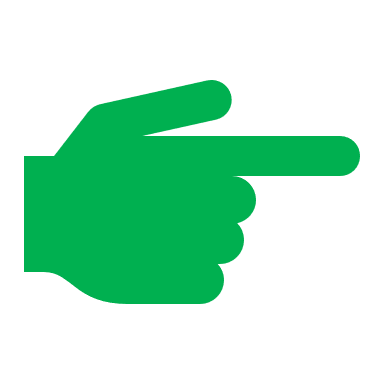 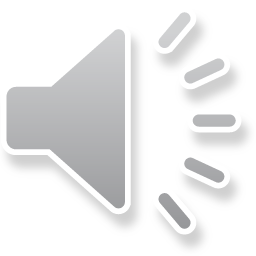 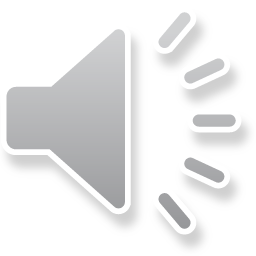 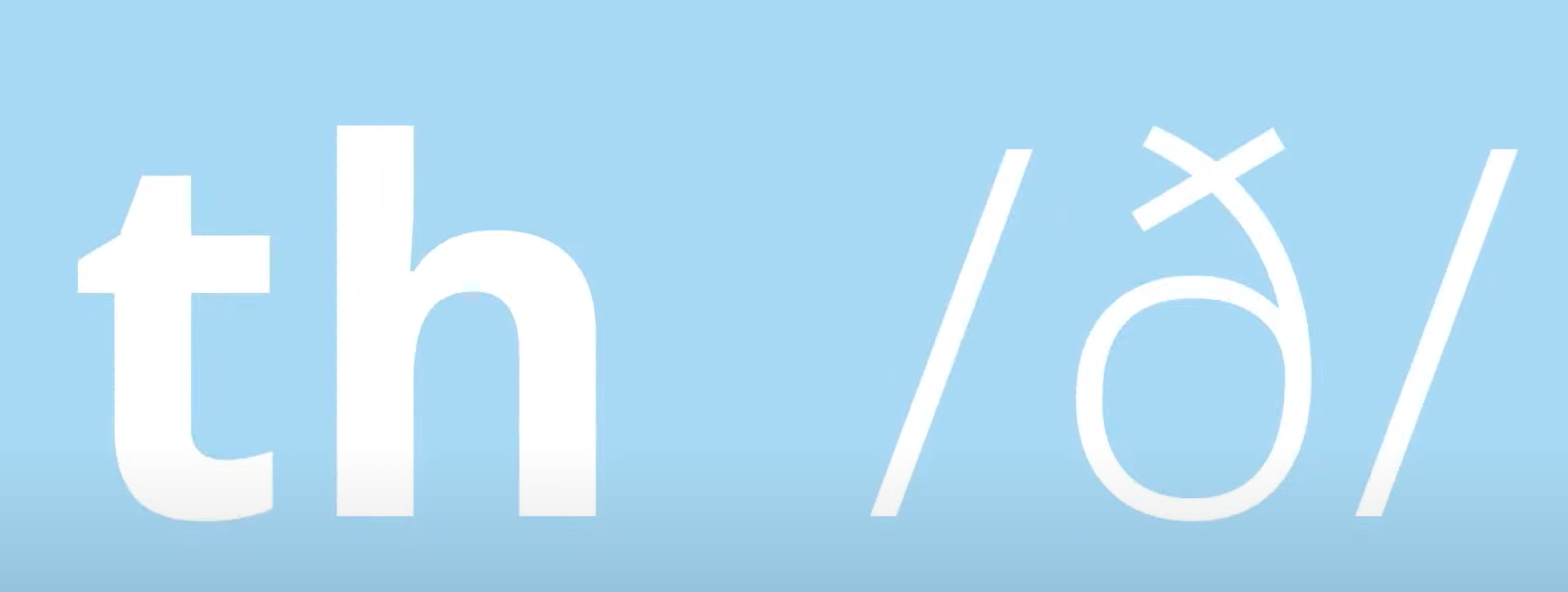 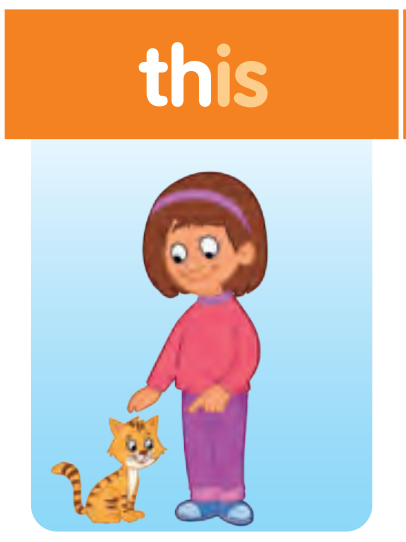 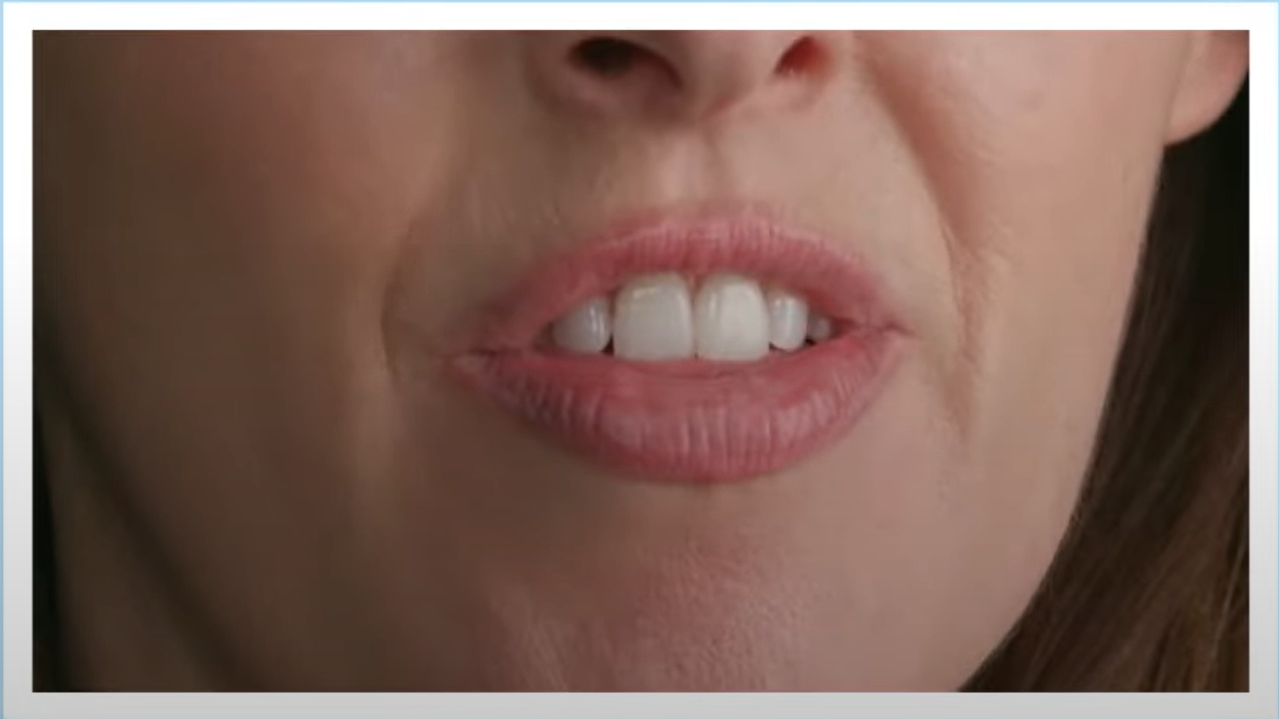 [Speaker Notes: Do the same with the other phonics card. Practice the sound /ð/ several times together. Then say the words for the children to repeat.]
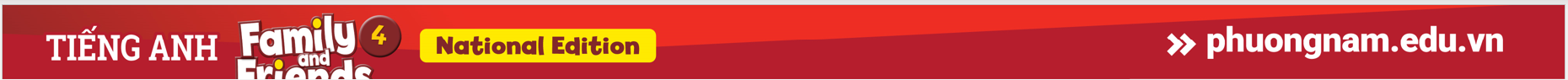 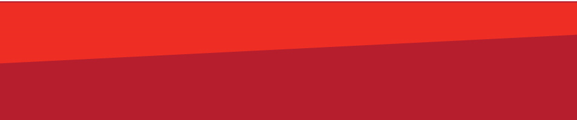 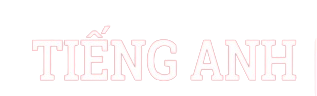 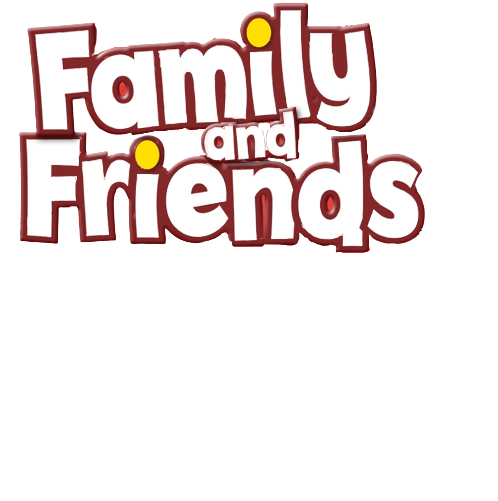 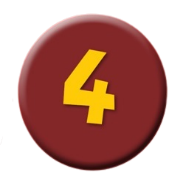 Listen and Repeat.
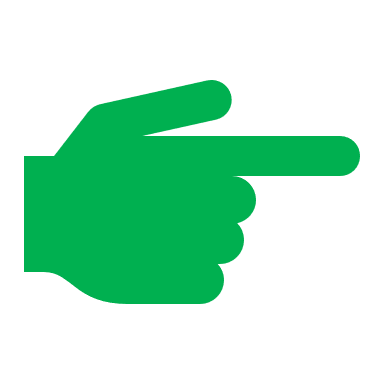 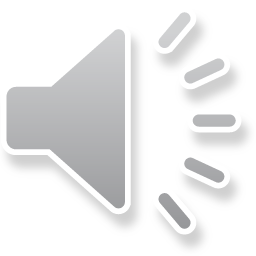 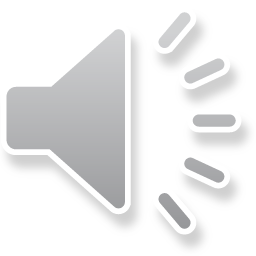 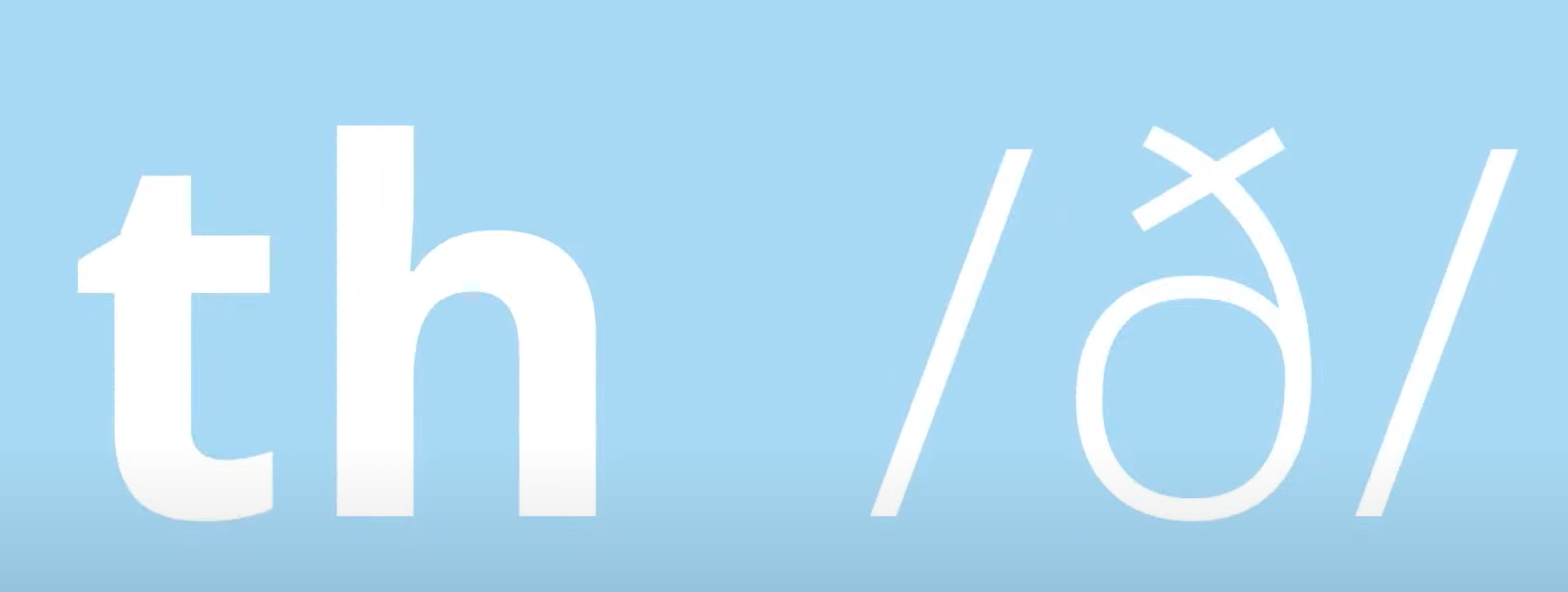 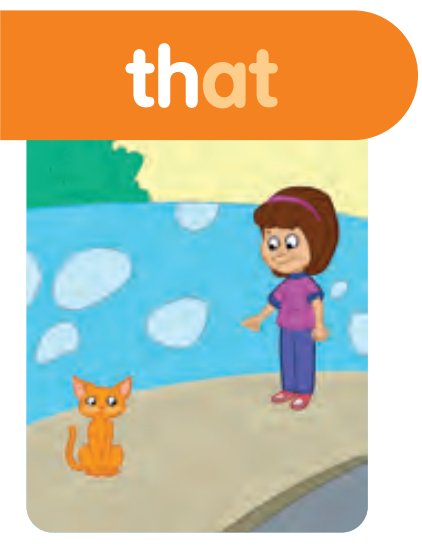 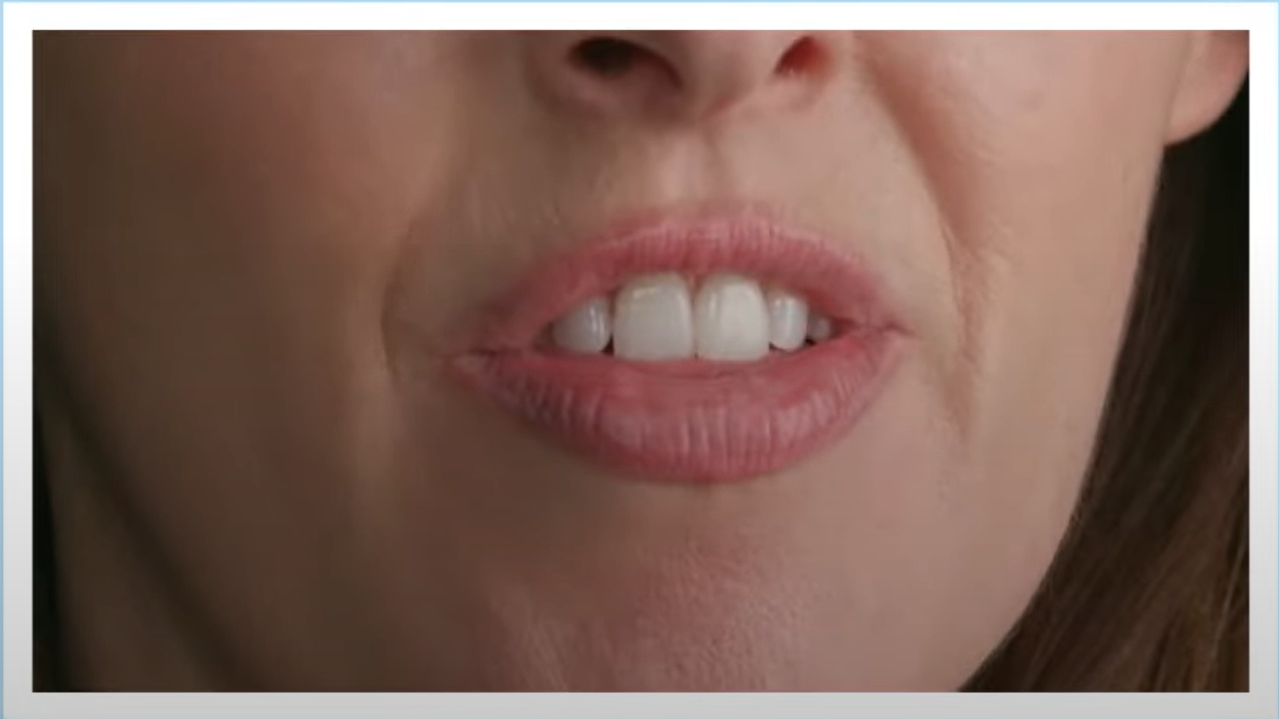 [Speaker Notes: Do the same with the other phonics card. Practice the sound /ð/ several times together. Then say the words for the children to repeat.]
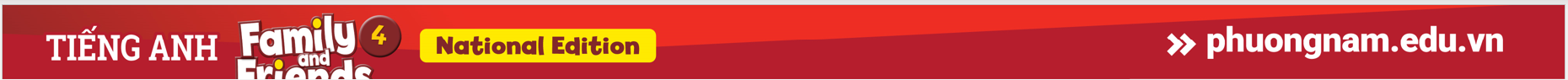 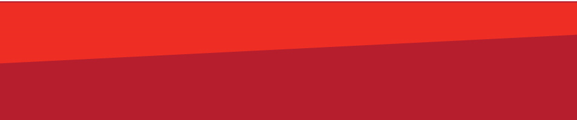 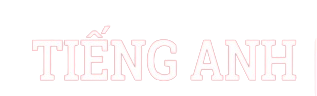 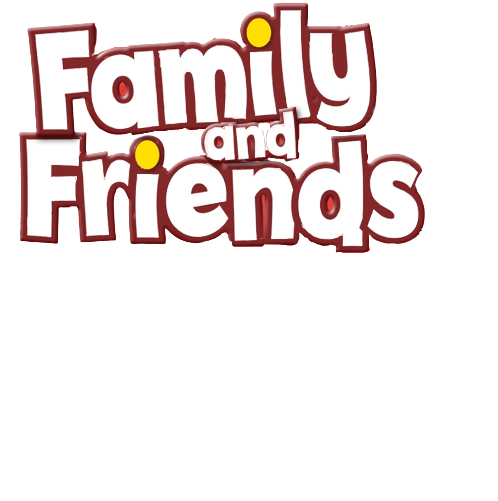 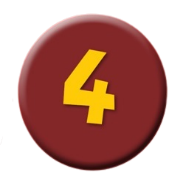 Listen and Repeat.
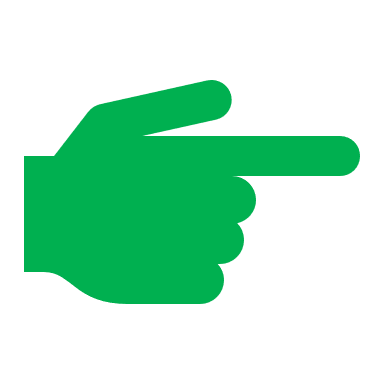 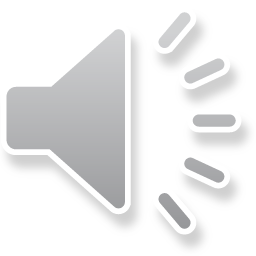 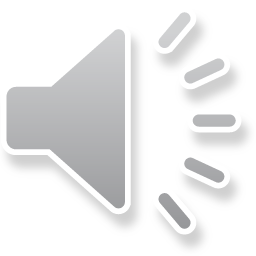 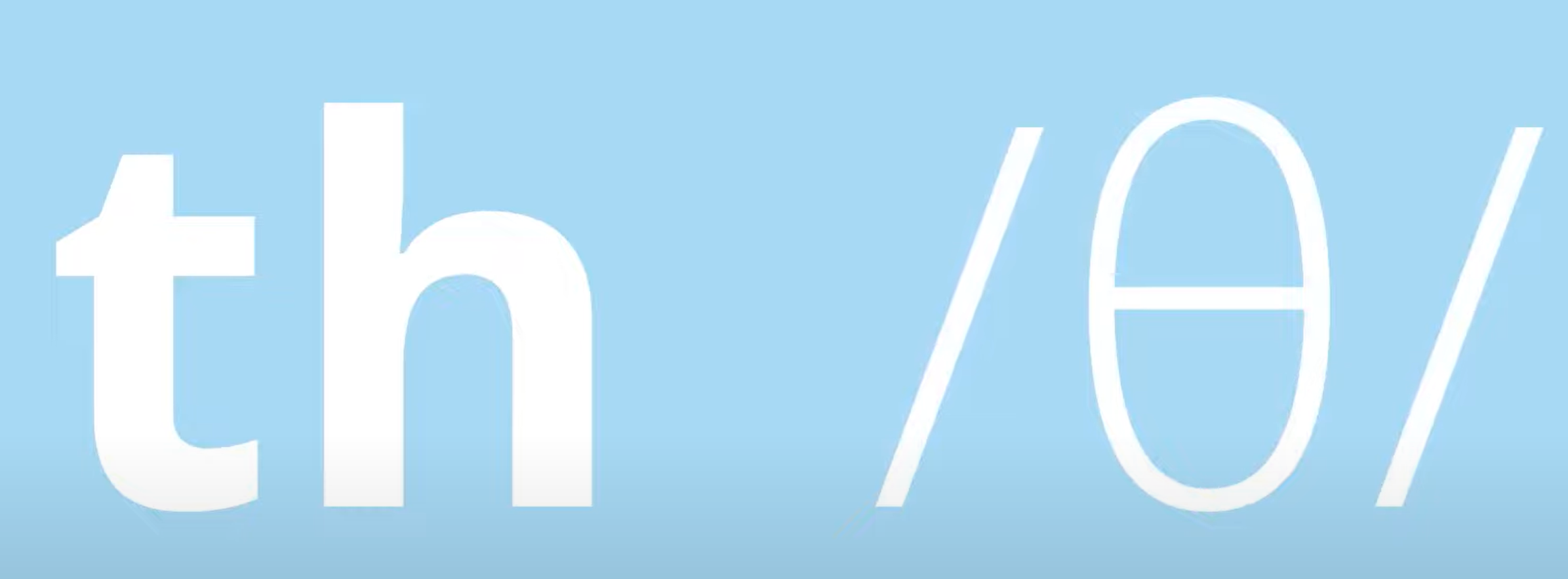 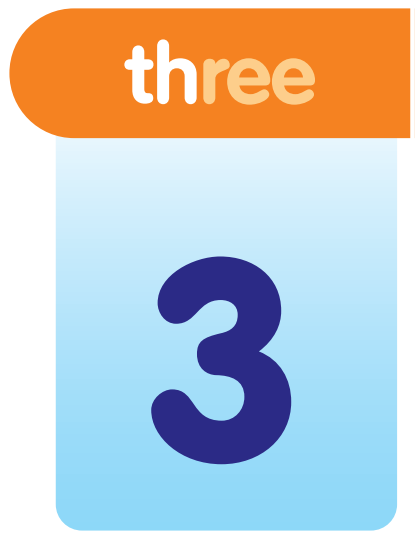 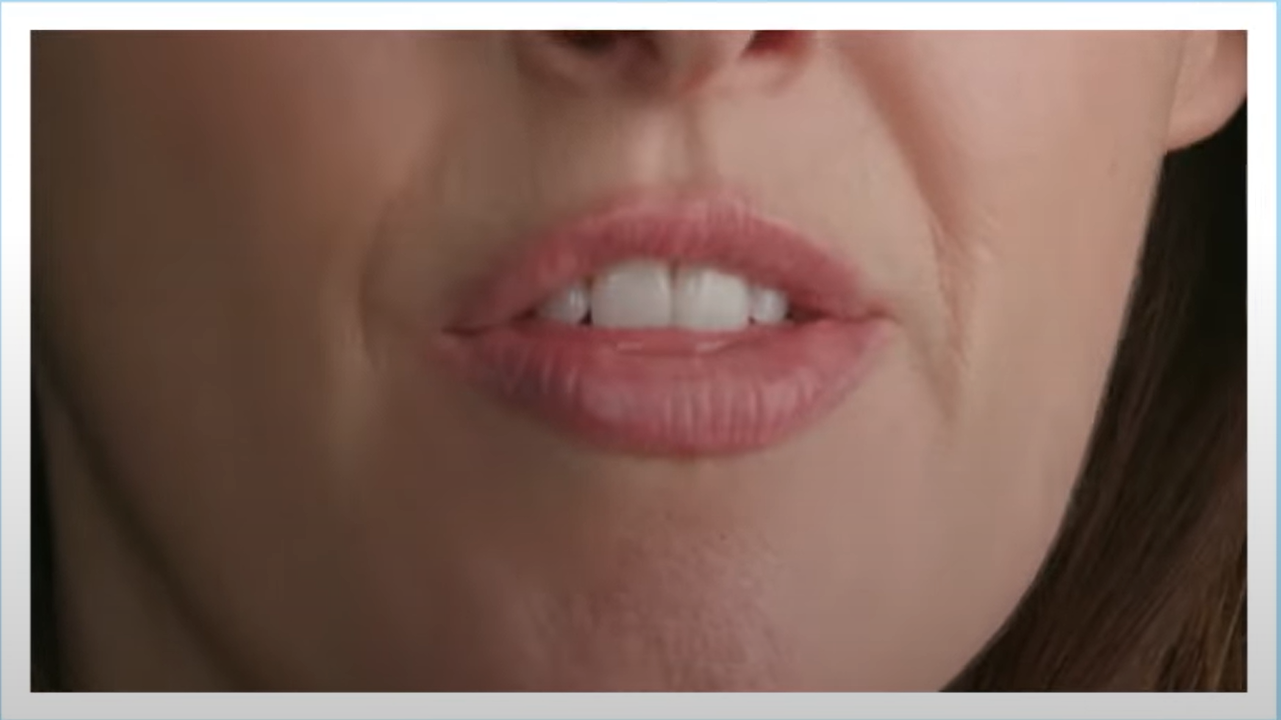 [Speaker Notes: Do the same with the three phonics card. Practice the sound /θ/ several times together. Then say the word three for the children to repeat.
Contrast the two sounds. Point out that the tongue is placed between the teeth to make the /ð/ sound and behind the teeth for the /θ/ sound. You can also explain that /ð/ is voiced, whereas /θ/ is unvoiced.]
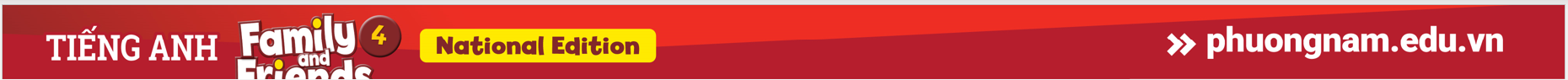 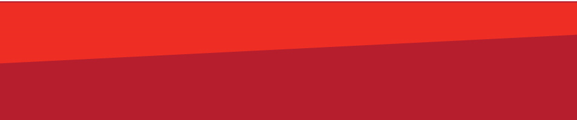 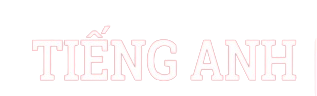 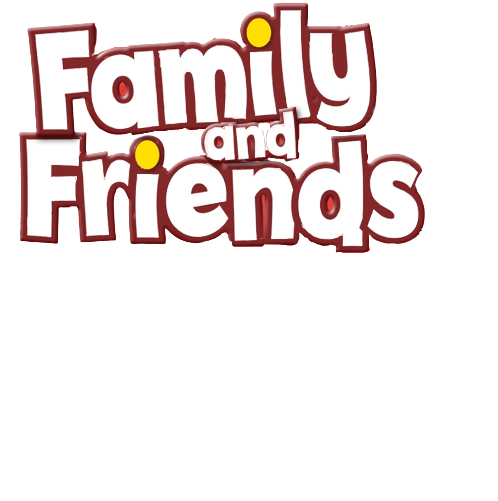 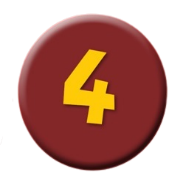 Listen and Repeat.
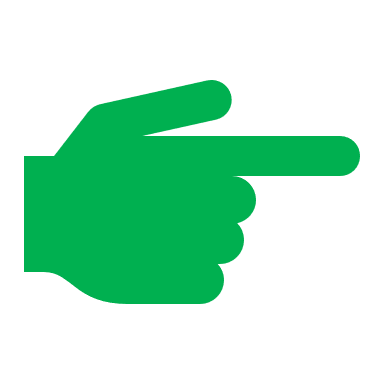 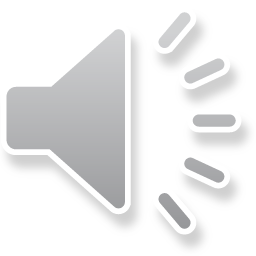 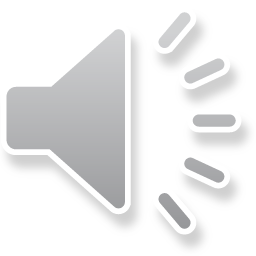 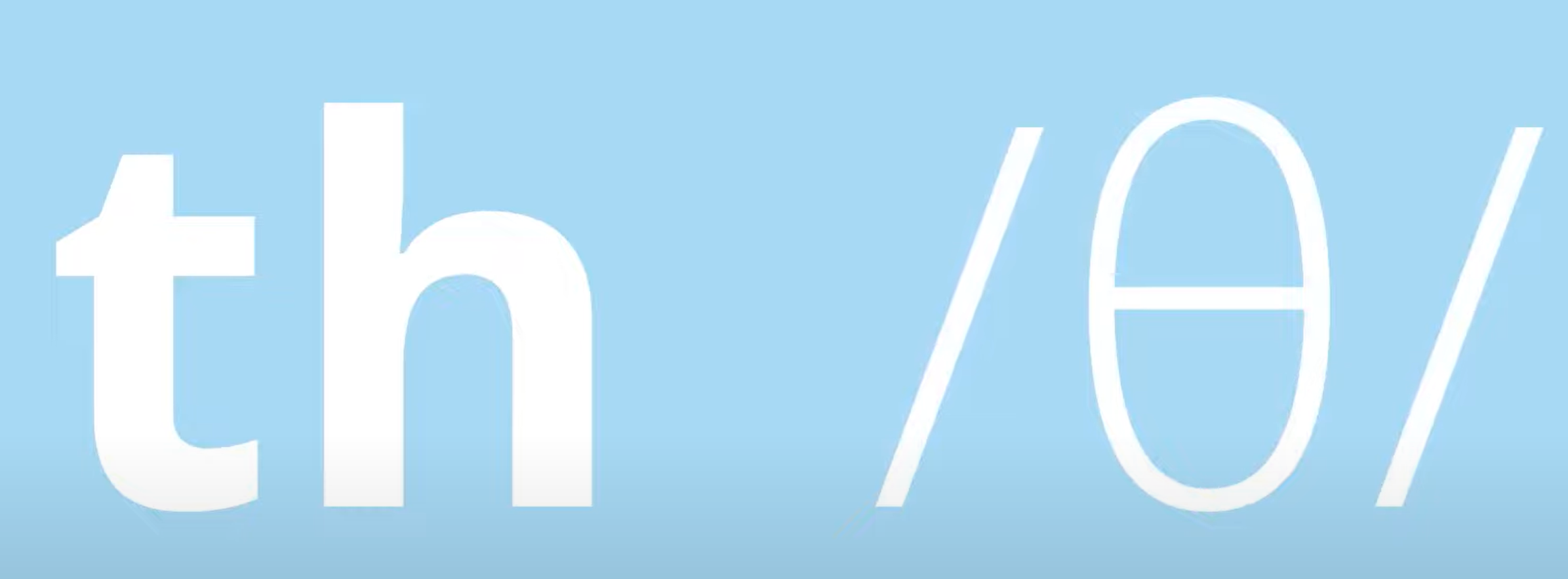 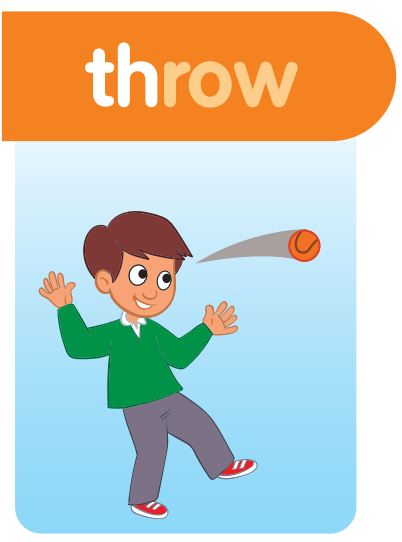 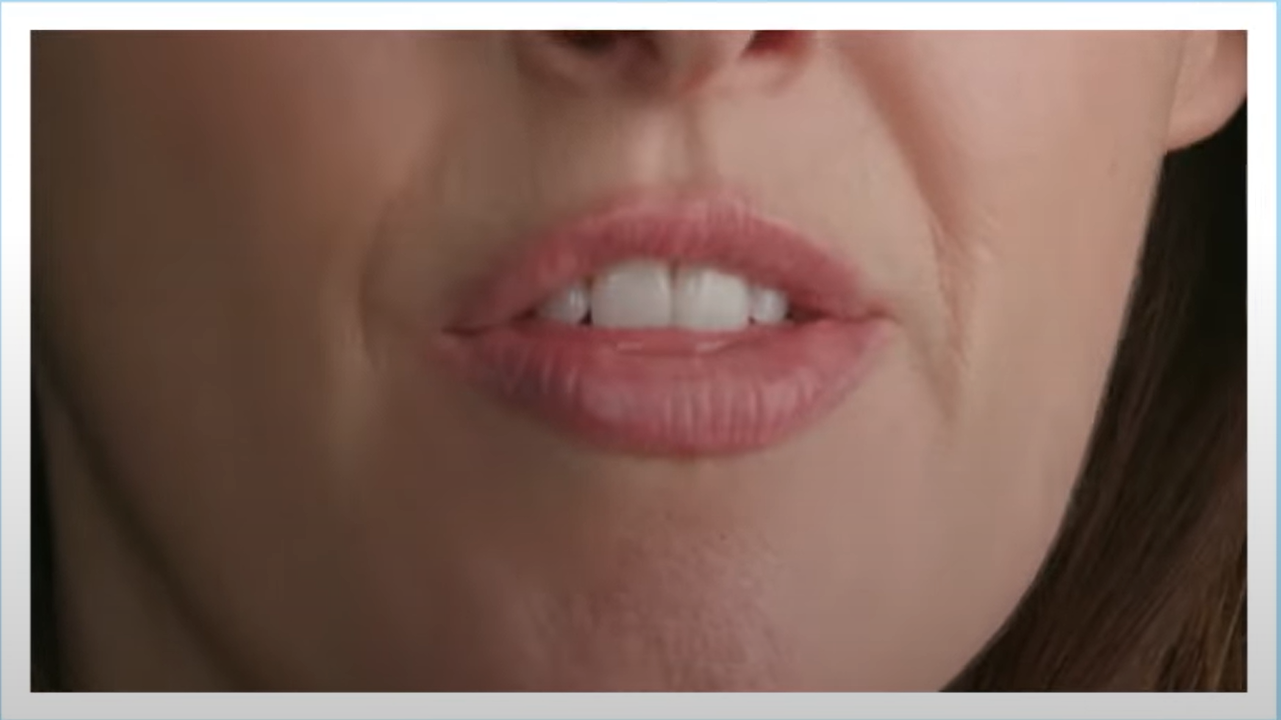 [Speaker Notes: Do the same with the three phonics card. Practice the sound /θ/ several times together. Then say the word three for the children to repeat.
Contrast the two sounds. Point out that the tongue is placed between the teeth to make the /ð/ sound and behind the teeth for the /θ/ sound. You can also explain that /ð/ is voiced, whereas /θ/ is unvoiced.]
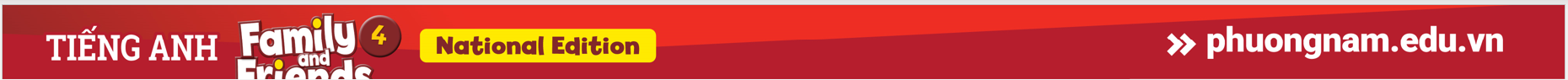 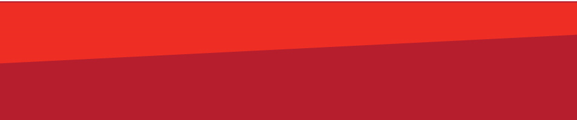 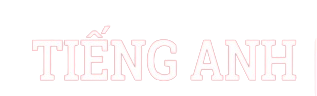 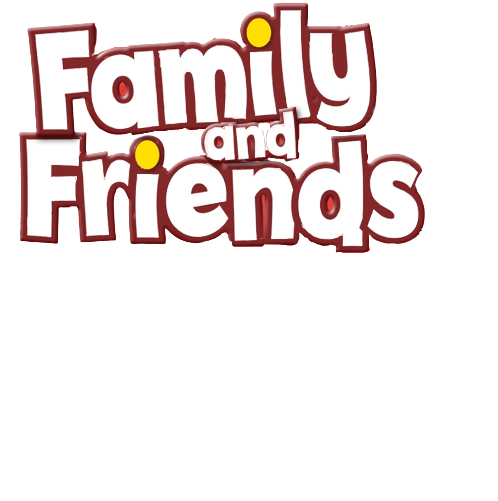 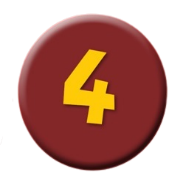 Listen and Point.
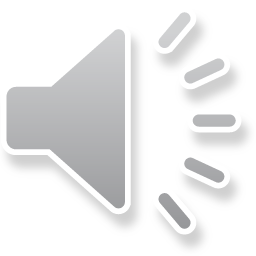 63
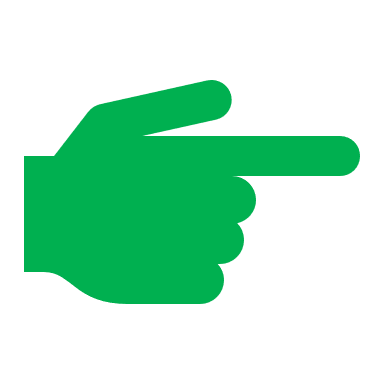 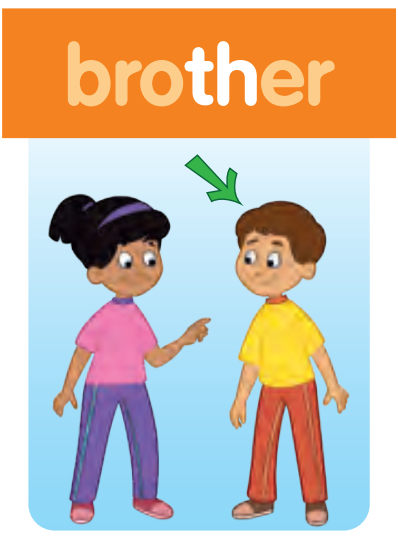 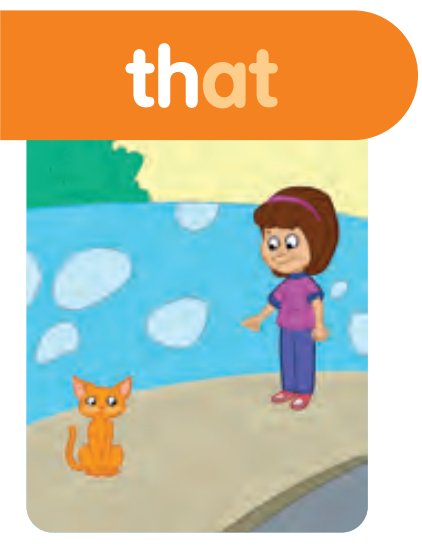 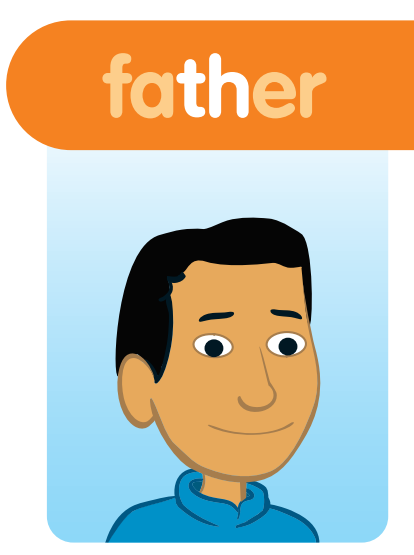 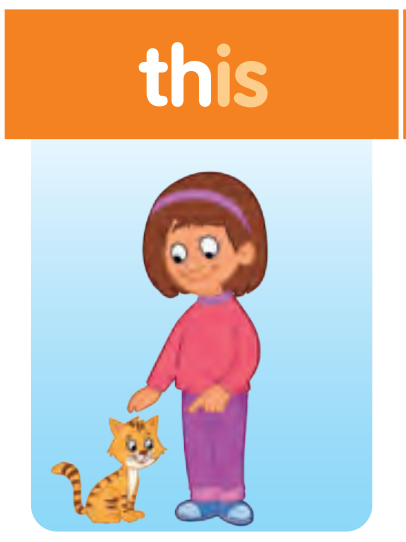 [Speaker Notes: Play the first part of Track 101. The children listen and point to the pictures]
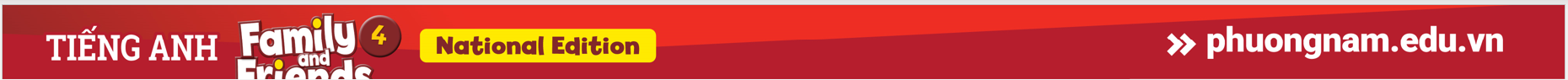 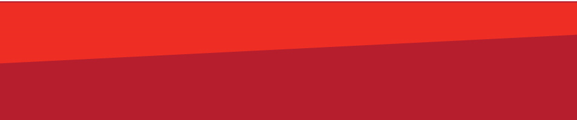 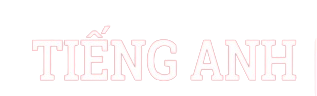 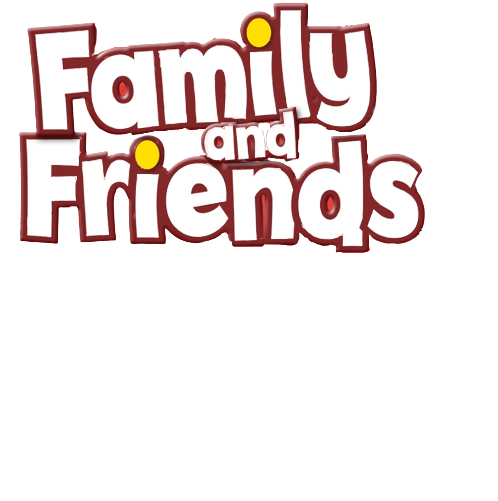 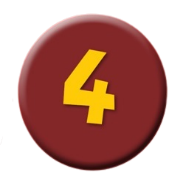 Listen and Repeat.
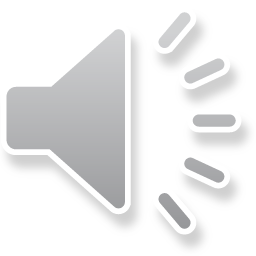 63
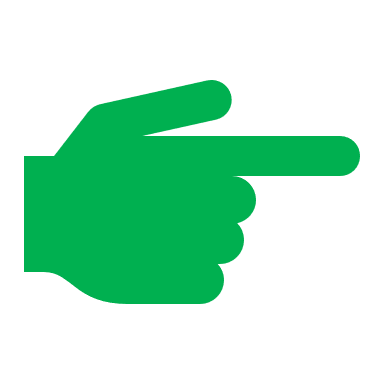 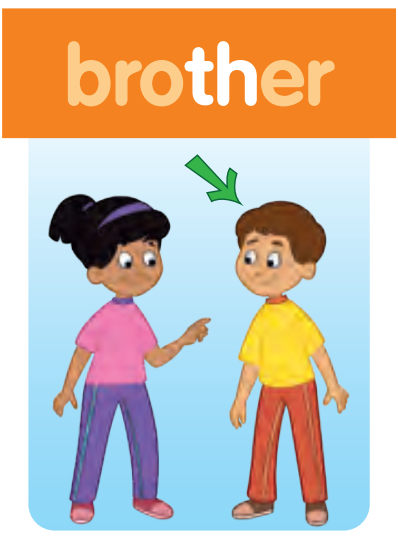 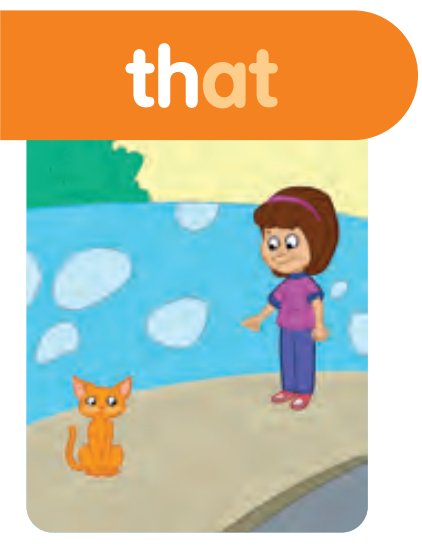 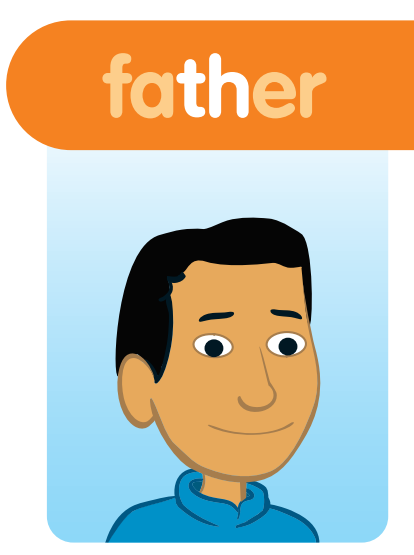 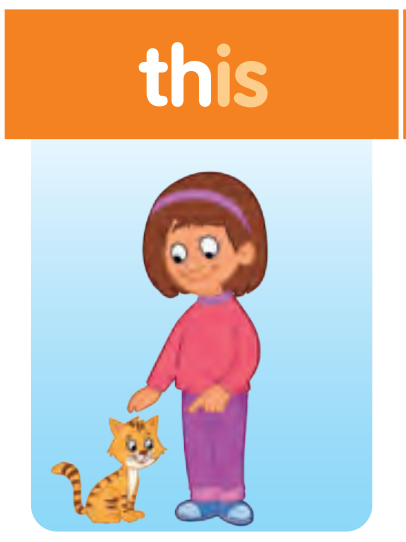 [Speaker Notes: Play the second part of the recording for children to repeat the sound and the words.]
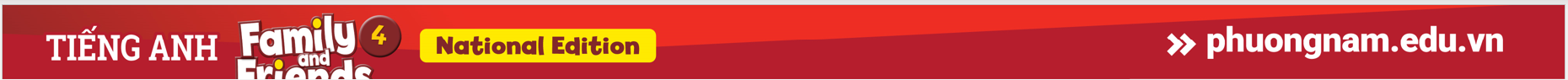 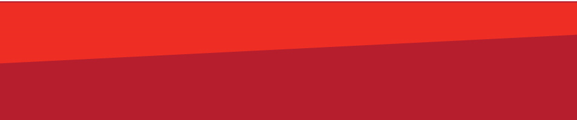 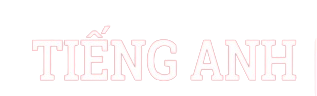 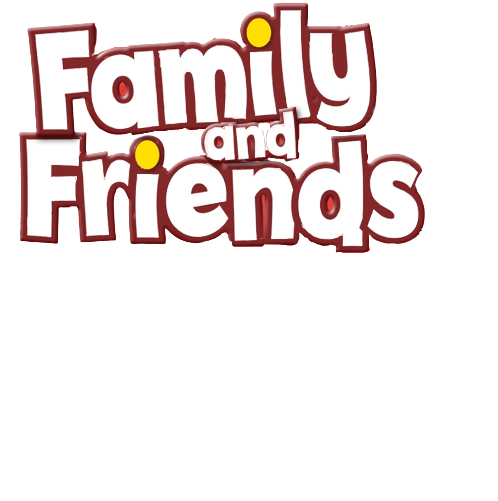 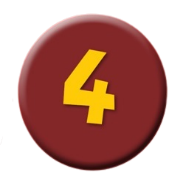 Listen and Repeat.
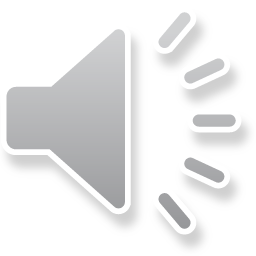 63
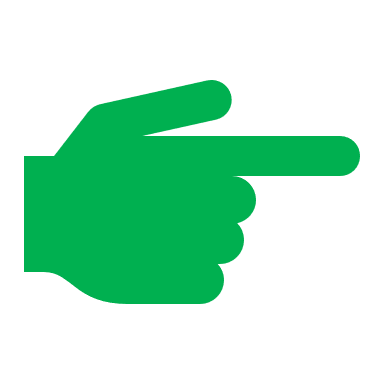 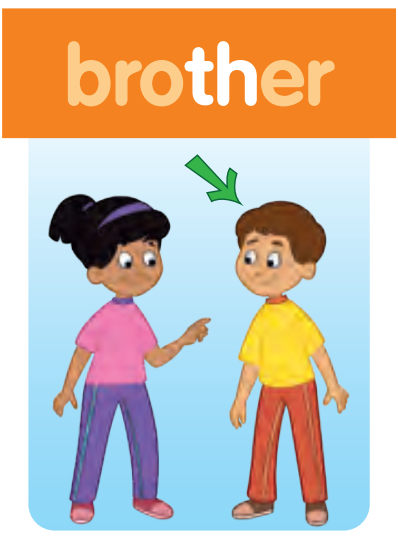 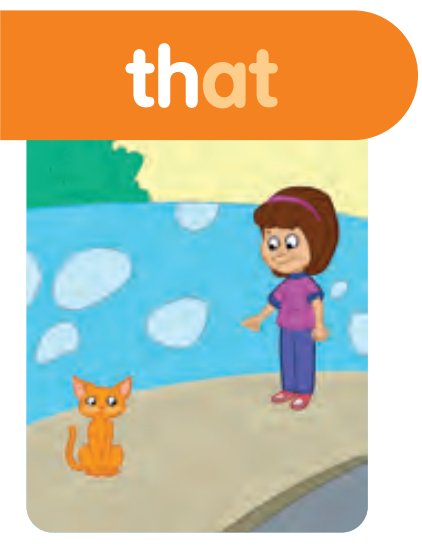 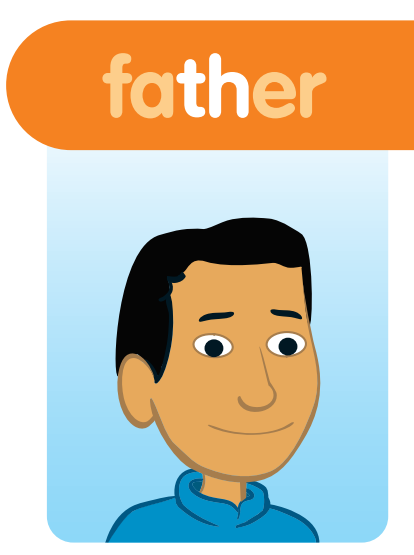 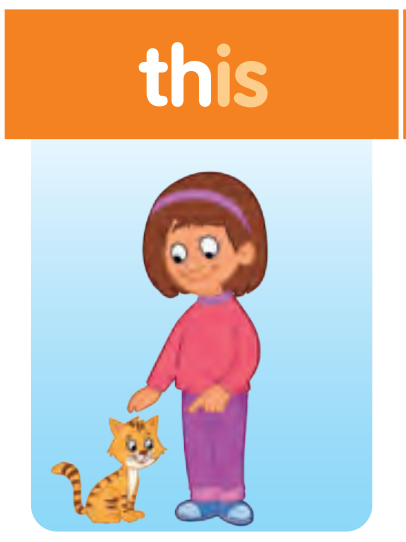 [Speaker Notes: Play the whole recording. The children point and repeat.]
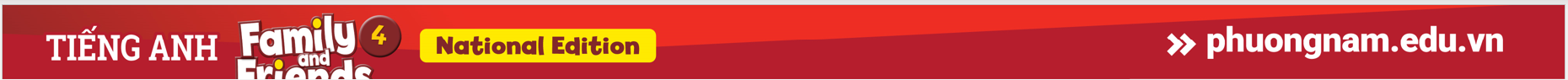 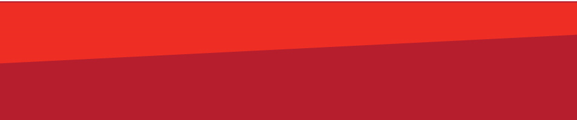 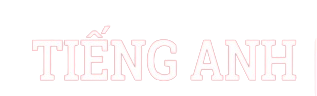 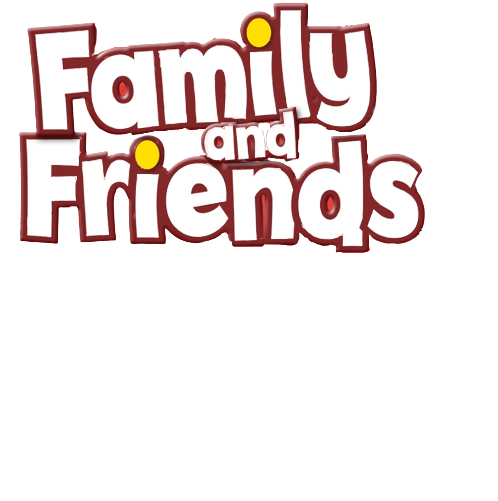 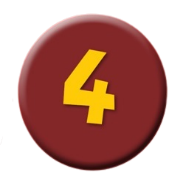 Look and Answer.
What can you see?
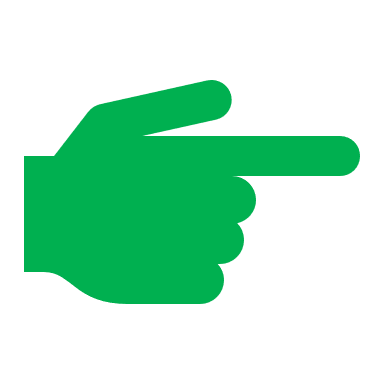 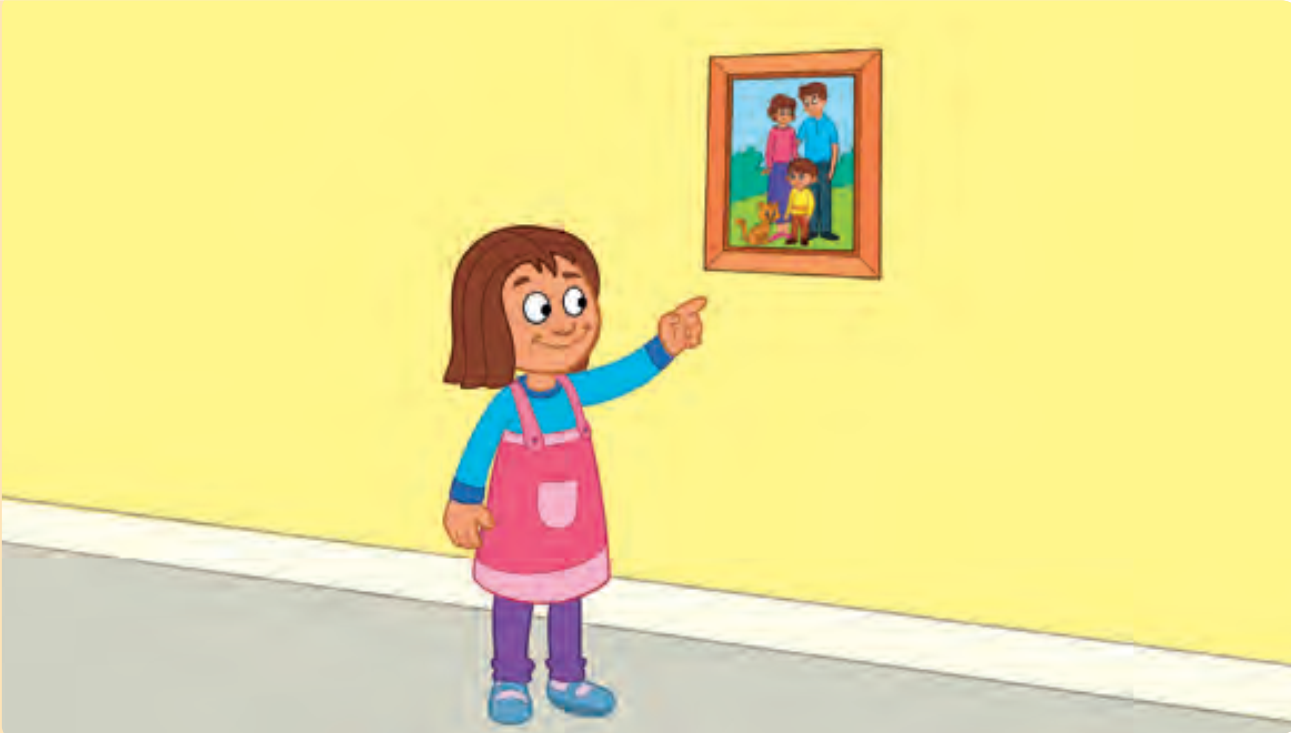 [Speaker Notes: * Listen and chant. Track 102
Ask children to look at the pictures. Ask What can you see?]
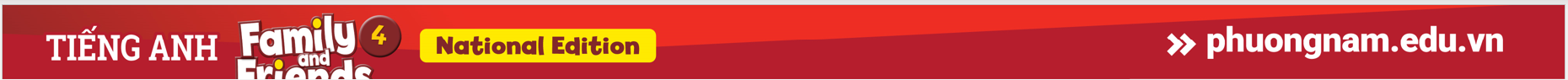 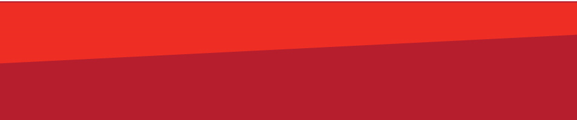 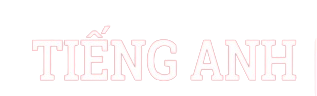 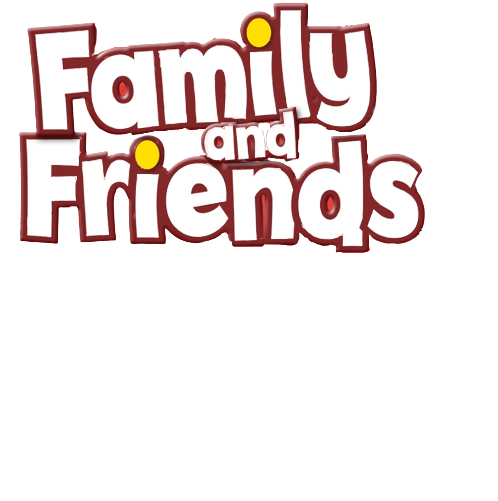 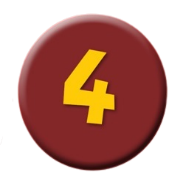 Listen and Point.
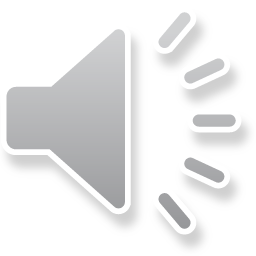 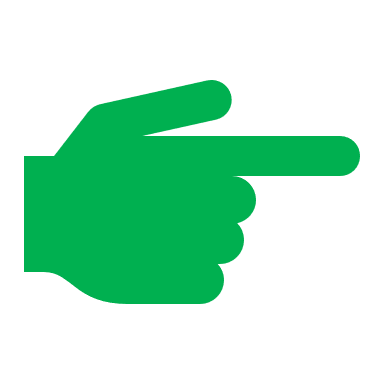 63
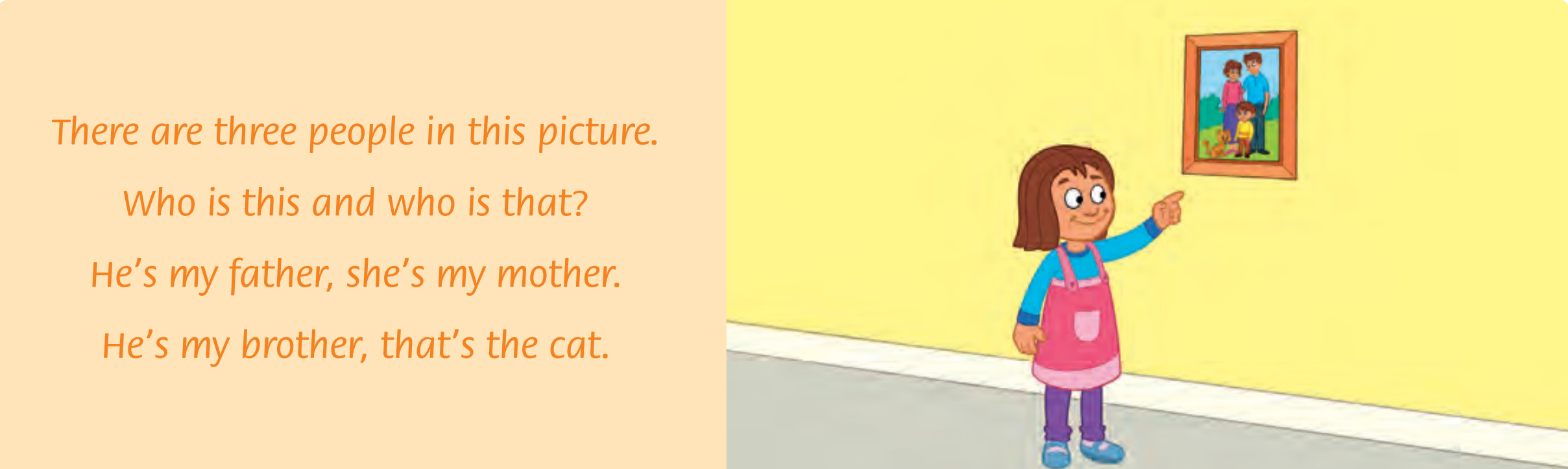 [Speaker Notes: Play Track 102 for children to listen to the chant and point to the words in their books.]
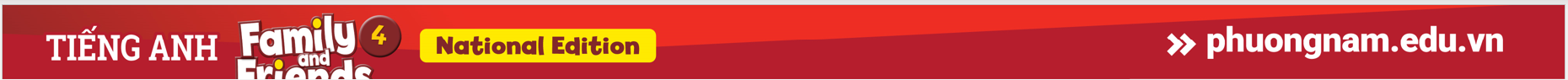 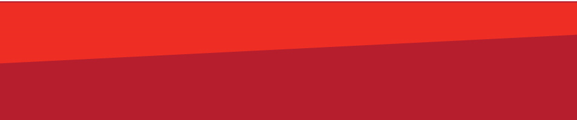 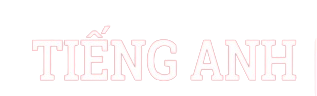 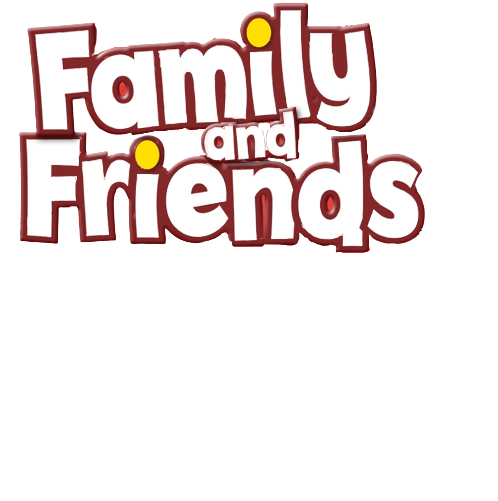 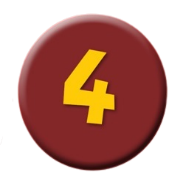 Listen and Repeat.
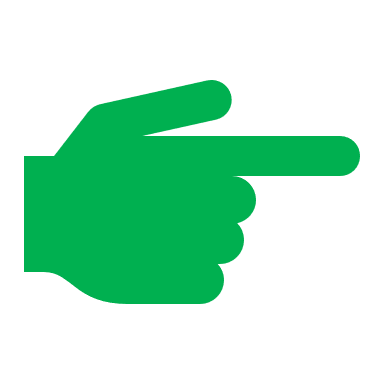 There are three people in this picture.
Who is this and who is that?
He’s my father, she’s my mother.
He’s my brother, that’s a cat.
[Speaker Notes: Ask children to listen and repeat line by line. 
Put the phonics cards around the room.
Play the recording for children to point to the cards.]
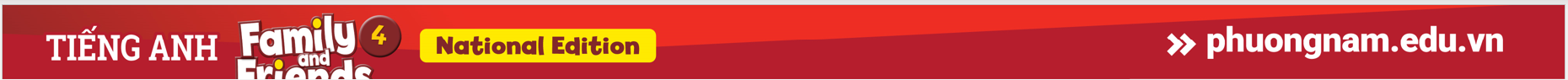 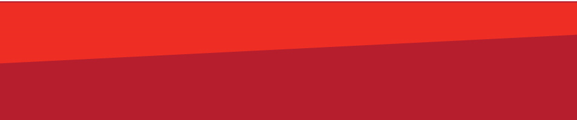 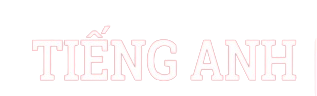 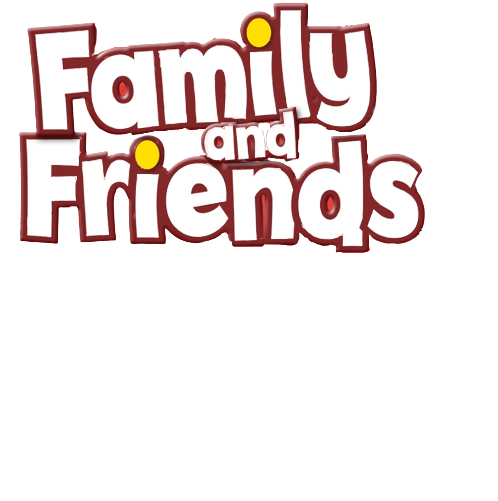 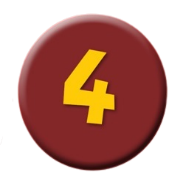 Listen and Chant.
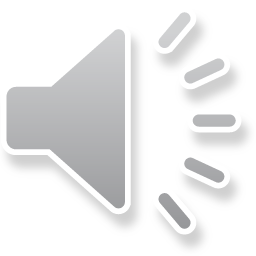 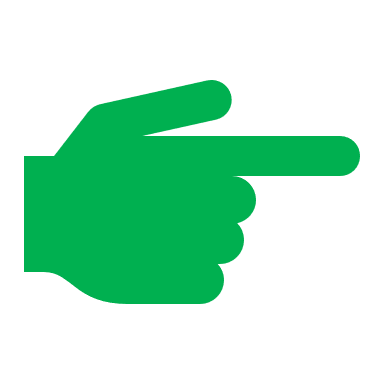 63
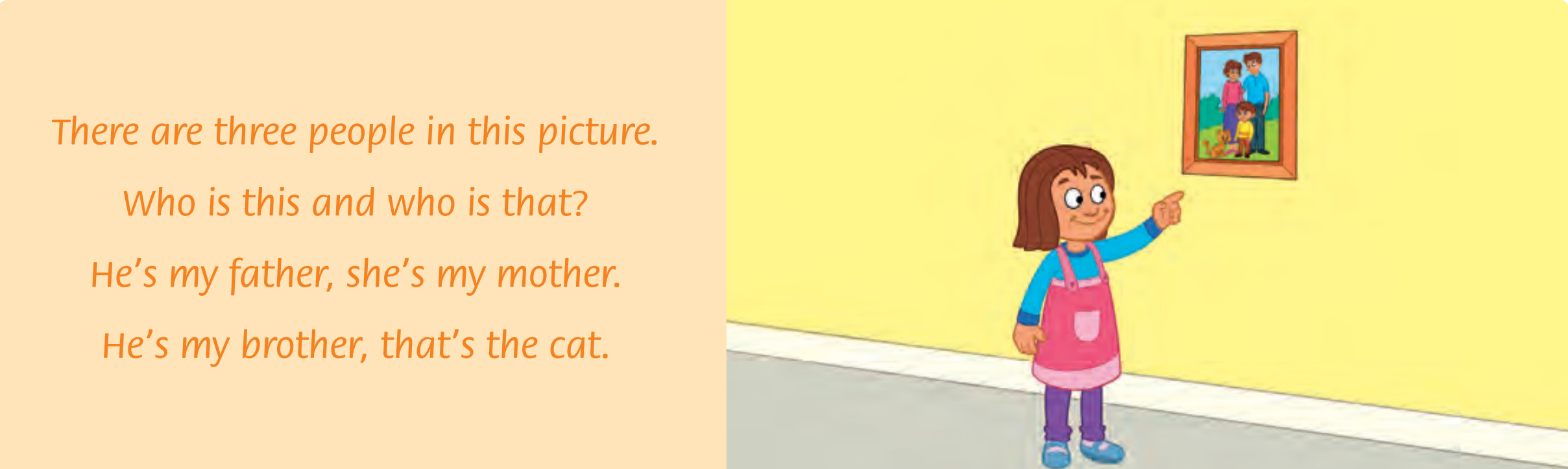 [Speaker Notes: Play the recording again and ask children to chant along with actions in groups and in the front.]
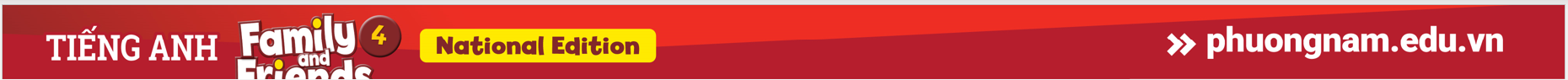 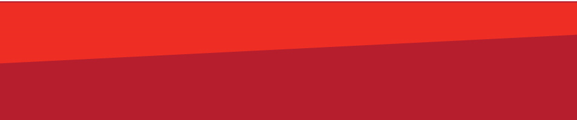 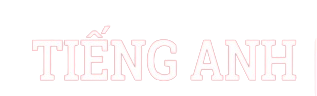 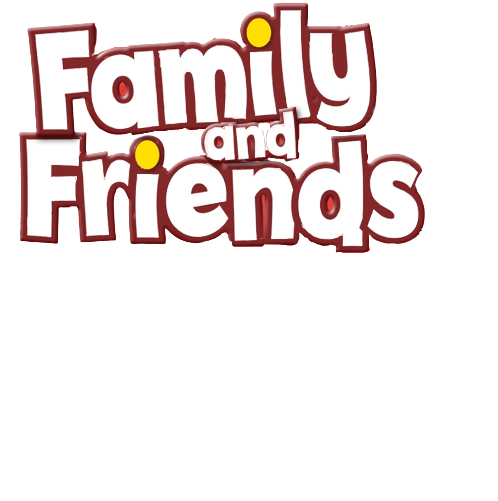 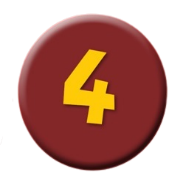 Read and Say the words with th. Write.
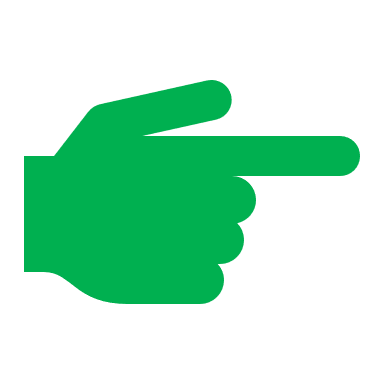 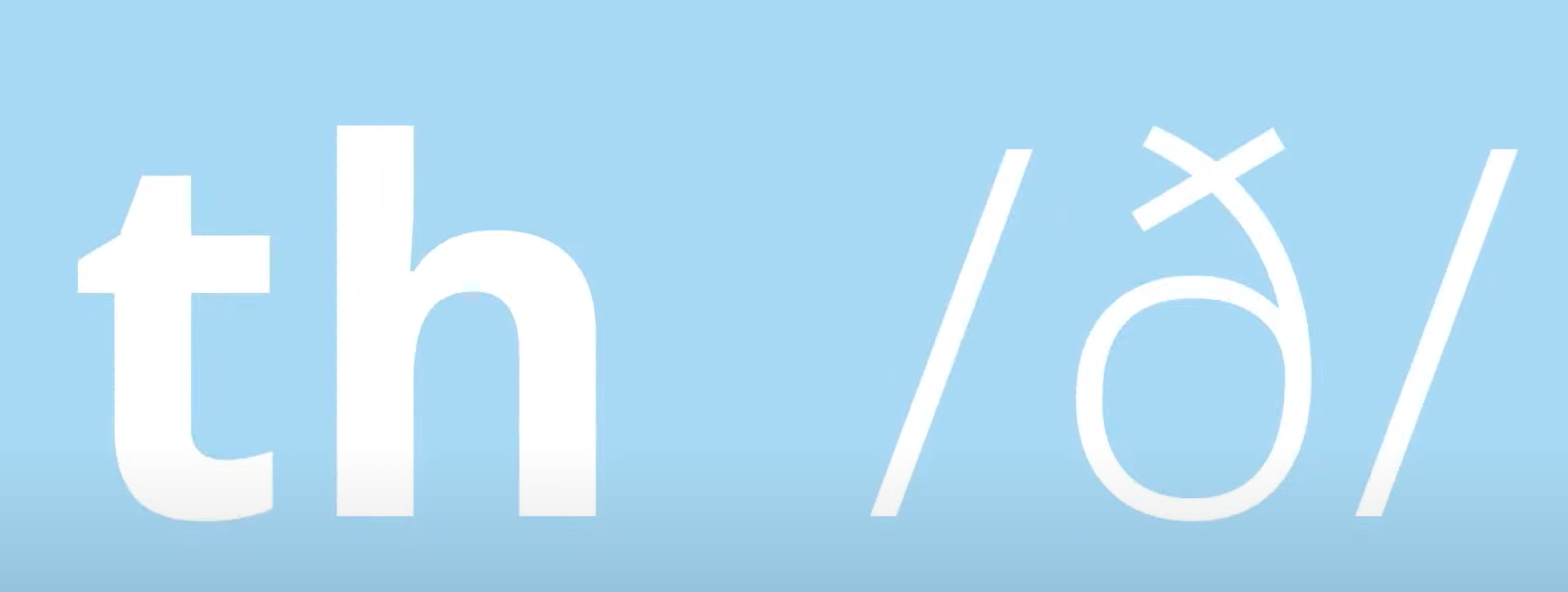 There are three people 
in this picture.
[Speaker Notes: * Read the chant again. Say the words with th. Write.
Write the first line of the chant on the board. 
Ask a child to come and find an example of a word with the sound /ð/. They find and circle there.]
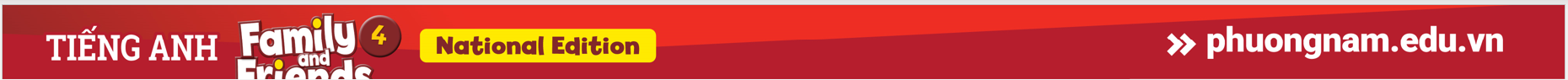 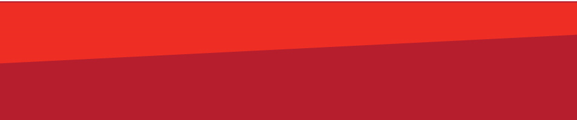 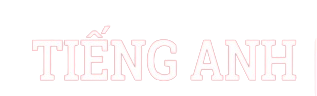 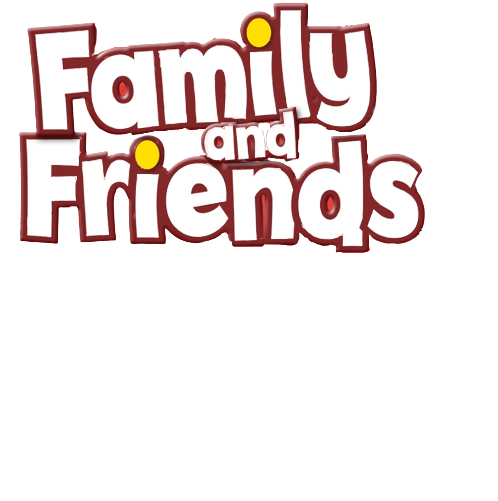 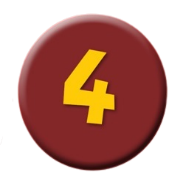 Read and Say the words with th. Write.
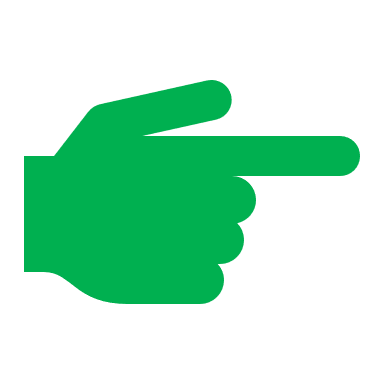 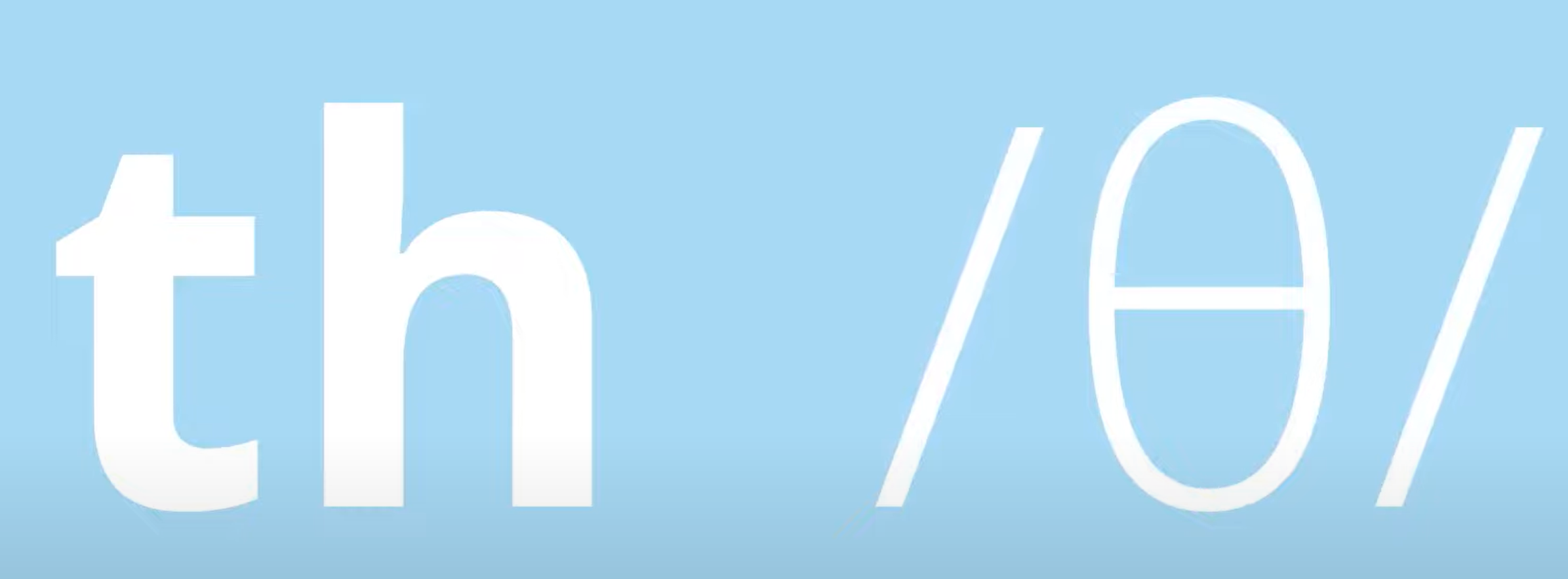 There are three people 
in this picture.
[Speaker Notes: * Read the chant again. Say the words with th. Write.
Ask another child to find an example of a word with the sound /θ/. They find and circle three.]
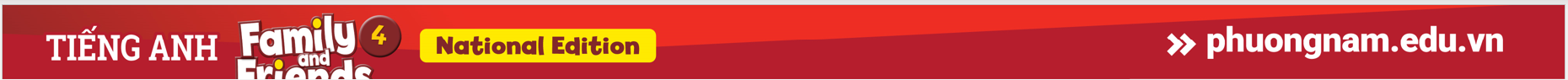 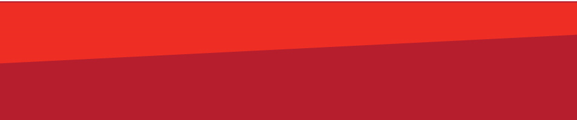 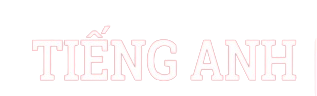 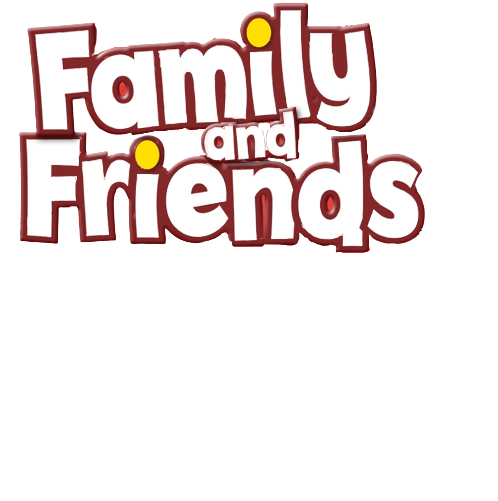 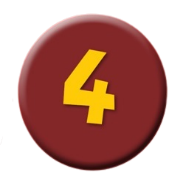 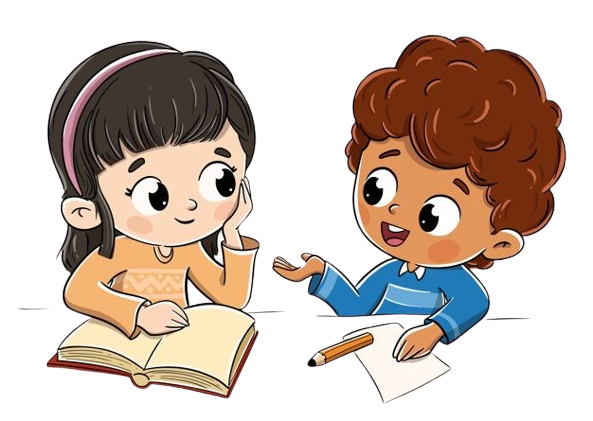 Work in Pairs
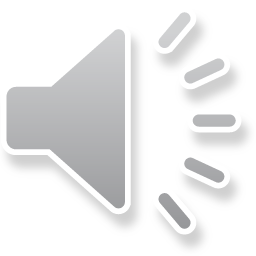 [Speaker Notes: Children read the chant silently and only say the words with th out loud.
Children write the th words in their notebooks.]
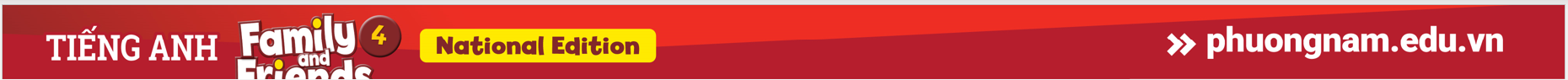 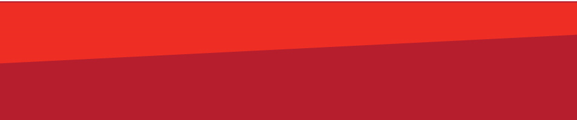 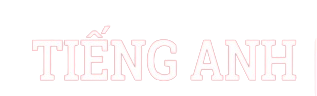 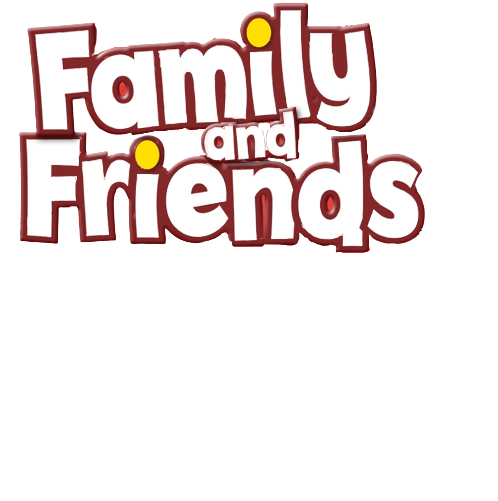 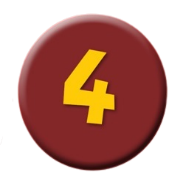 Let’s check!
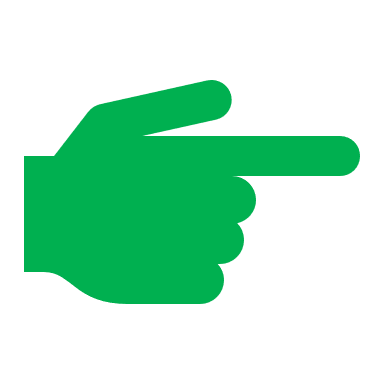 Who is this and 
who is that?
[Speaker Notes: Check the answers with the whole class. 
Answers 
there three this that father mother brother that’s the]
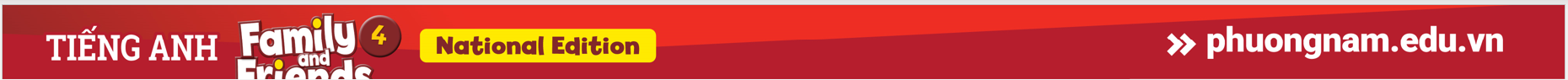 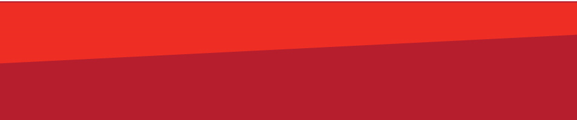 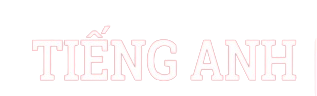 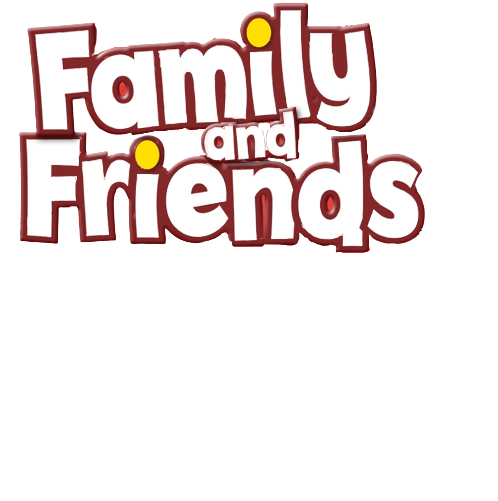 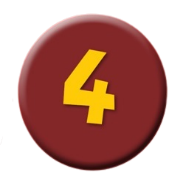 Let’s check!
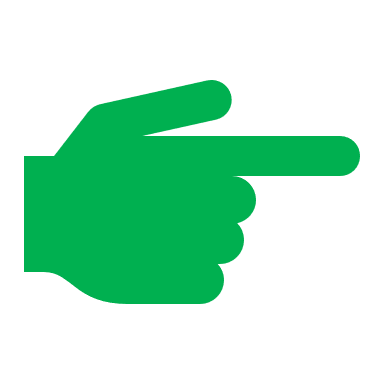 He’s my father, 
she’s my mother.
[Speaker Notes: Check the answers with the whole class. 
Answers 
there three this that father mother brother that’s the]
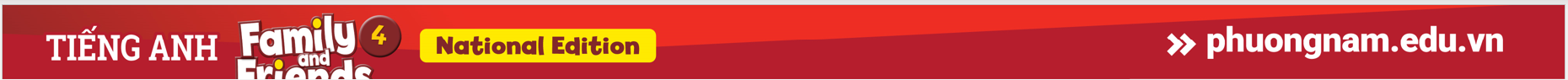 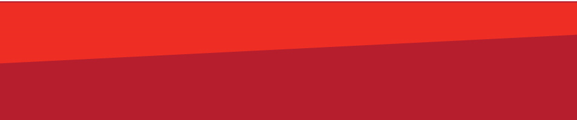 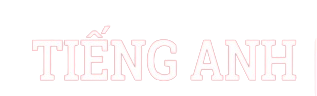 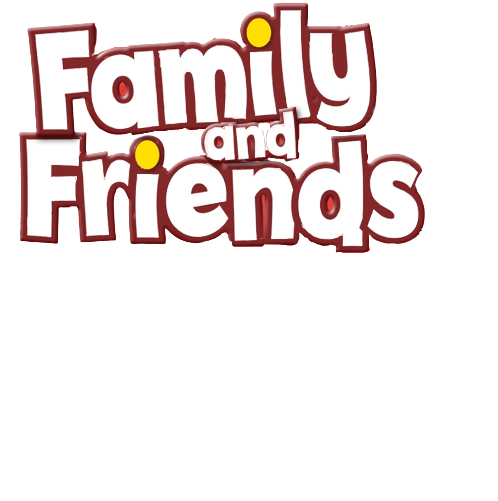 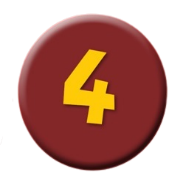 Let’s check!
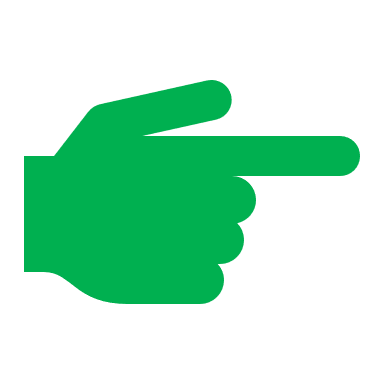 He’s my brother,
that’s the cat.
[Speaker Notes: Check the answers with the whole class. 
Answers 
there three this that father mother brother that’s the]
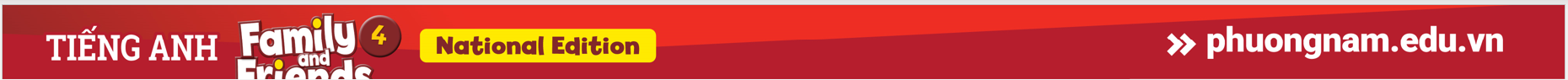 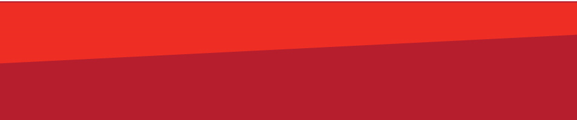 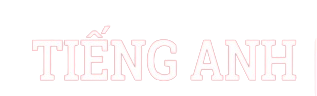 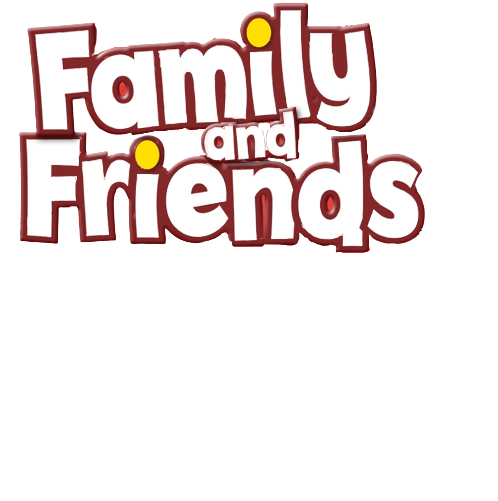 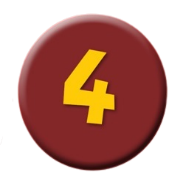 Look, Write  and Say.
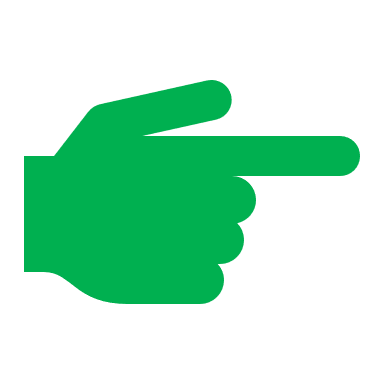 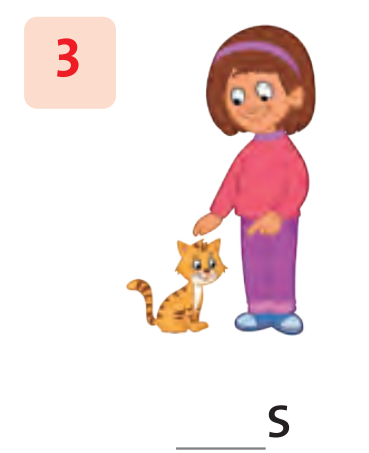 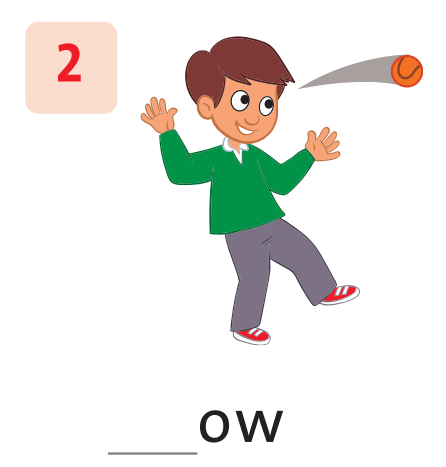 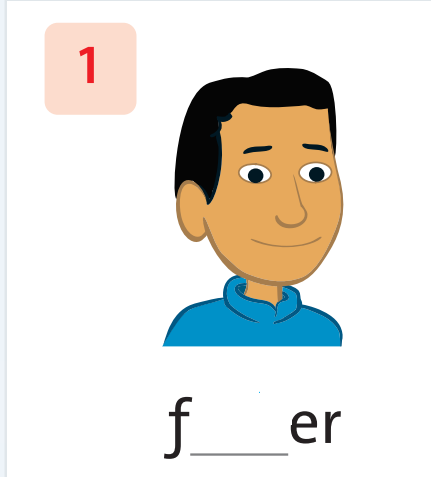 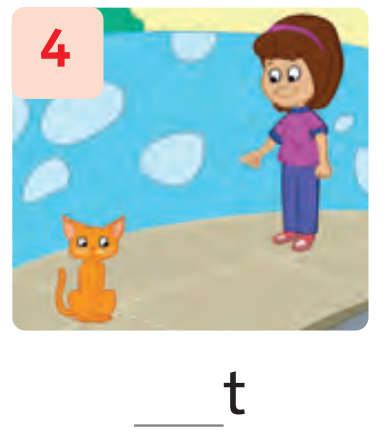 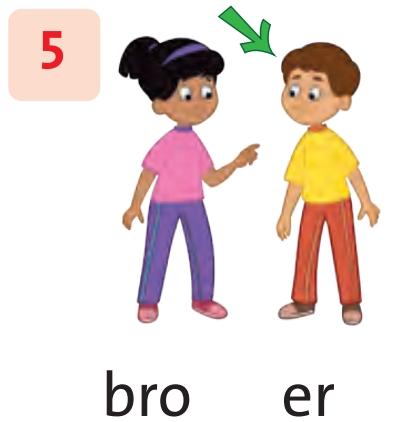 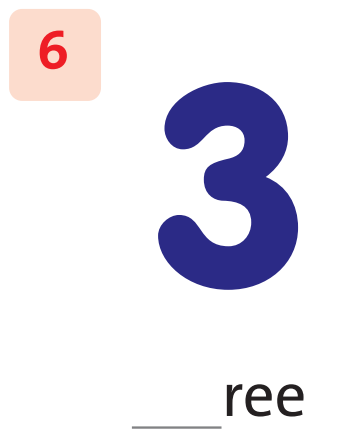 [Speaker Notes: * Write the missing letters. Then say the word.
Ask children to look at the pictures and say what they see.
Show them the words in the box and ask them to write the missing letters with their pencils.
Ask children to pronounce the words.]
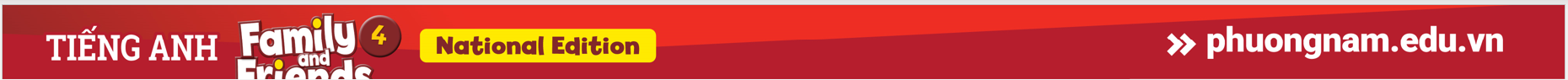 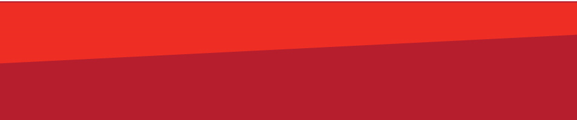 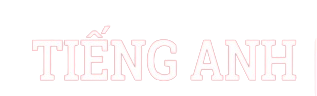 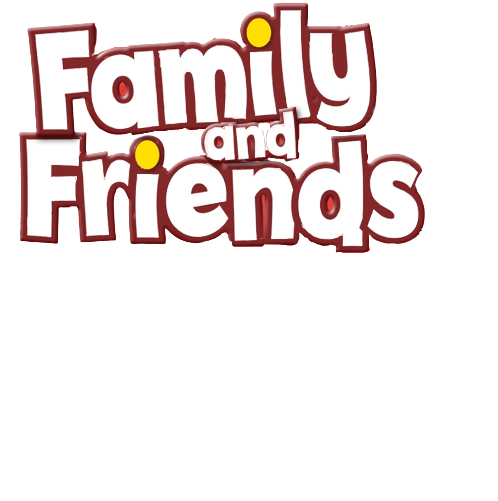 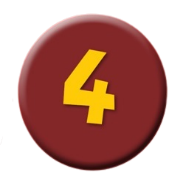 Look and Write the missing letters.
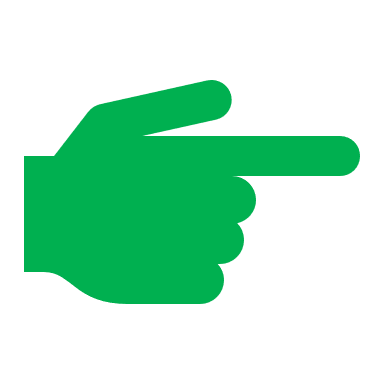 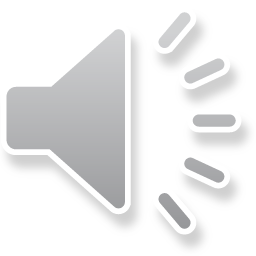 thi
th
ath
thr
th
tha
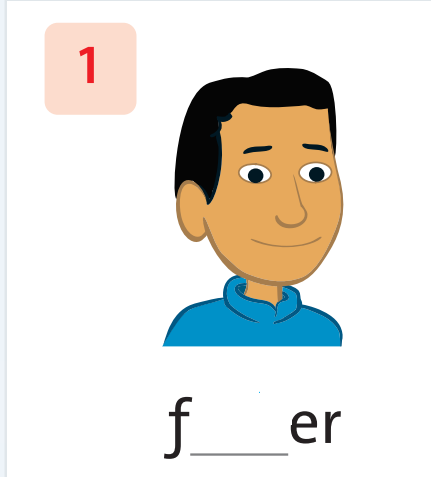 f____er
ath
[Speaker Notes: * Listen and complete the words. Track 92
Ask children to look at the picture 1 and the beginning of the word. Show the example.]
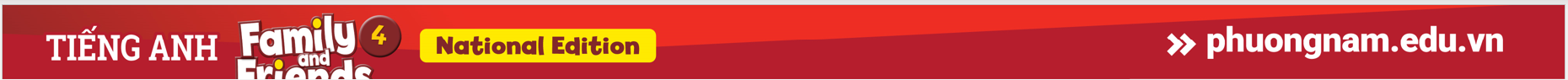 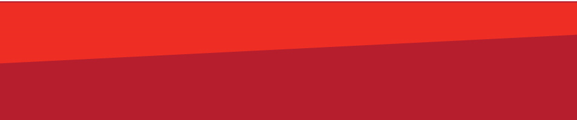 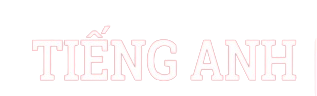 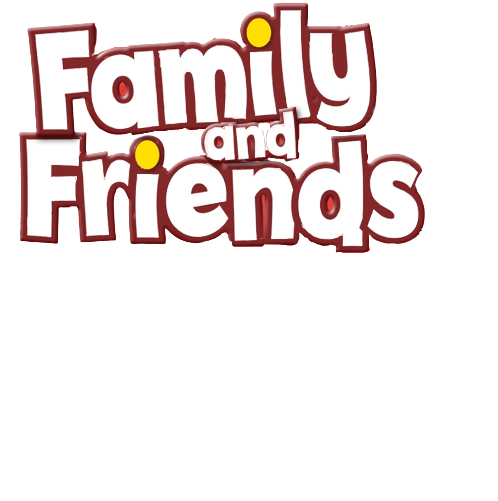 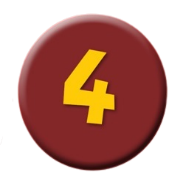 Write the missing letters. Then say.
63
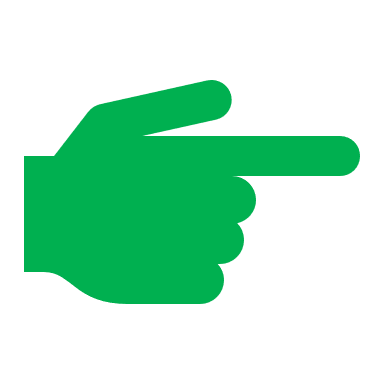 thi
th
ath
thr
th
tha
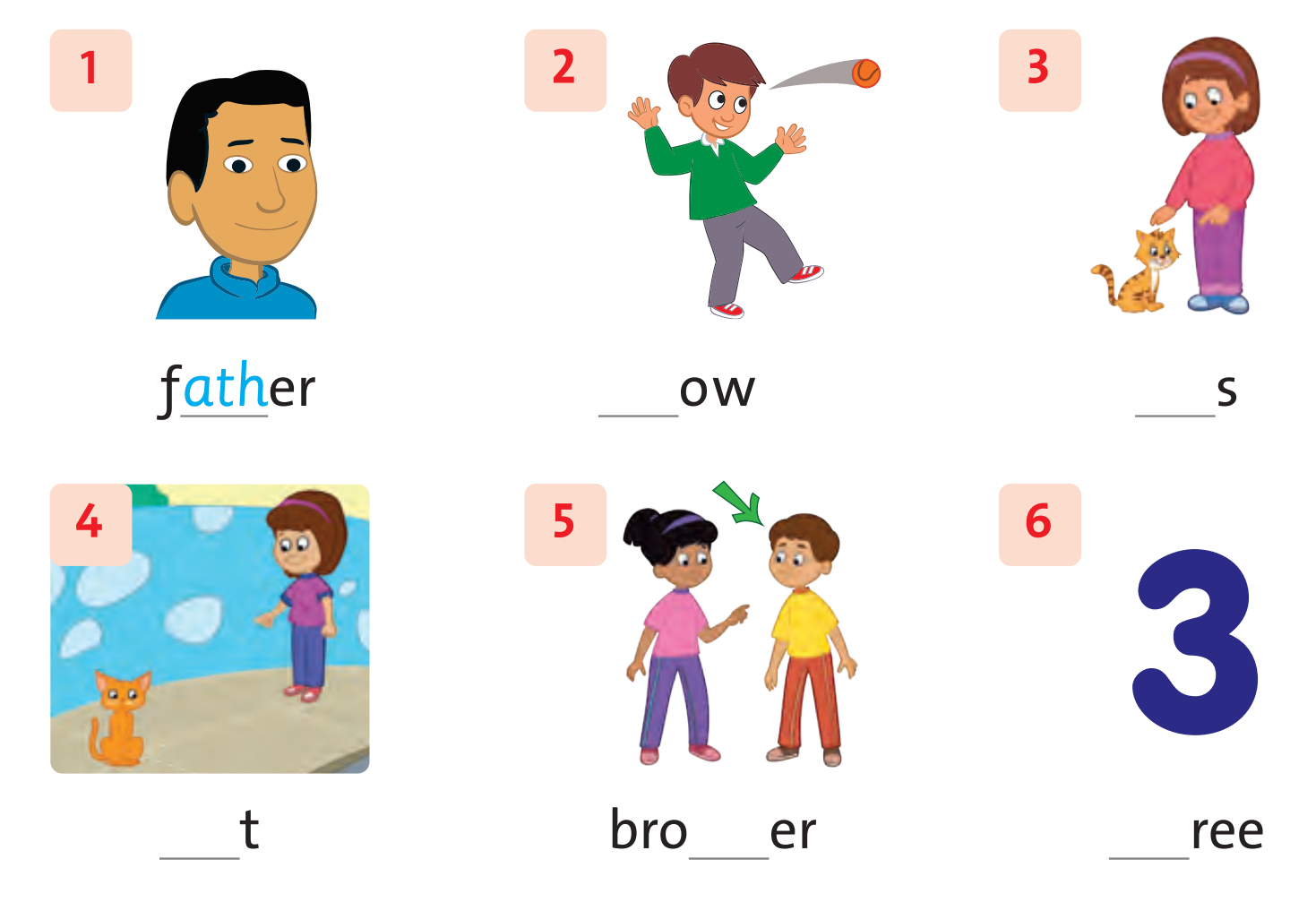 [Speaker Notes: Ask the children to complete the words with their pencils.]
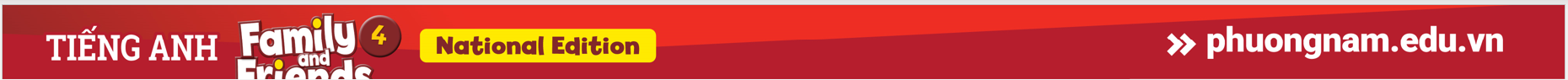 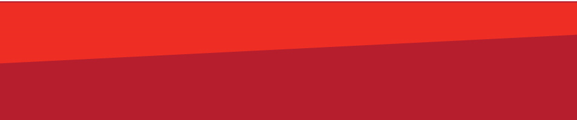 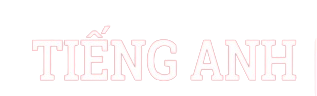 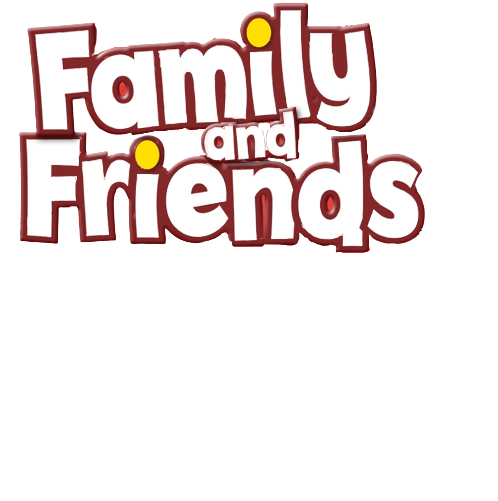 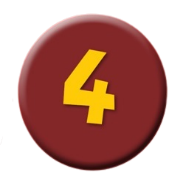 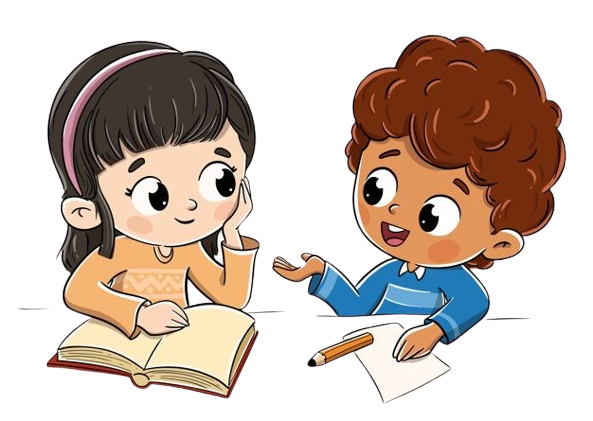 Work in Pairs
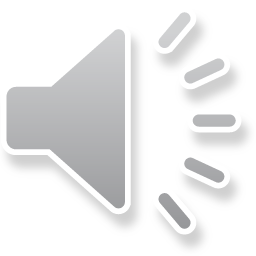 [Speaker Notes: Then work in pairs to peer-check their answers.]
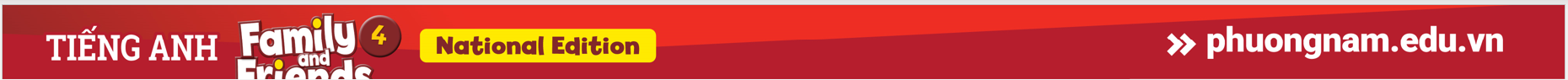 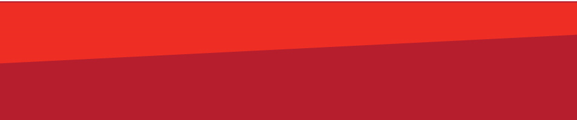 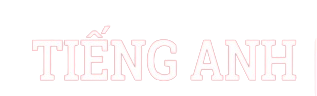 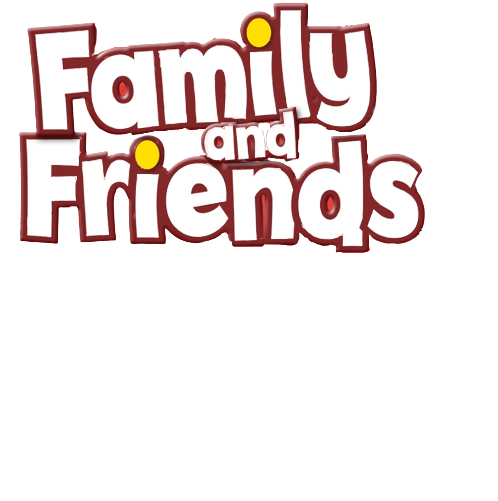 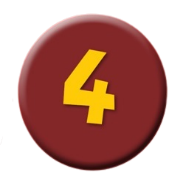 Let’s check!
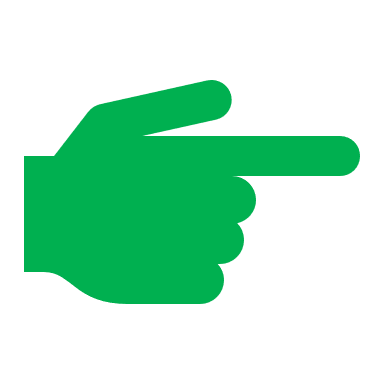 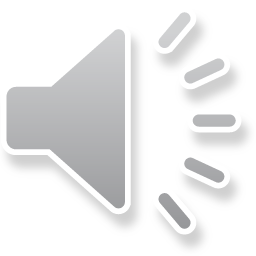 thi
th
ath
thr
th
tha
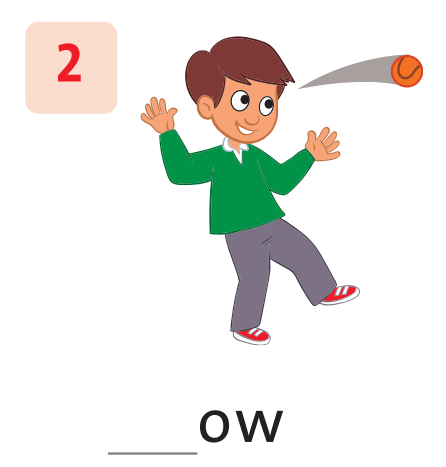 ____ow
thr
[Speaker Notes: Answers
1 ath 2 thr 3 thi 4 tha 5 th 6 th]
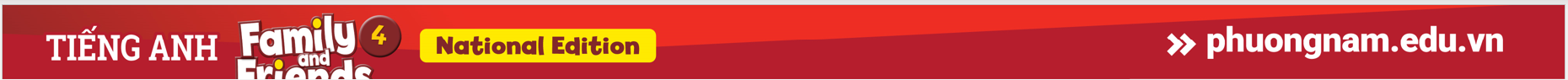 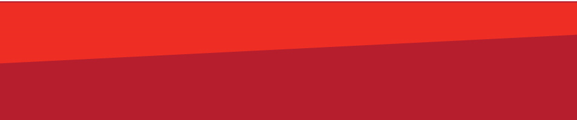 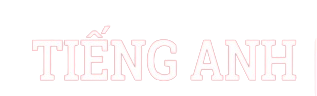 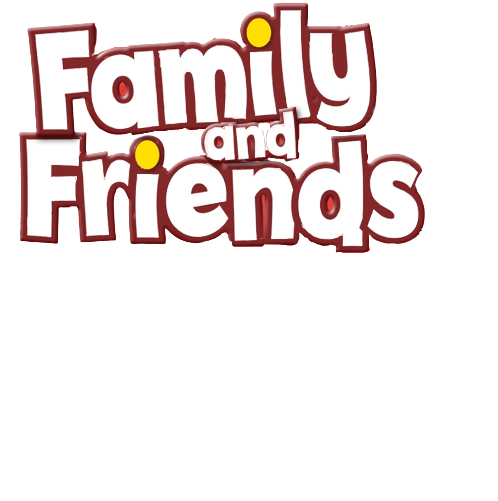 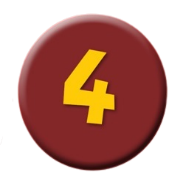 Let’s check!
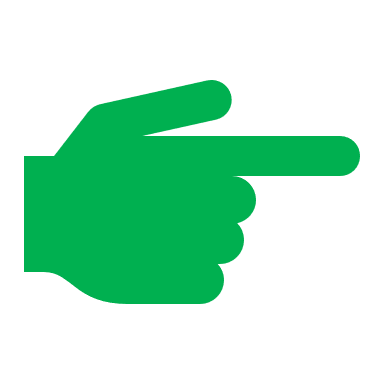 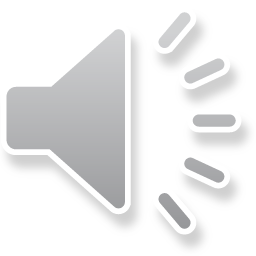 thi
th
ath
thr
th
tha
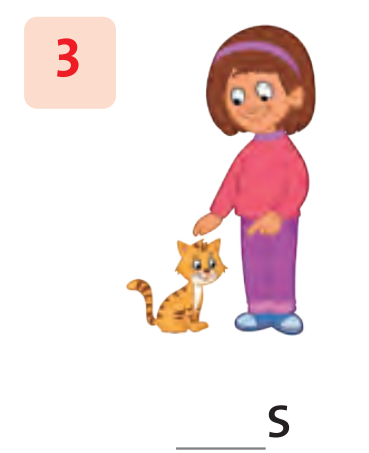 ___s
thi
[Speaker Notes: Answers
1 ath 2 thr 3 thi 4 tha 5 th 6 th]
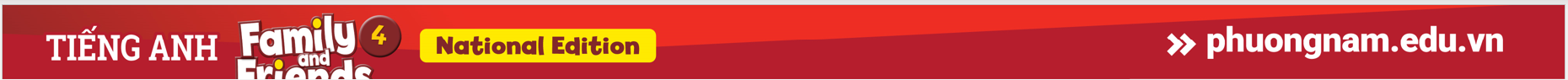 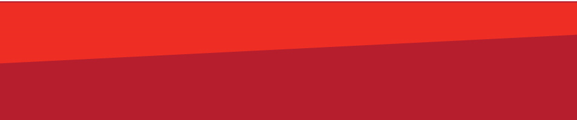 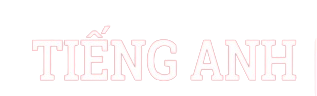 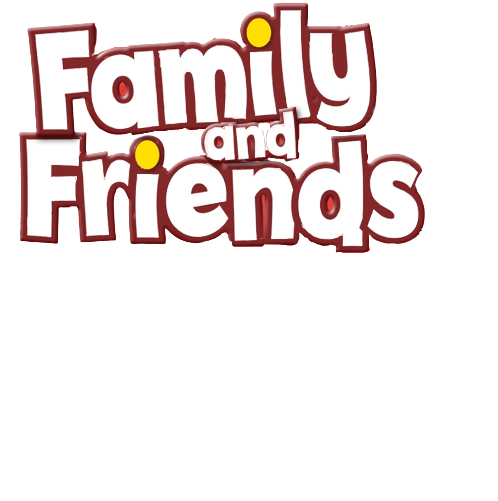 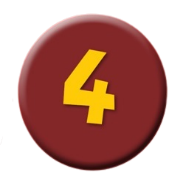 Let’s check!
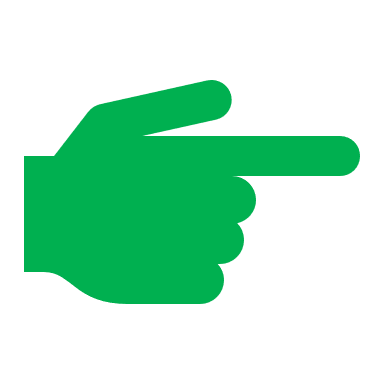 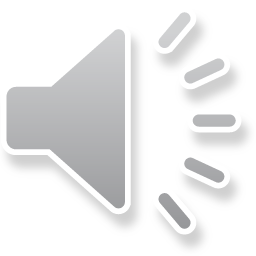 thi
th
ath
thr
th
tha
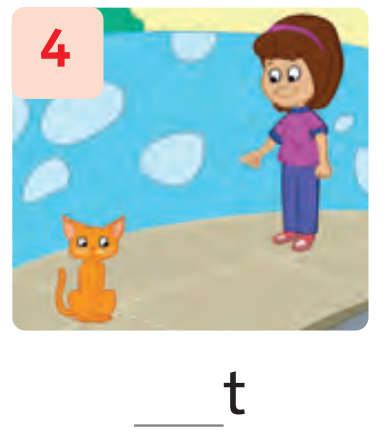 ___t
tha
[Speaker Notes: Answers
1 ath 2 thr 3 thi 4 tha 5 th 6 th]
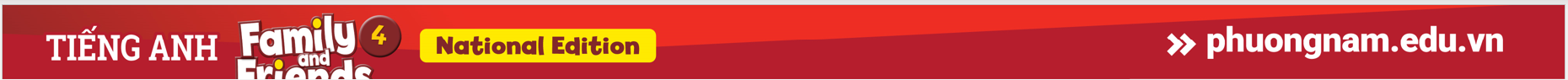 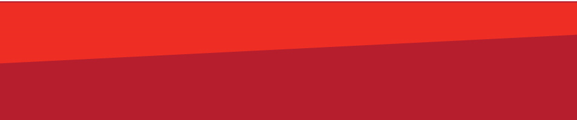 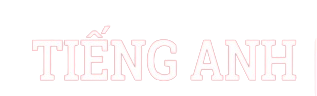 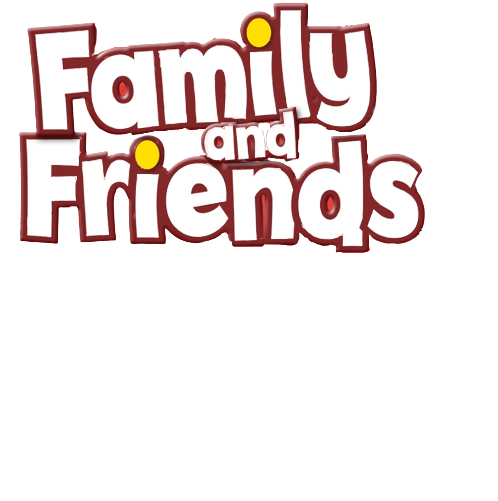 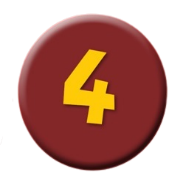 Let’s check!
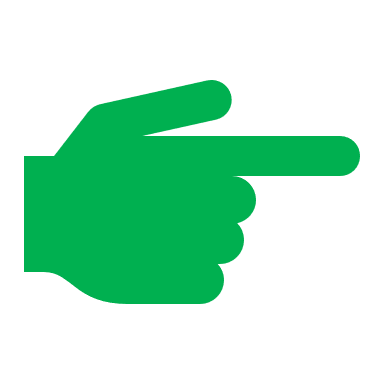 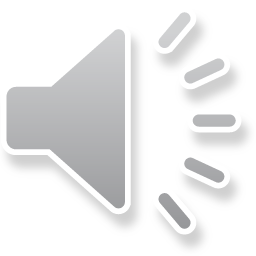 thi
th
ath
thr
th
tha
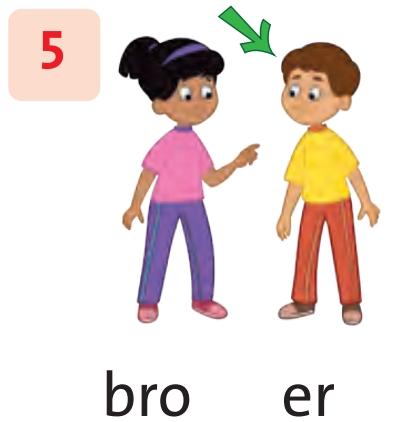 bro__er
th
[Speaker Notes: Answers
1 ath 2 thr 3 thi 4 tha 5 th 6 th]
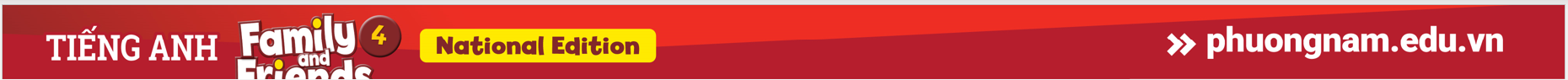 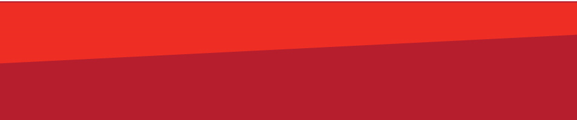 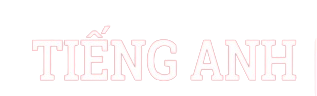 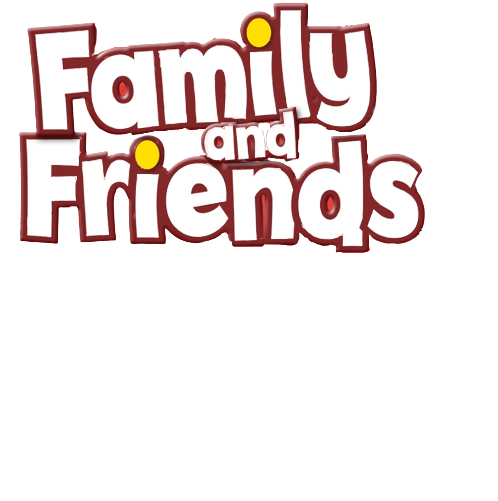 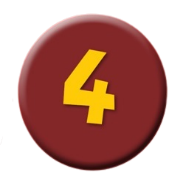 Let’s check!
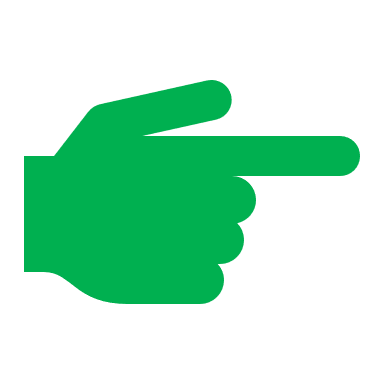 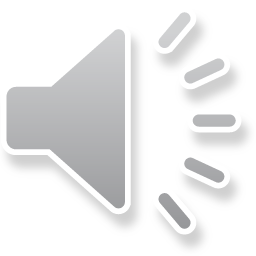 thi
th
ath
thr
th
tha
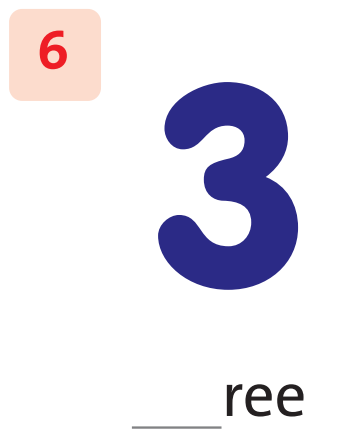 __ree
th
[Speaker Notes: Answers
1 ath 2 thr 3 thi 4 tha 5 th 6 th]
Sentence 
Building
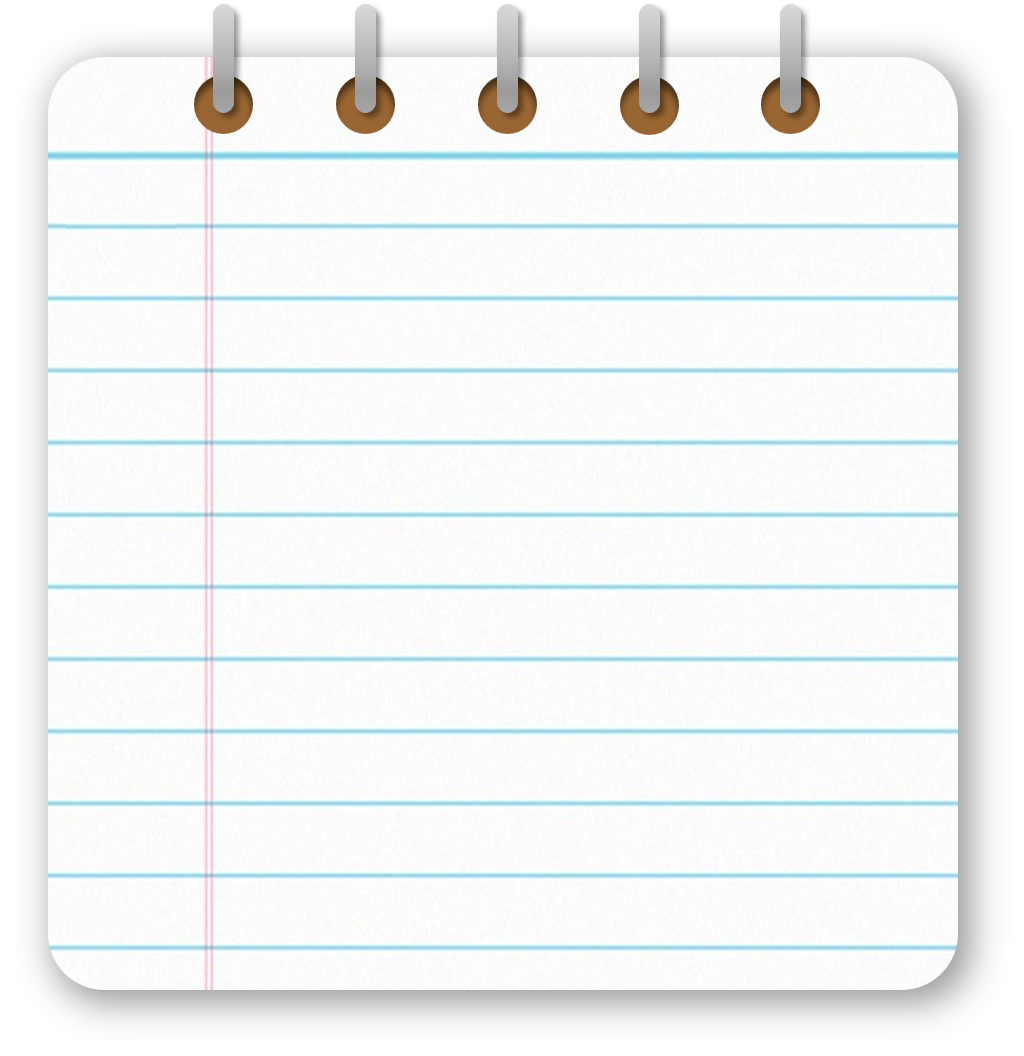 Choose 
a number, say and write.
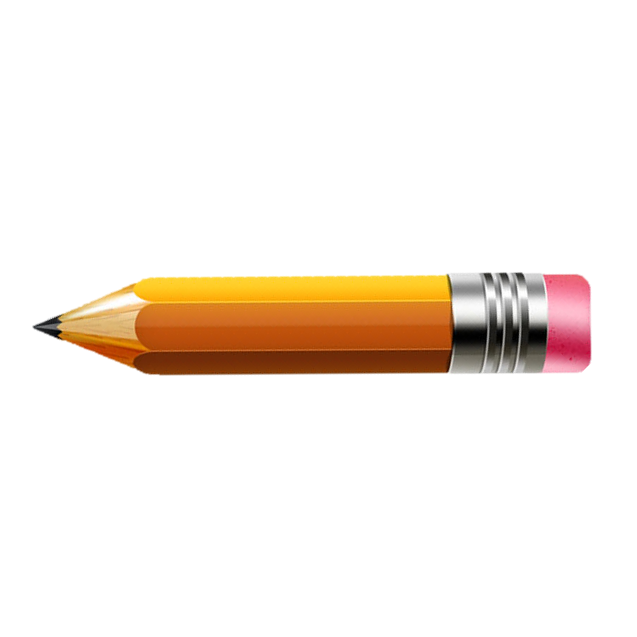 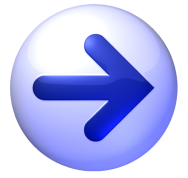 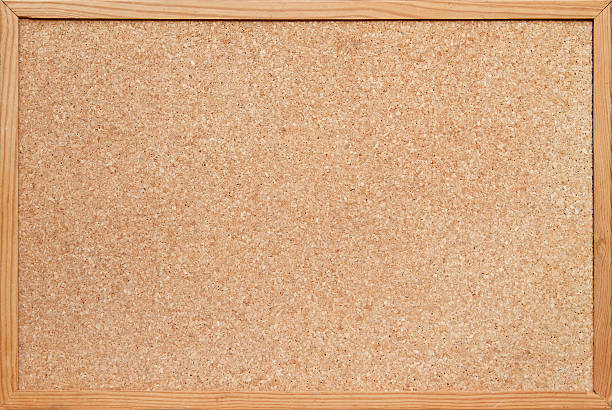 1
6
7
2
8
3
4
9
5
10
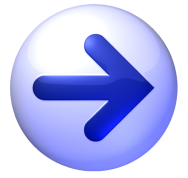 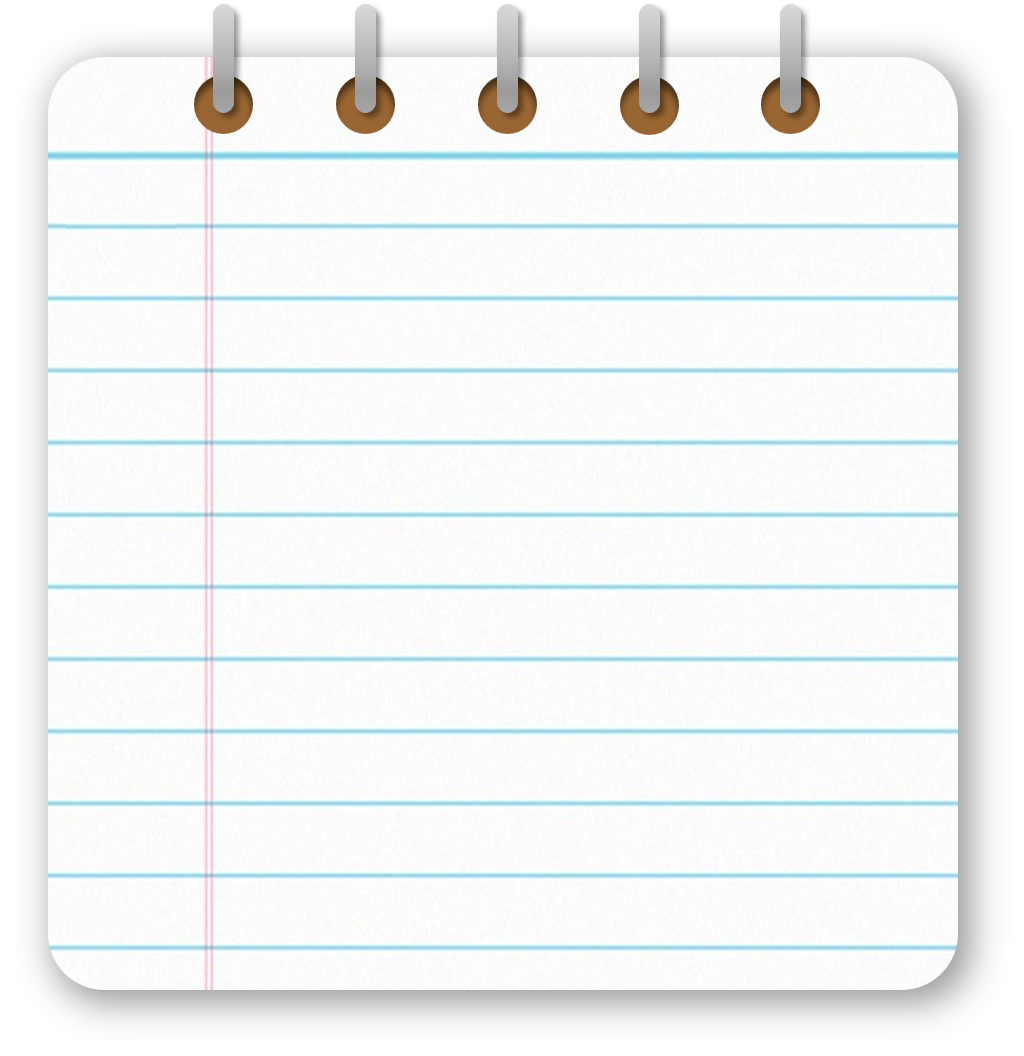 father
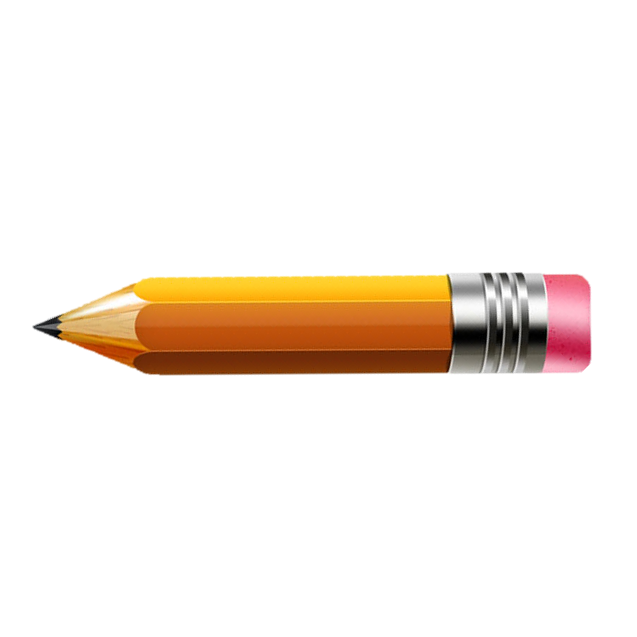 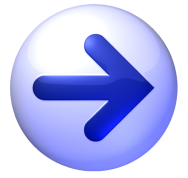 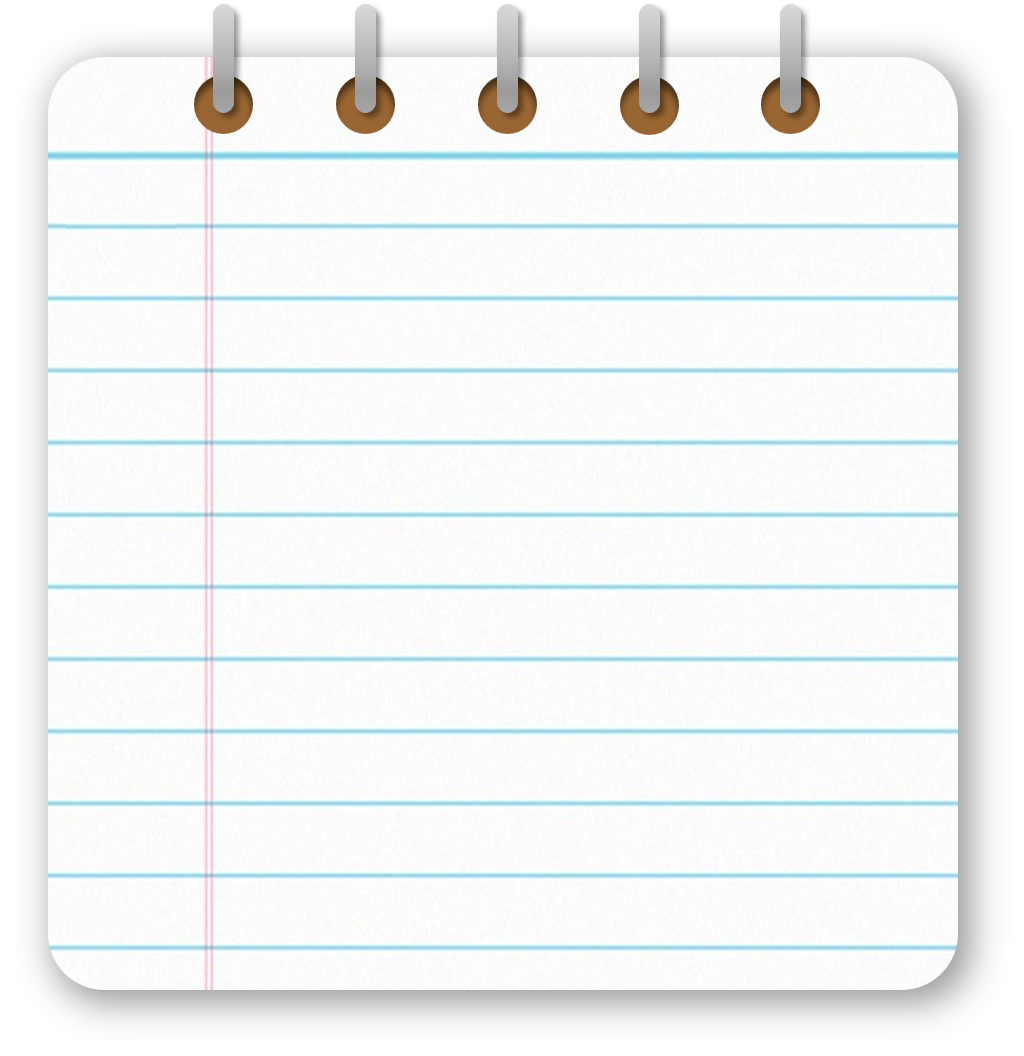 brother
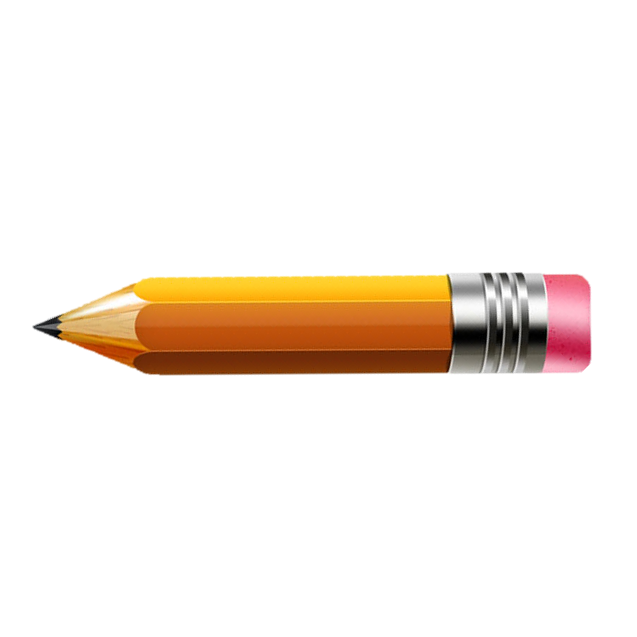 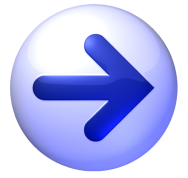 1/7
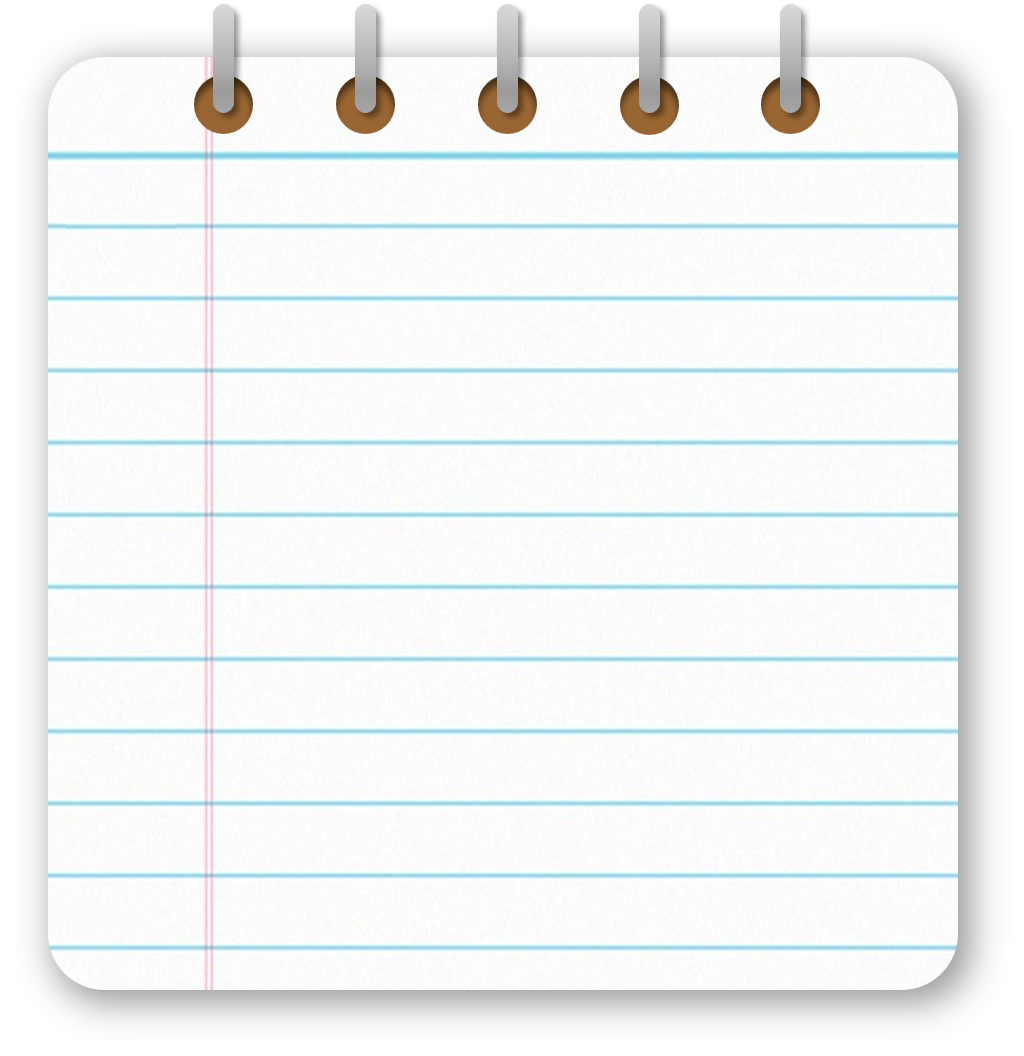 this
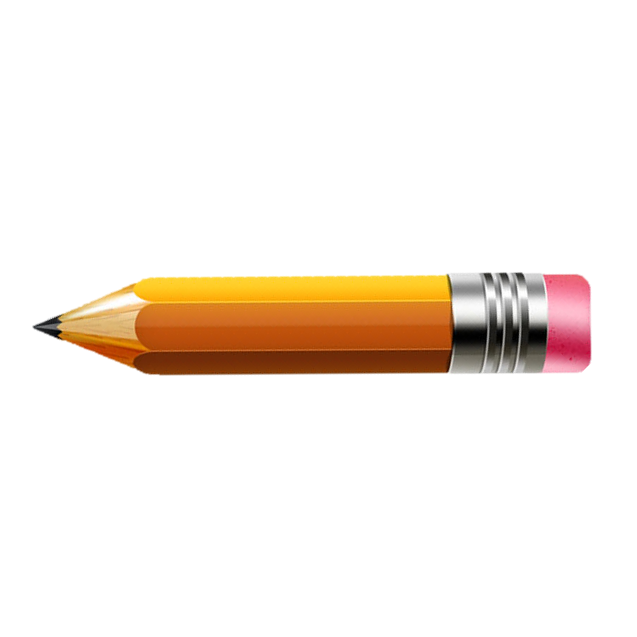 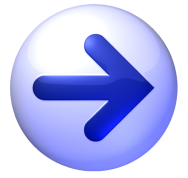 1/7
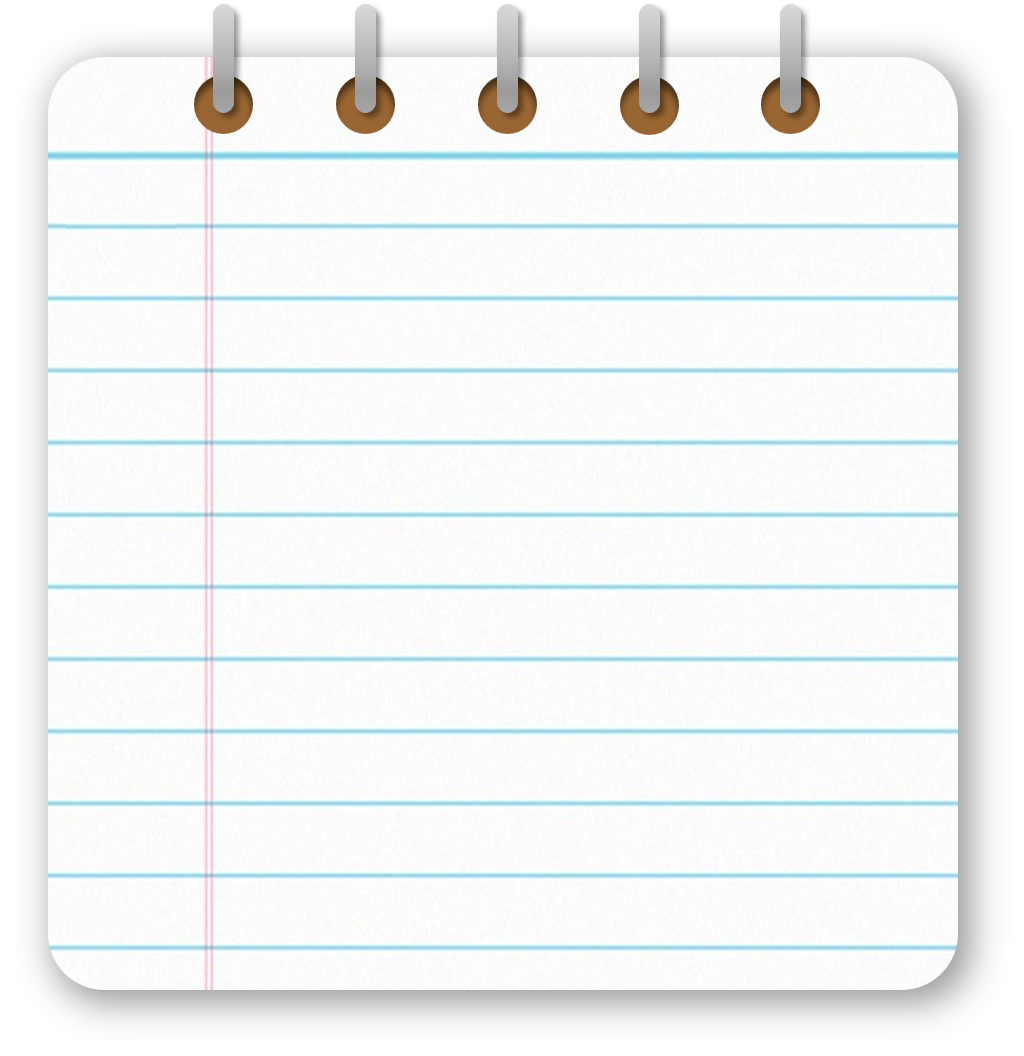 that
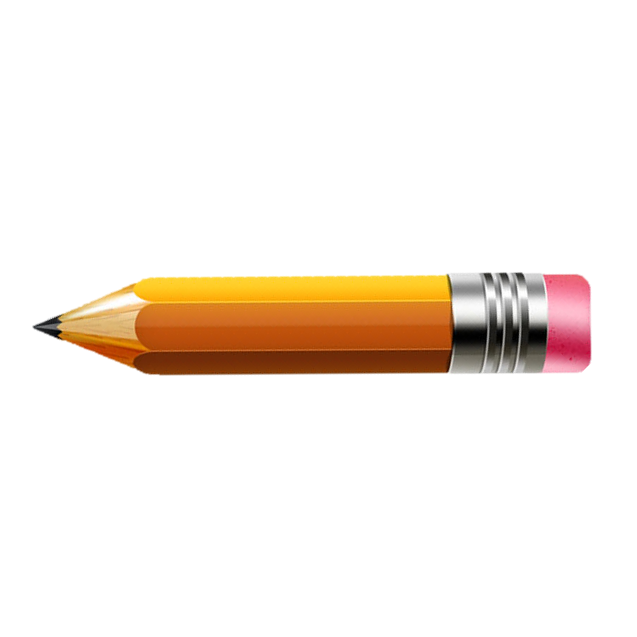 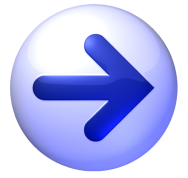 1/7
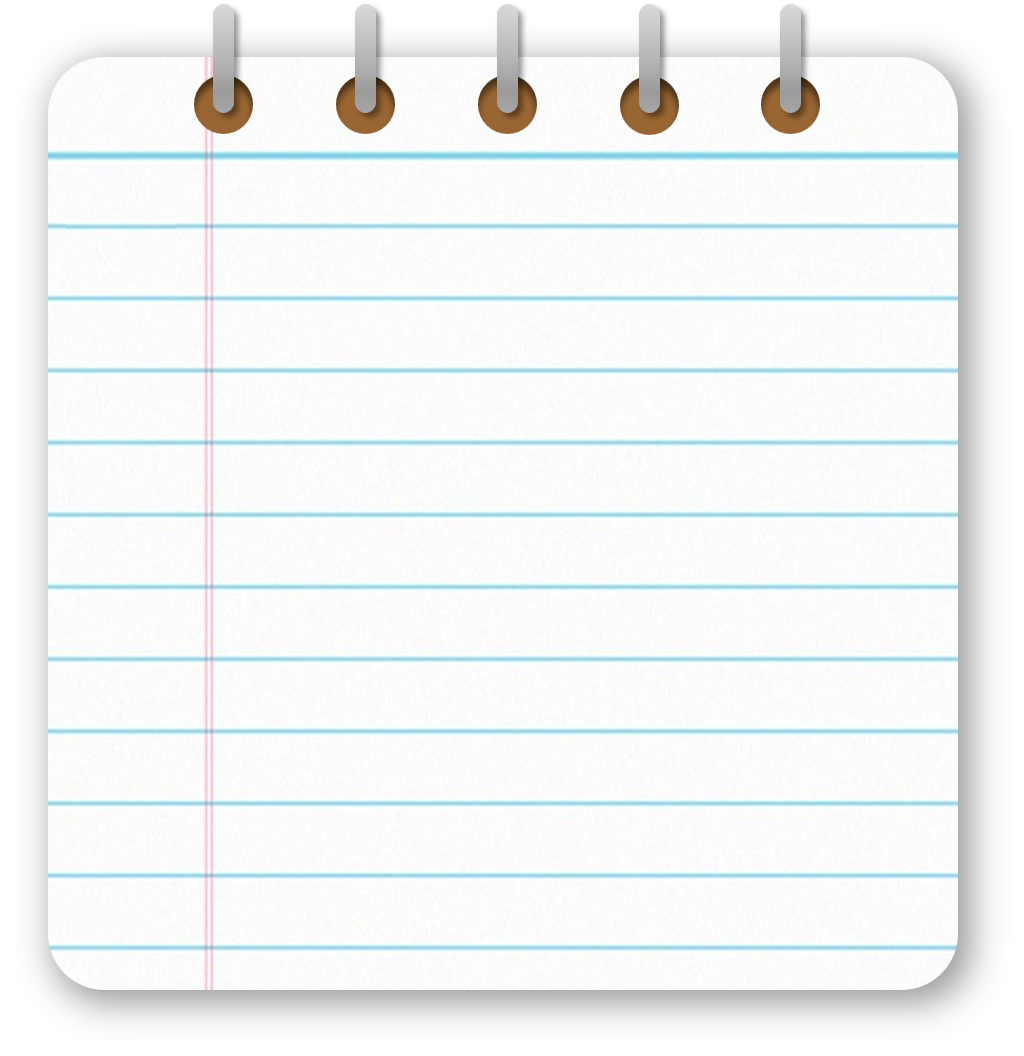 mouth
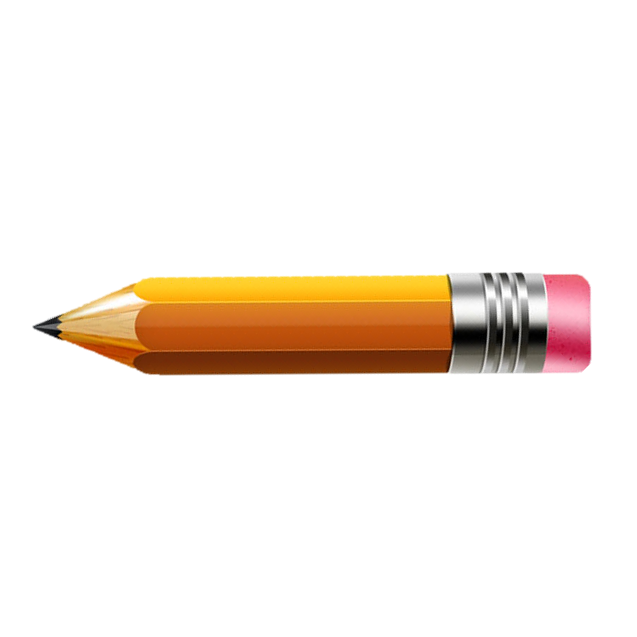 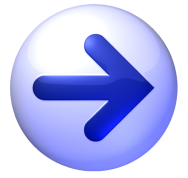 1/7
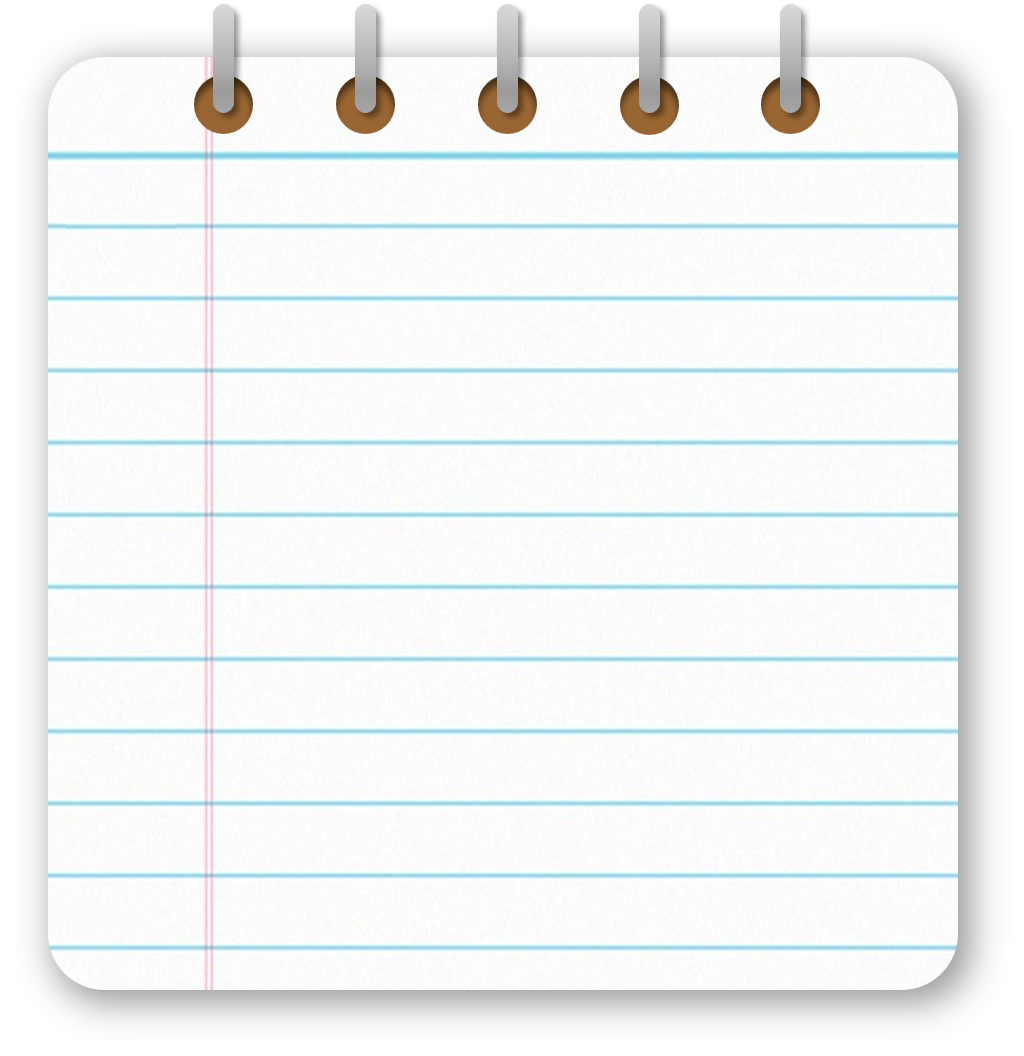 throw
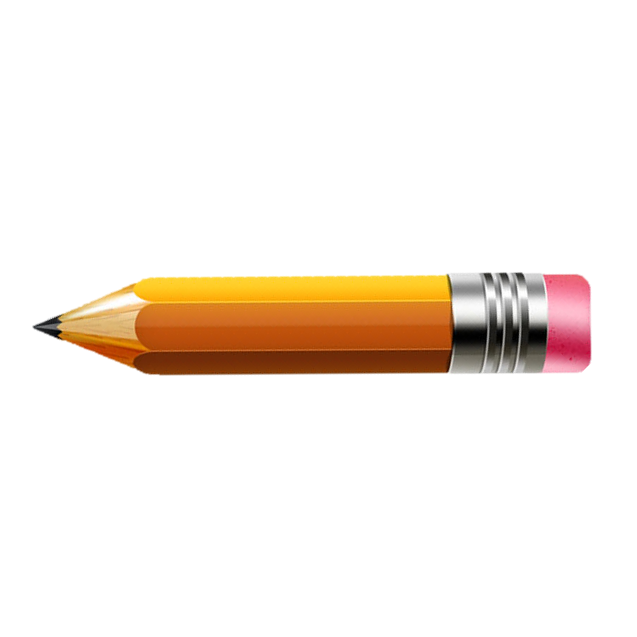 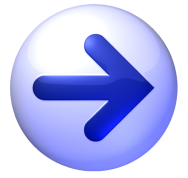 1/7
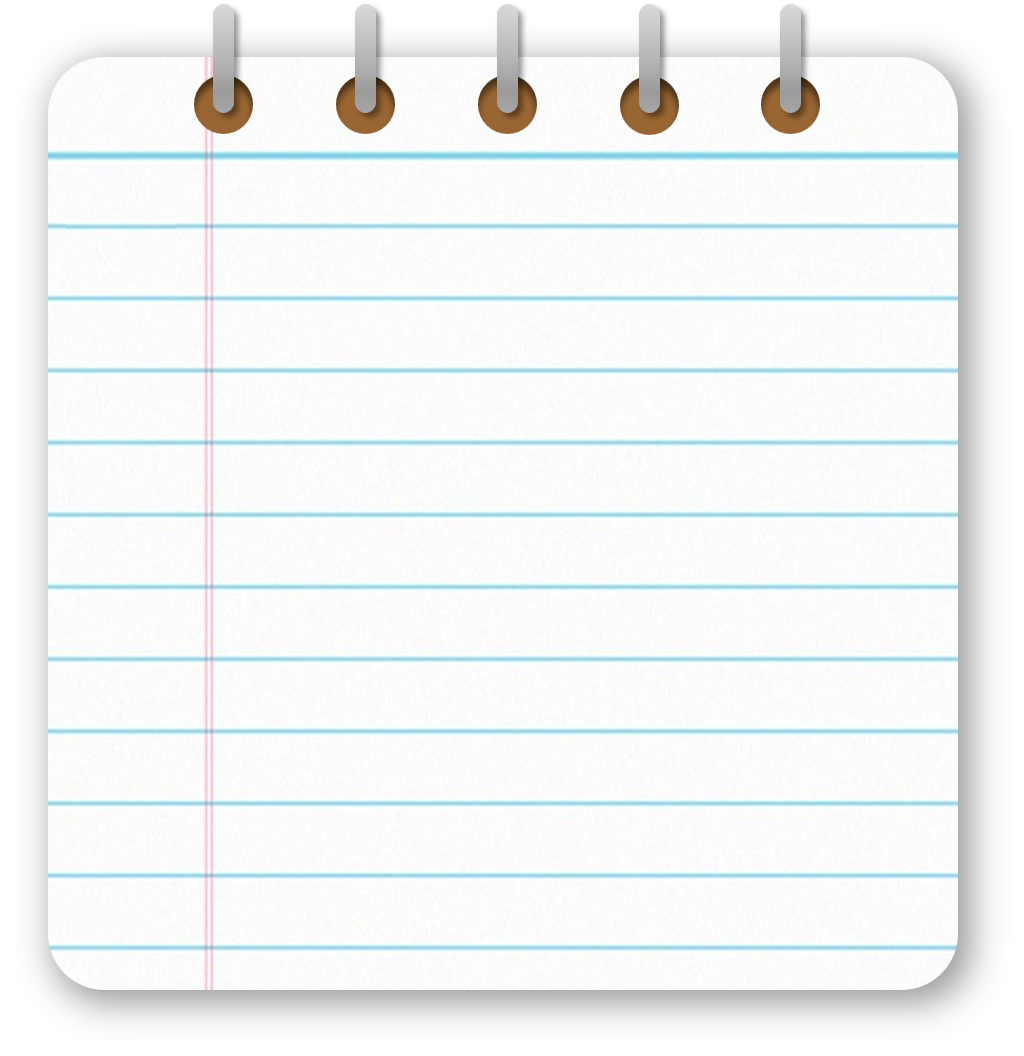 weather
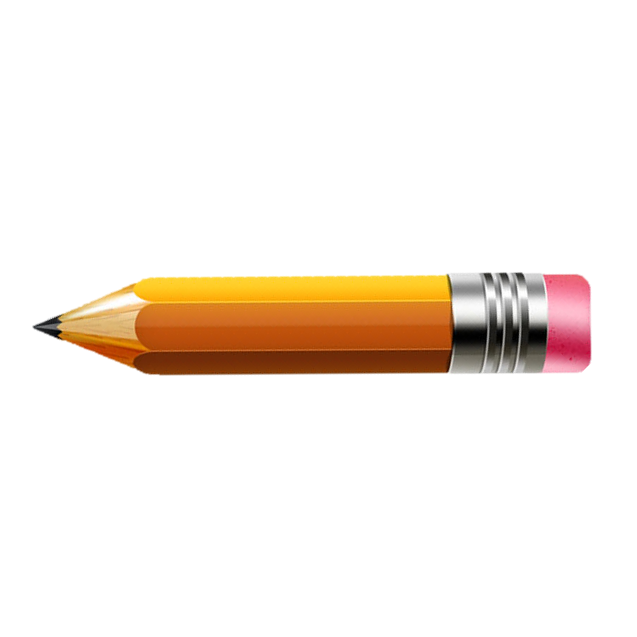 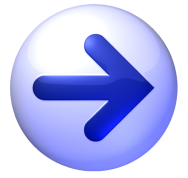 1/7
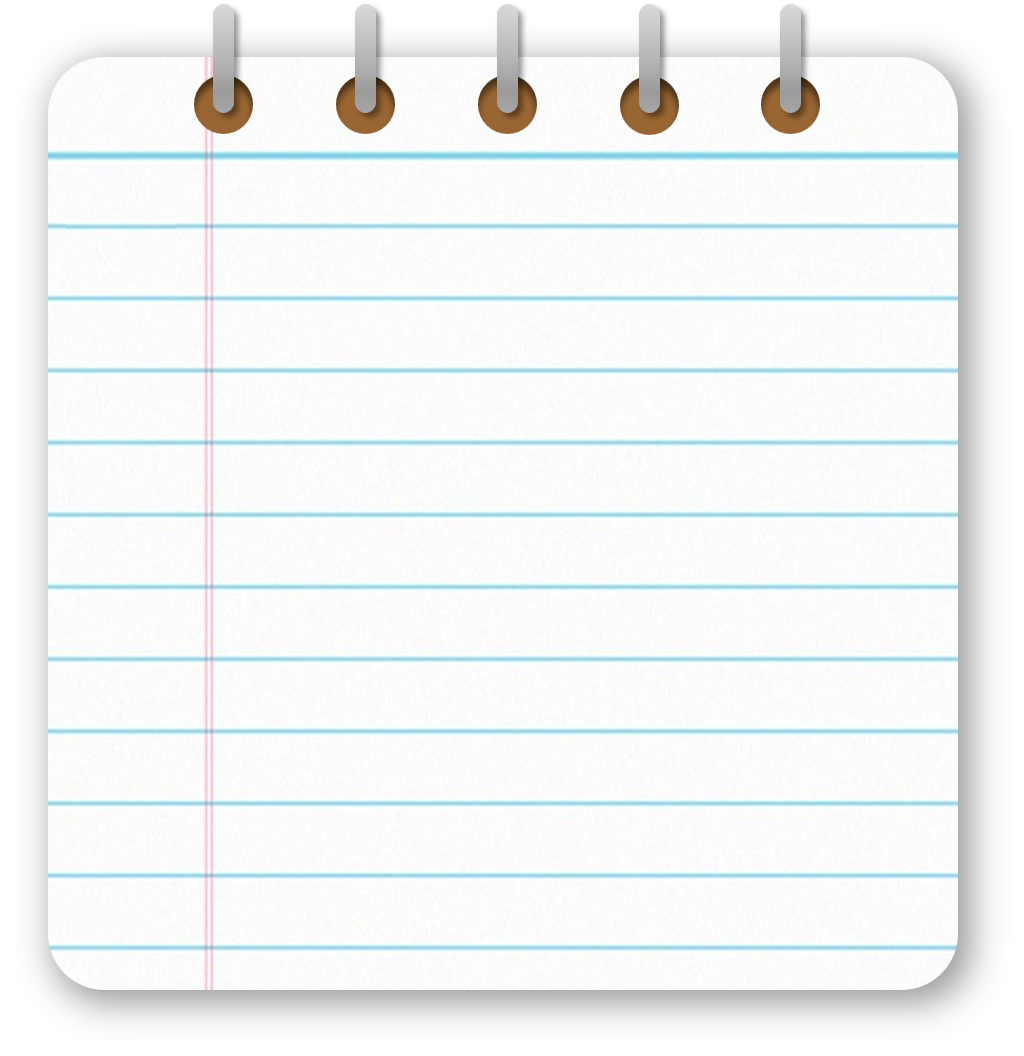 thank
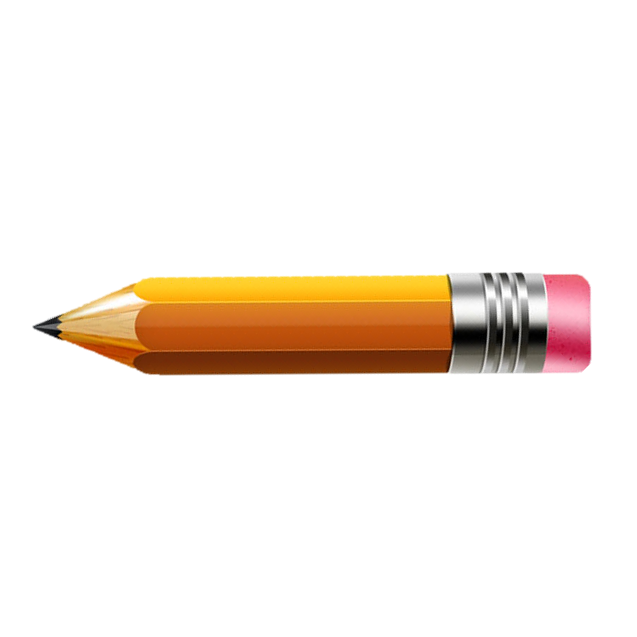 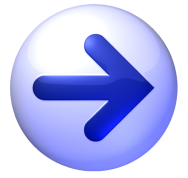 1/7
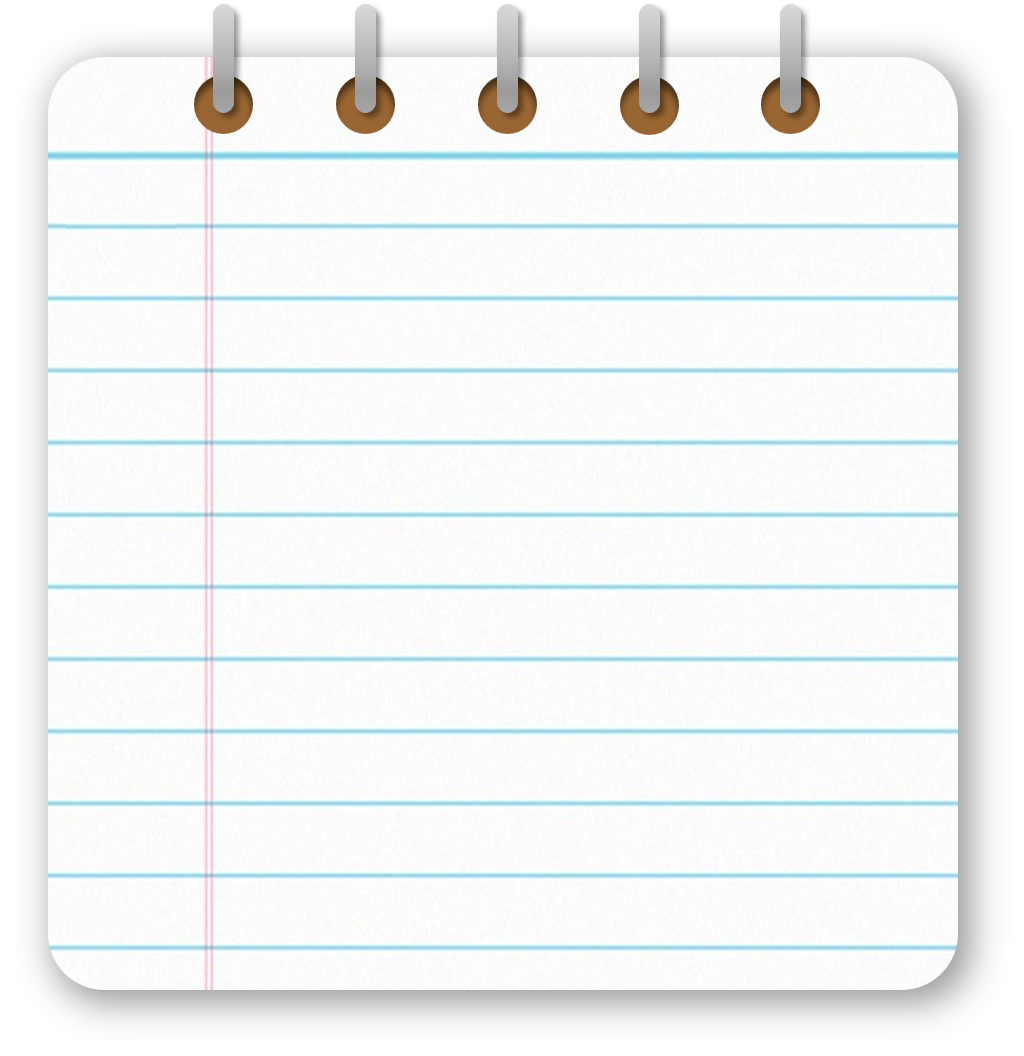 birthday
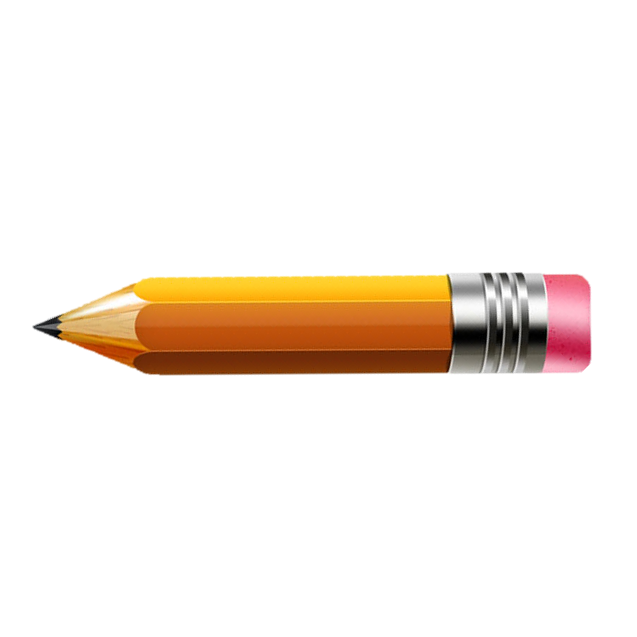 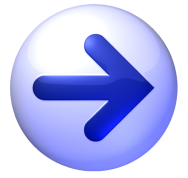 1/7
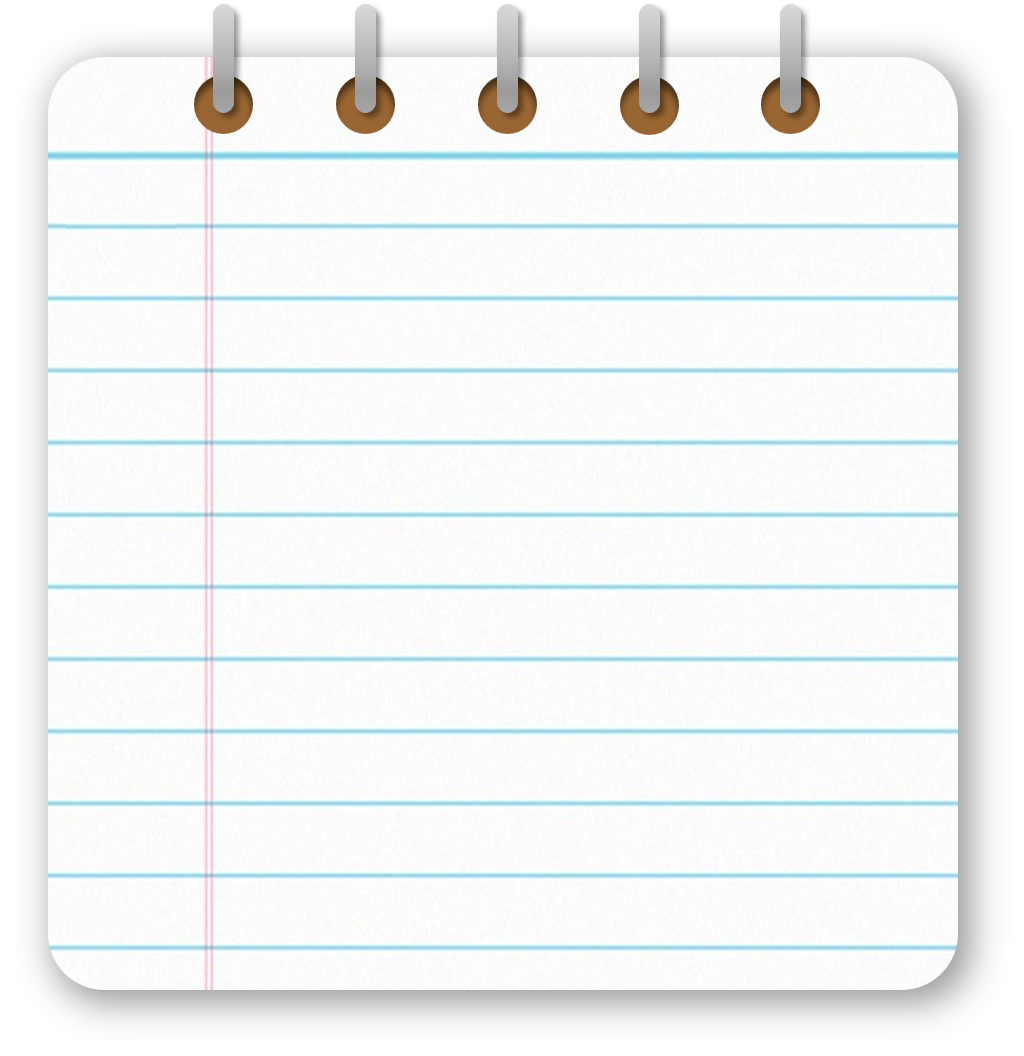 bathroom
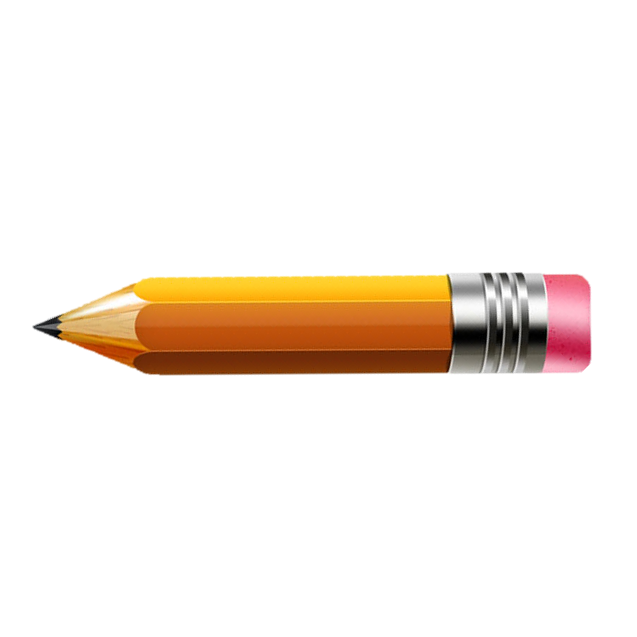 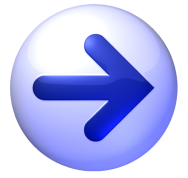 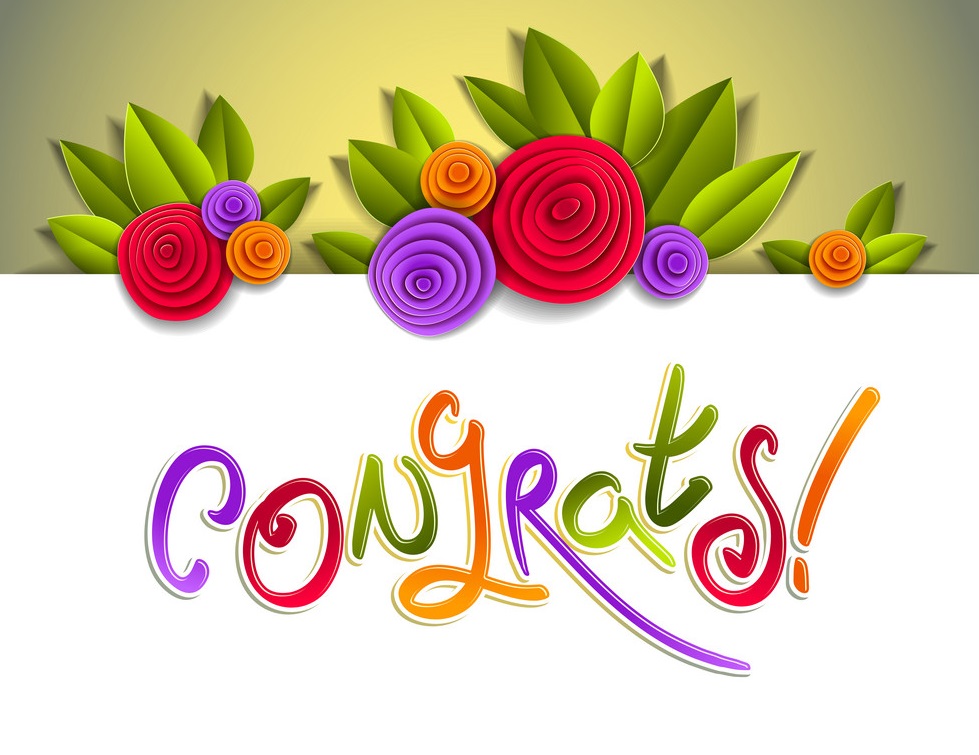 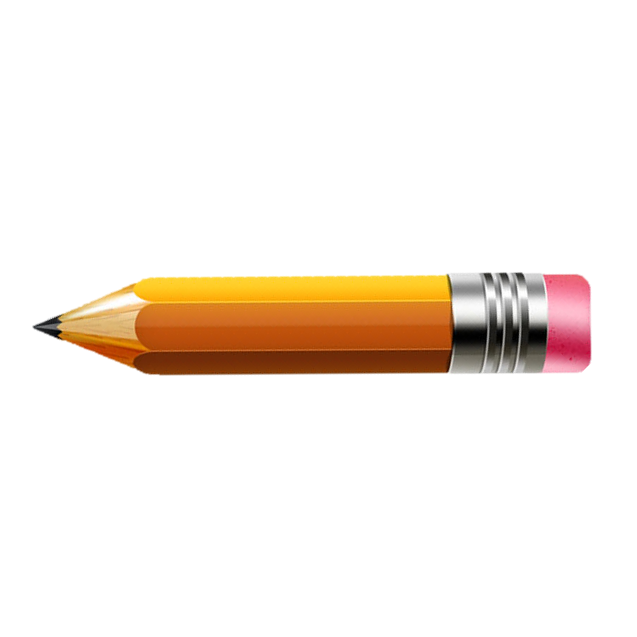 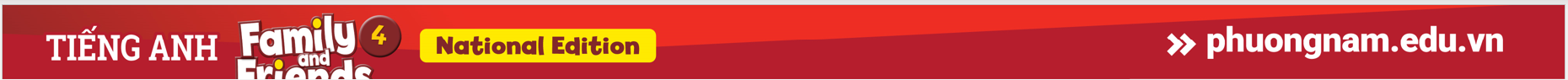 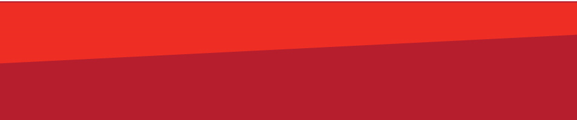 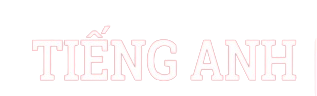 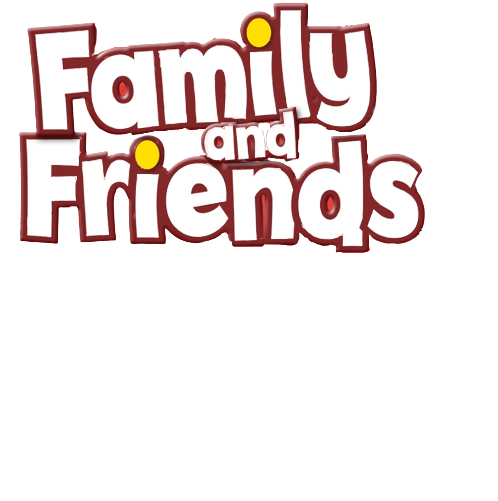 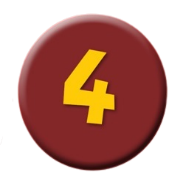 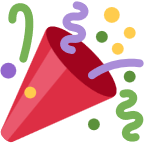 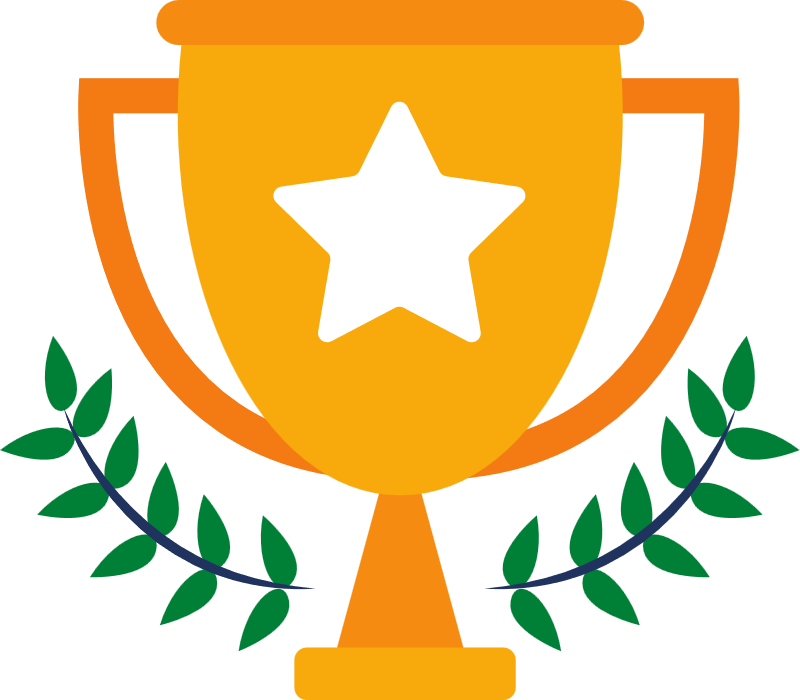 Our Winners!
Peter
Eric
Julie
[Speaker Notes: Replace photos and names with your students’ information.]
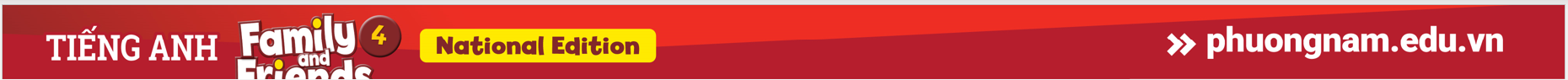 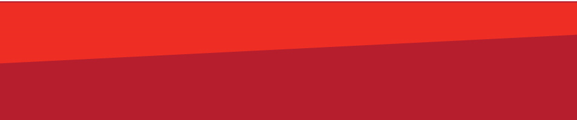 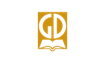 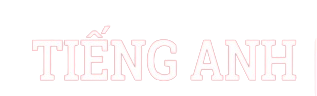 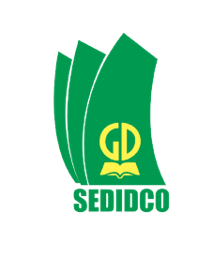 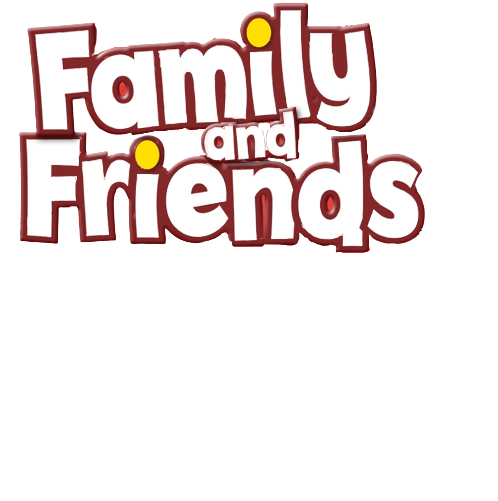 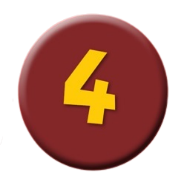 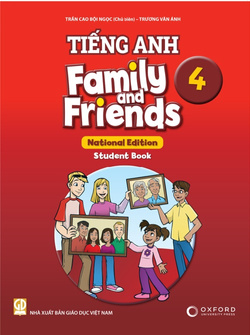 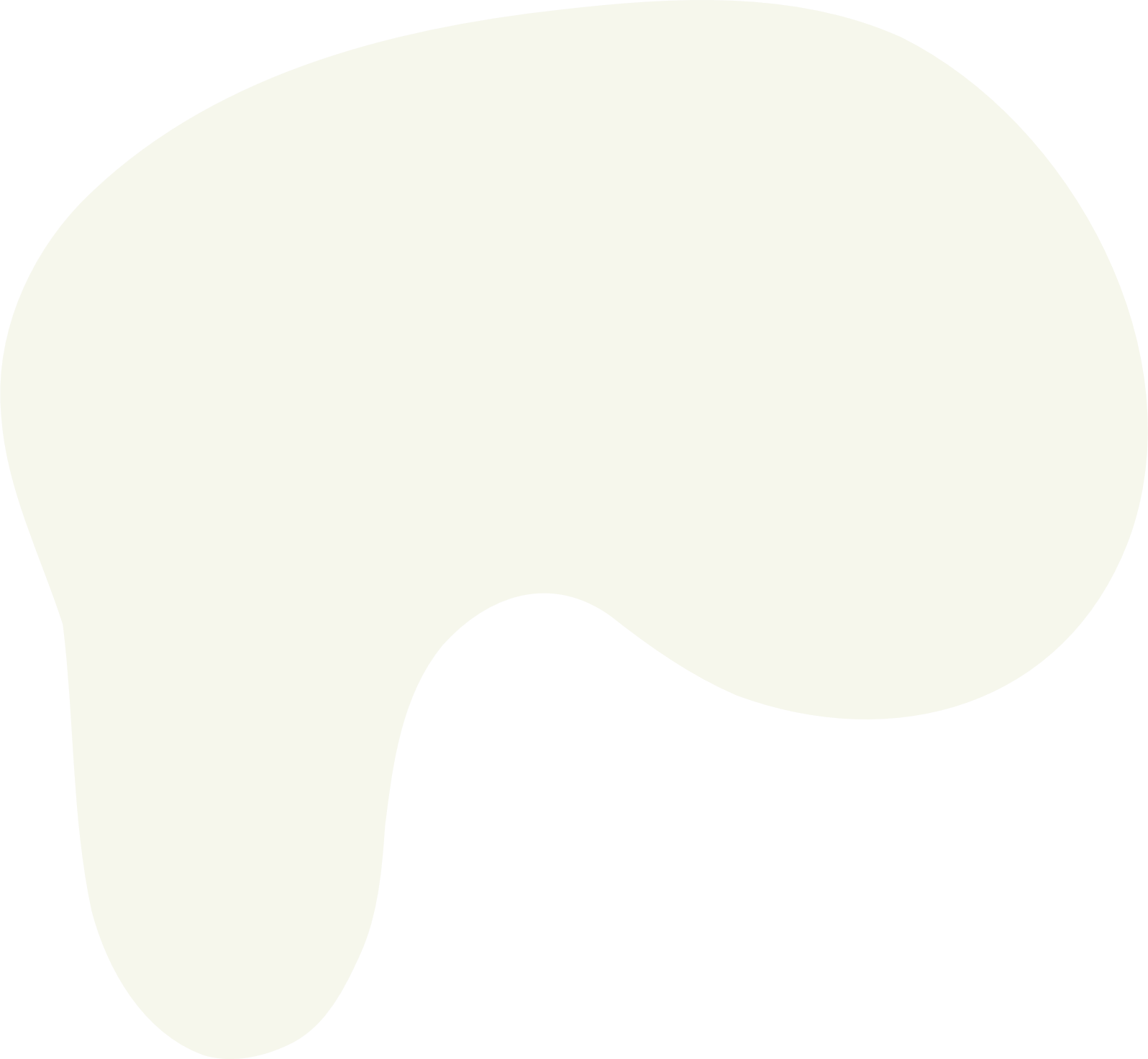 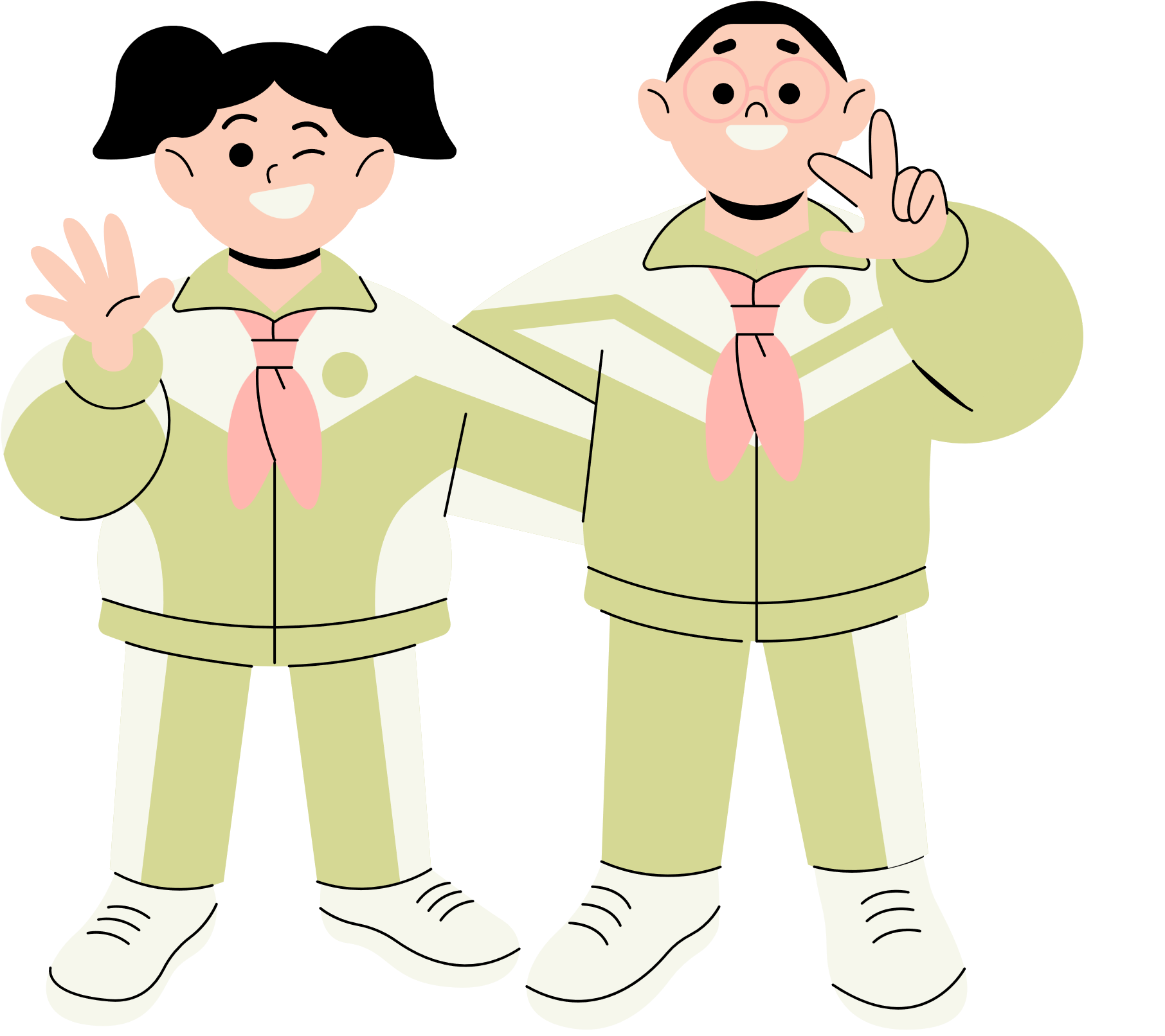 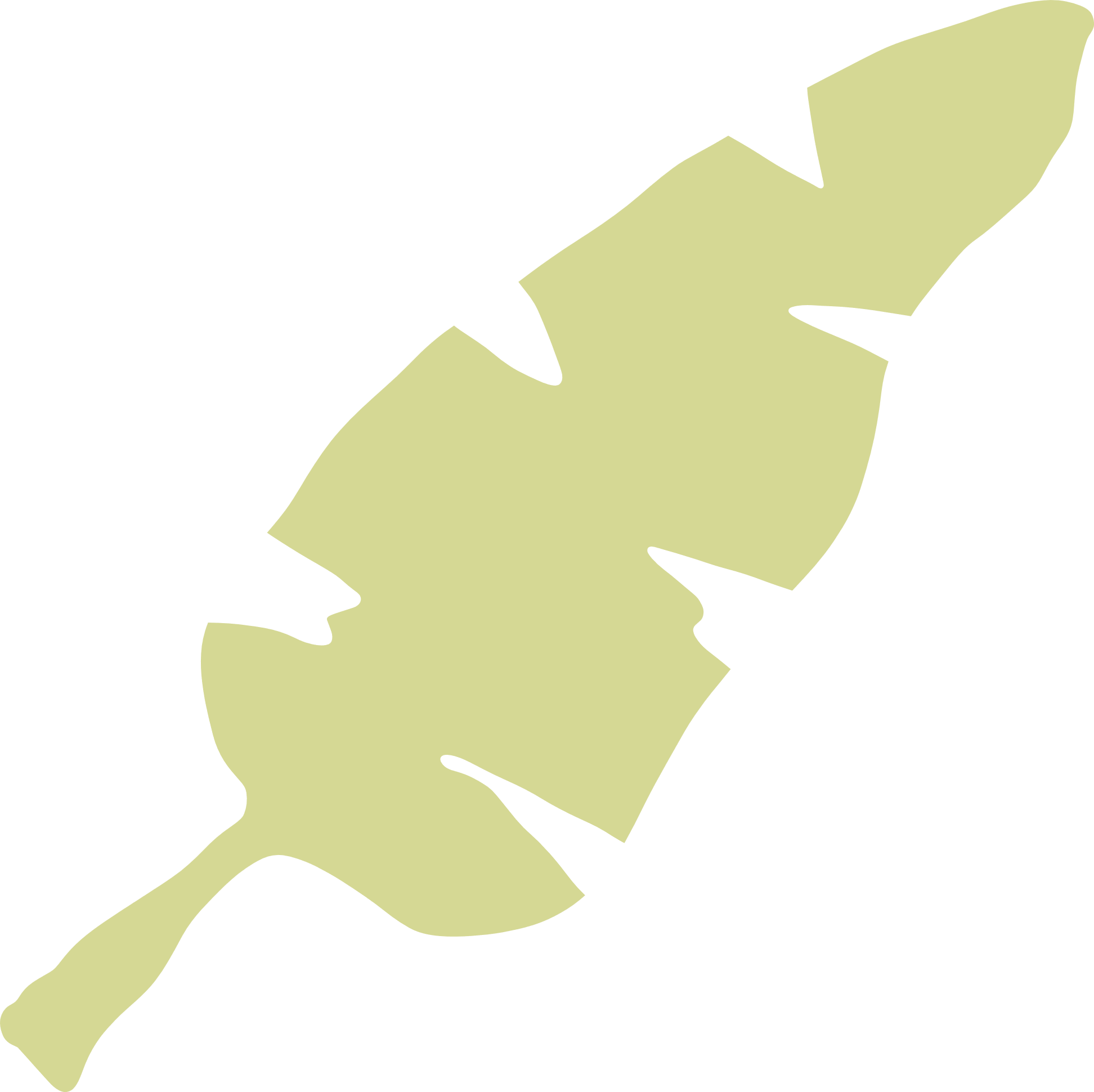 Thank You!
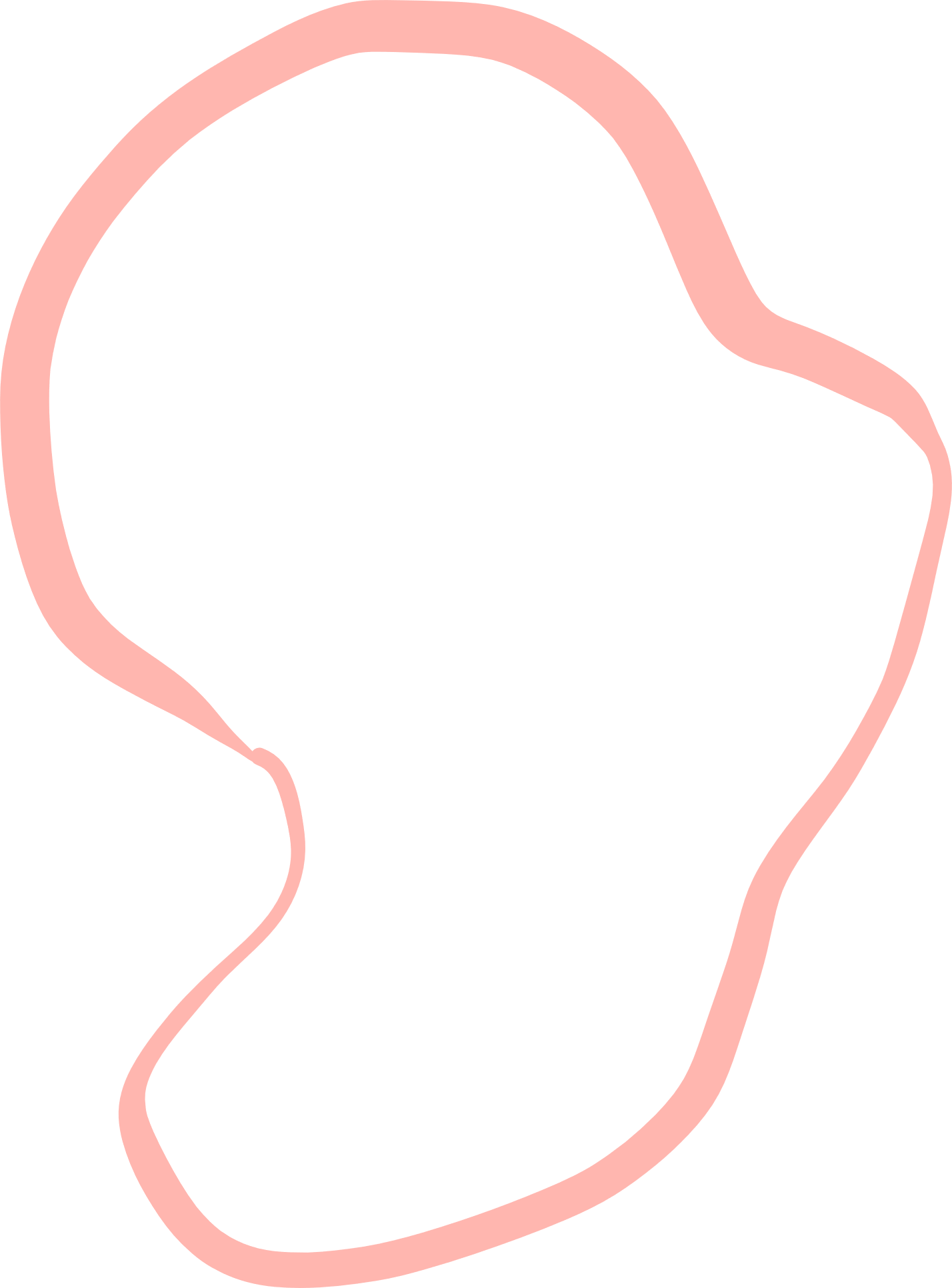 See You Next Time!
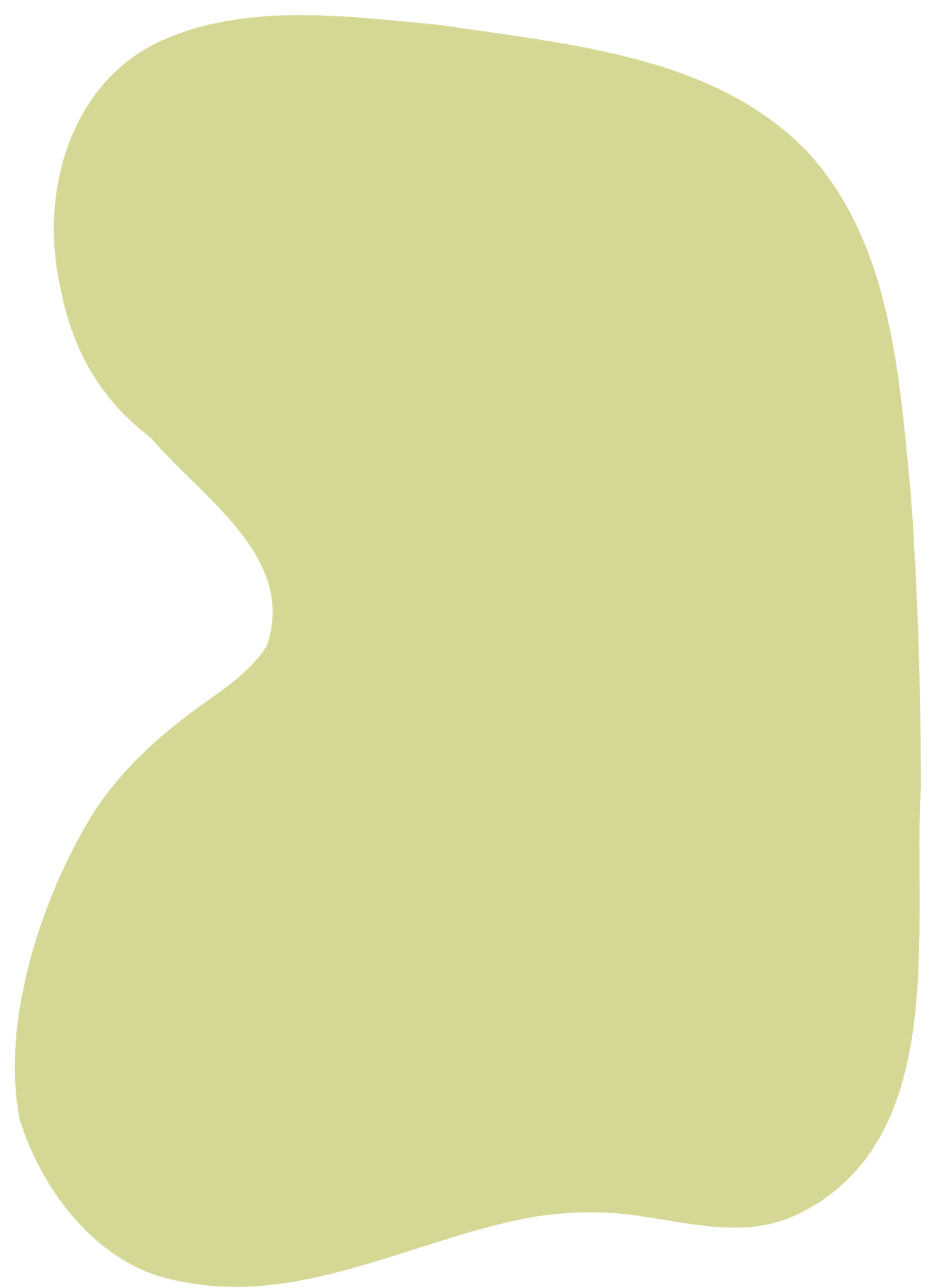 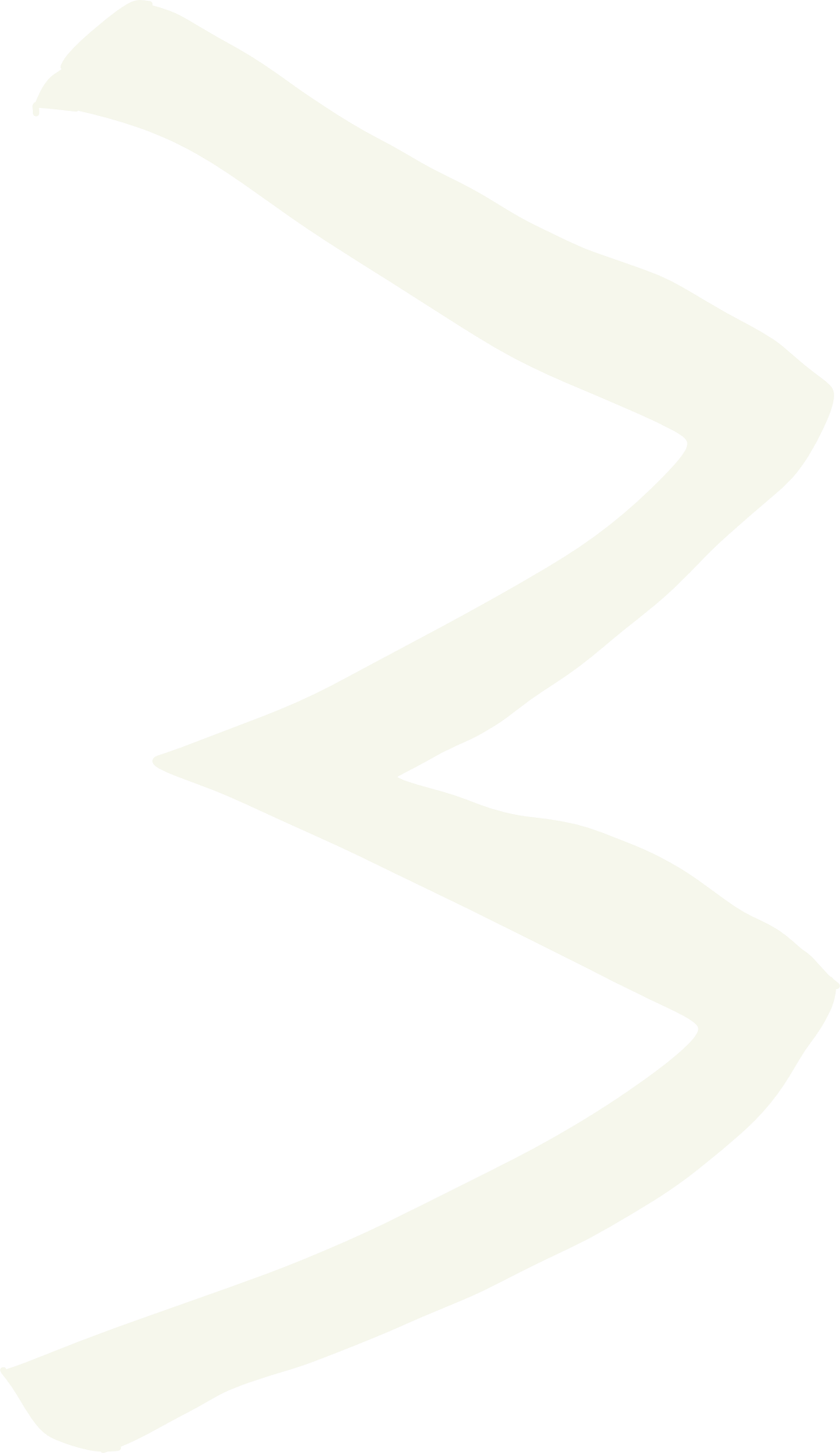 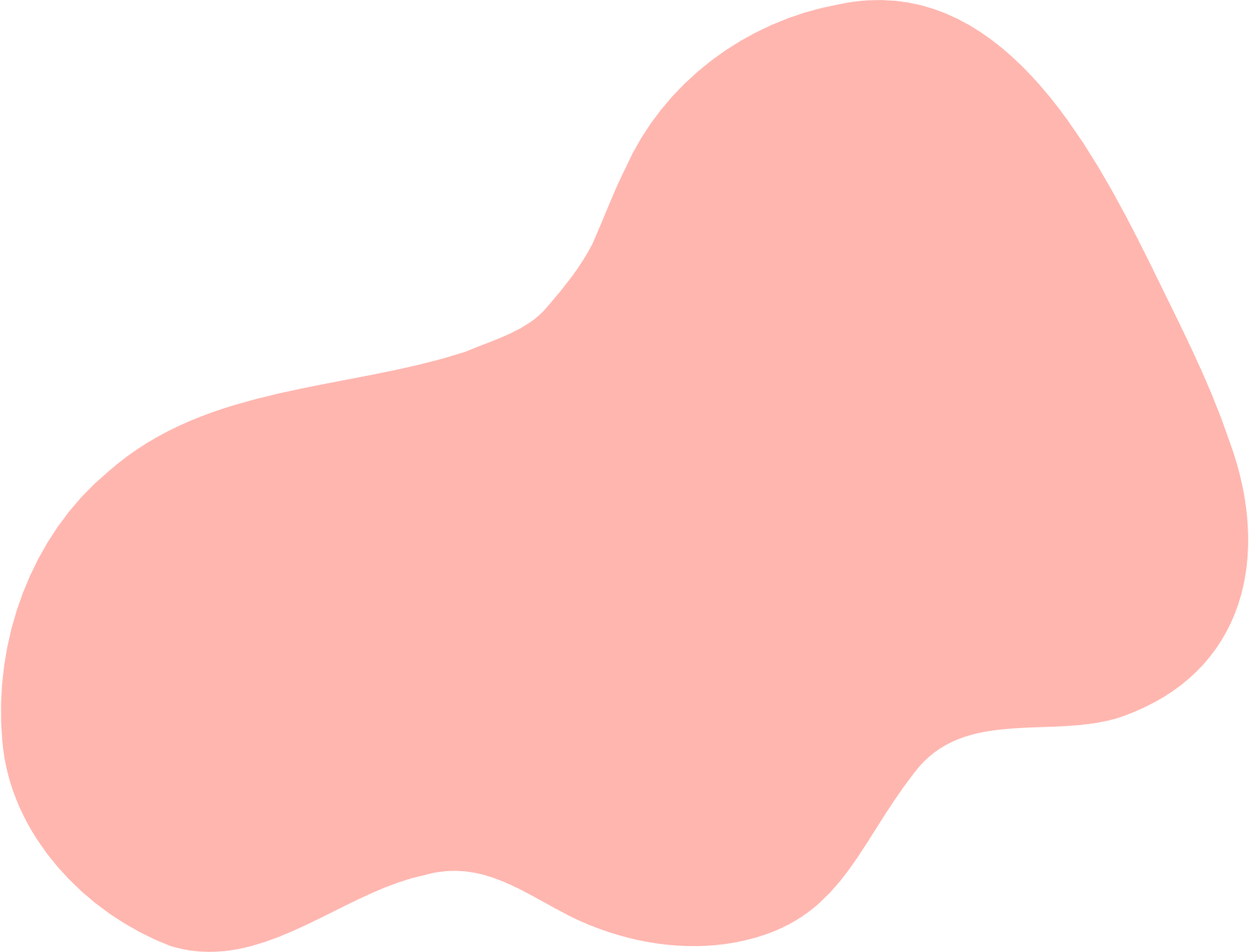 [Speaker Notes: https://www.youtube.com/watch?v=SRyFiVeNjWs]